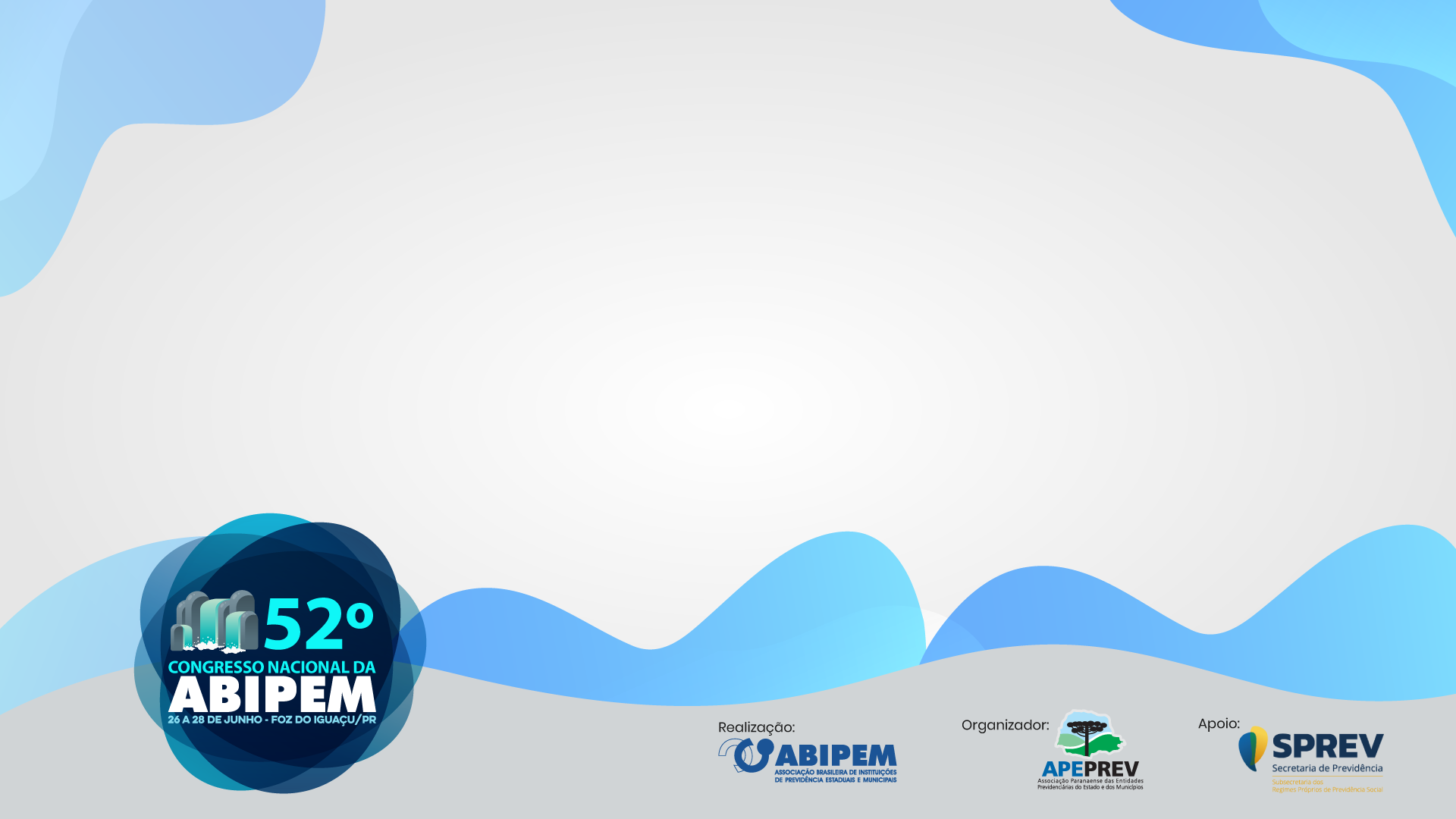 Aposentadorias / Cálculos: 
Regras de Transição e Regras Transitórias
PEC nº 06, de 2019 (Substitutivo do Relator na Comissão Especial)
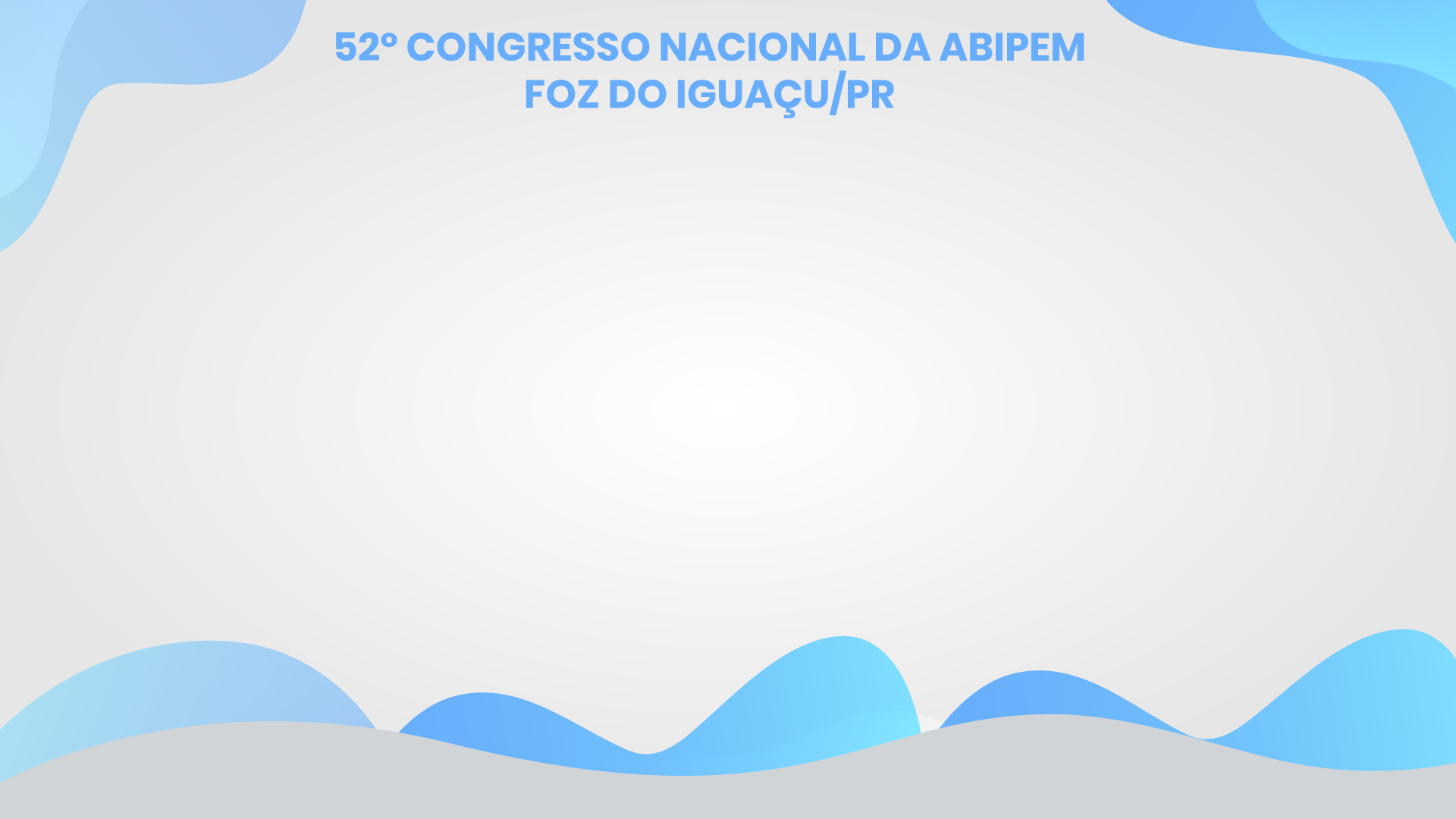 NOVA PREVIDÊNCIA
Regras Gerais dos RPPS
Regras de Transição
Regras Transitórias
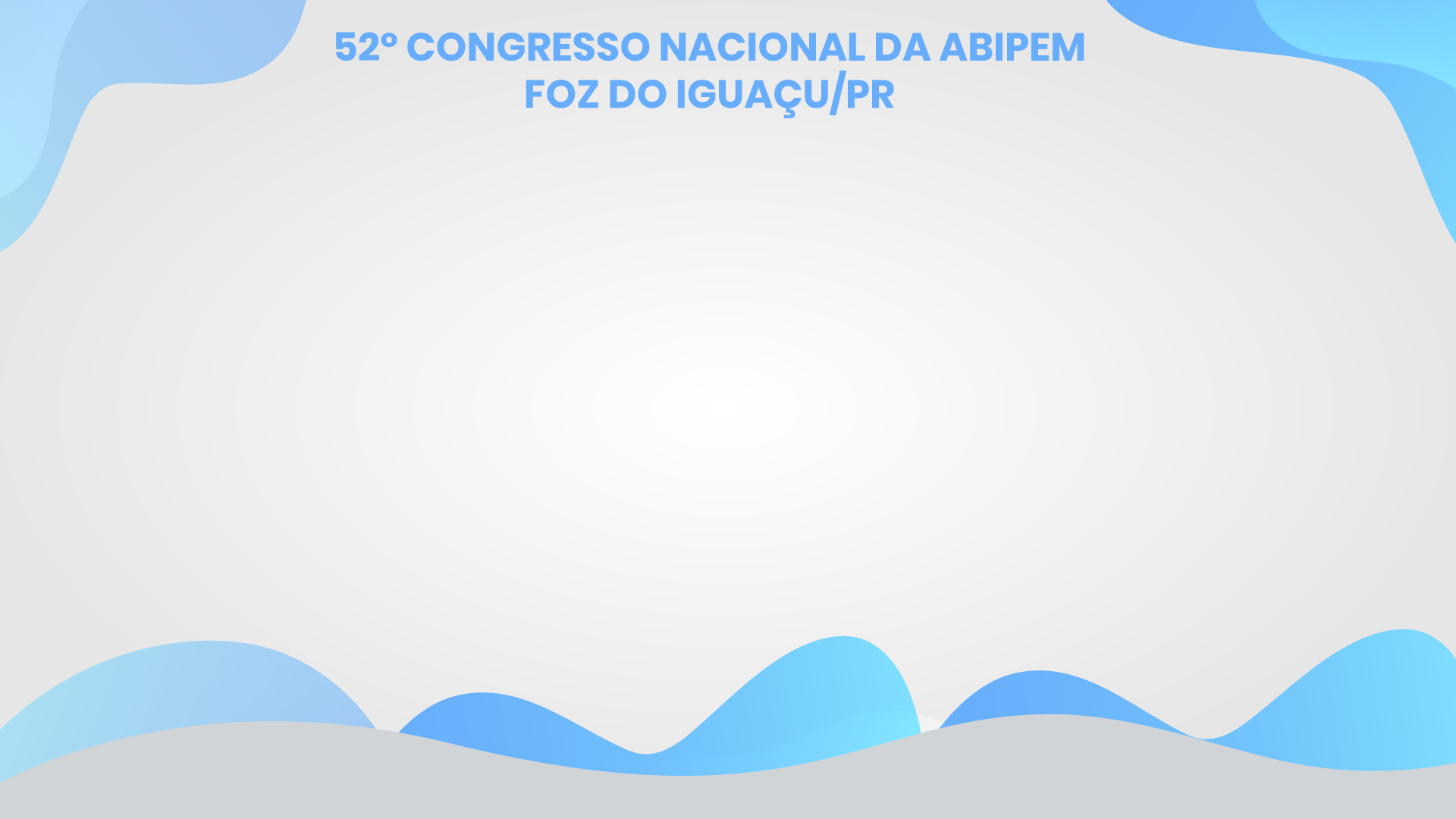 REGRAS GERAIS DOS RPPS
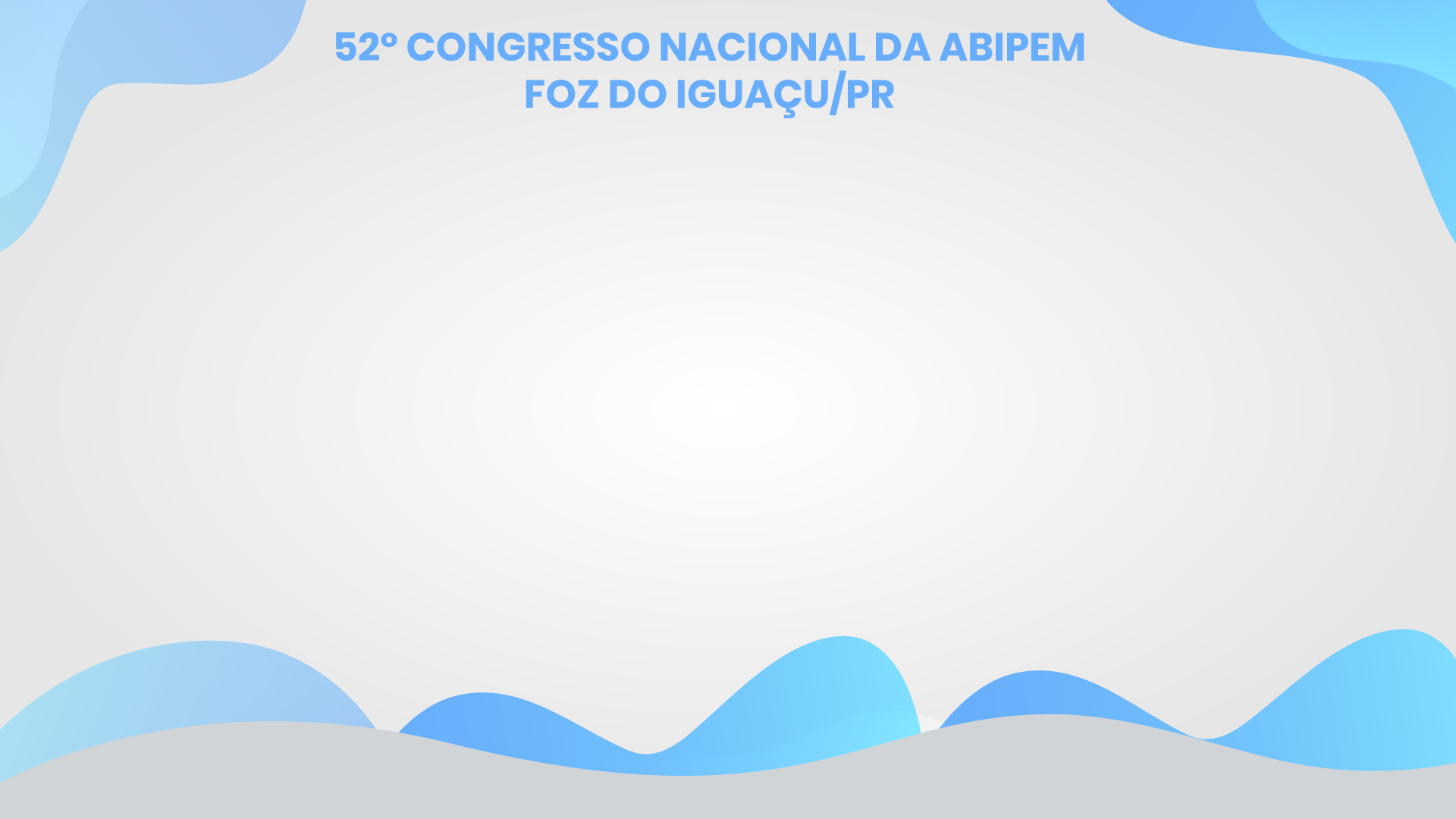 REGRAS GERAIS DOS RPPS
Art. 40. O regime próprio de previdência social dos servidores titulares de cargos efetivos terá caráter contributivo e solidário, mediante contribuição do respectivo ente federativo, de servidores ativos, de aposentados e de pensionistas, observados critérios que preservem o equilíbrio financeiro e atuarial.
Art. 40. O regime próprio de previdência social dos servidores titulares de cargos efetivos terá caráter contributivo e solidário, mediante contribuição do respectivo ente federativo, de servidores ativos, de aposentados e de pensionistas, observados critérios que preservem o equilíbrio financeiro e atuarial.
Art. 40. O regime próprio de previdência social dos servidores titulares de cargos efetivos terá caráter contributivo e solidário, mediante contribuição do respectivo ente federativo, de servidores ativos, de aposentados e de pensionistas, observados critérios que preservem o equilíbrio financeiro e atuarial.
Art. 40. O regime próprio de previdência social dos servidores titulares de cargos efetivos terá caráter contributivo e solidário, mediante contribuição do respectivo ente federativo, de servidores ativos, de aposentados e de pensionistas, observados critérios que preservem o equilíbrio financeiro e atuarial.
Art. 40. O regime próprio de previdência social dos servidores titulares de cargos efetivos terá caráter contributivo e solidário, mediante contribuição do respectivo ente federativo, de servidores ativos, de aposentados e de pensionistas, observados critérios que preservem o equilíbrio financeiro e atuarial.
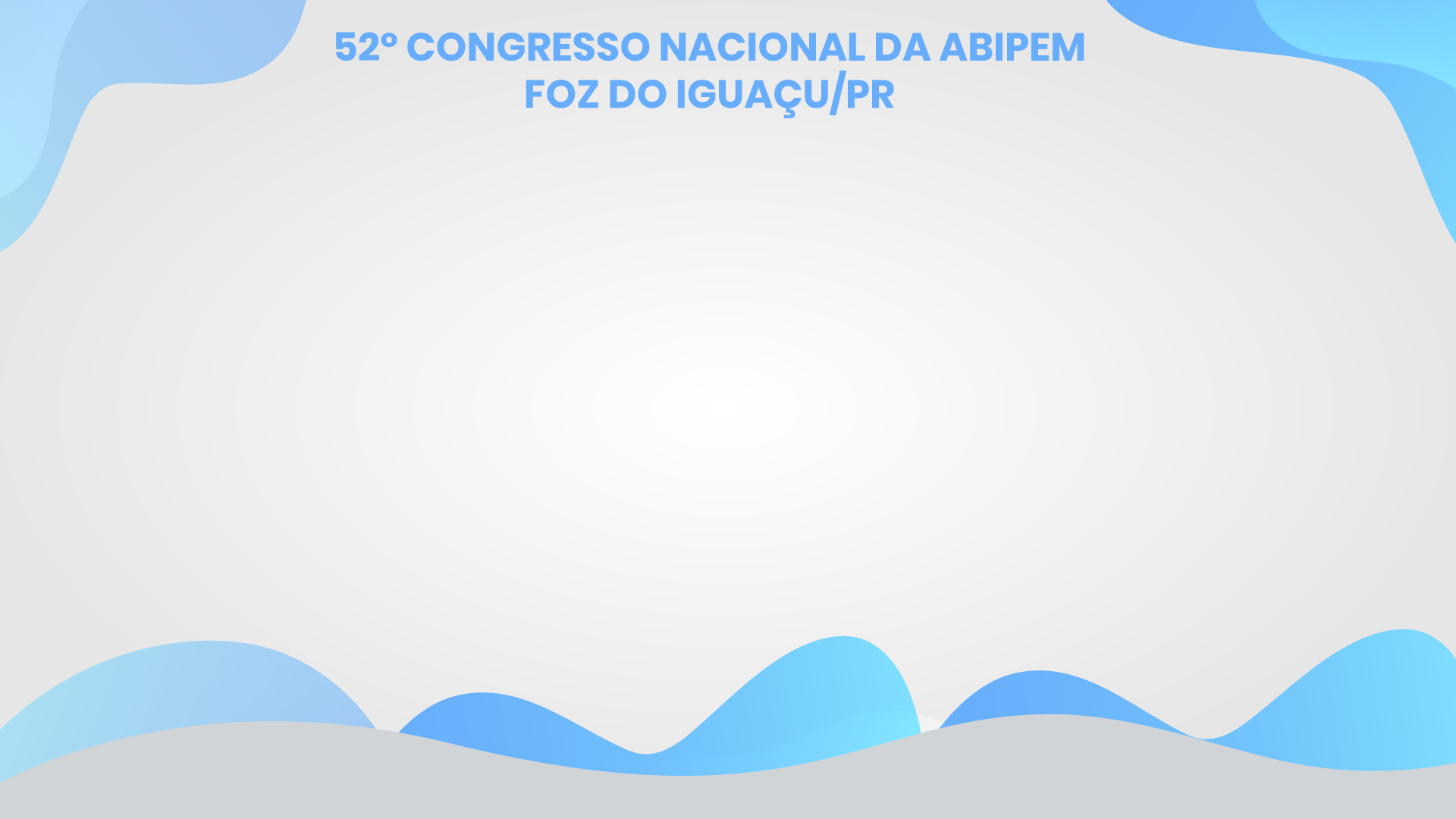 REGRAS GERAIS DOS RPPS
§ 1º Os servidores serão aposentados: 
I - por incapacidade permanente para o trabalho, quando insuscetível de readaptação (...);
II - compulsoriamente ao 70 anos ou aos 75 anos conforme lei complementar;
III - voluntariamente, observados a idade, o tempo de contribuição e os demais requisitos e critérios estabelecidos em lei do respectivo ente federativo.
§ 1º Os servidores serão aposentados: 
I - por incapacidade permanente para o trabalho, quando insuscetível de readaptação (...);
II - compulsoriamente ao 70 anos ou aos 75 anos conforme lei complementar;
III - voluntariamente, observados a idade, o tempo de contribuição e os demais requisitos e critérios estabelecidos em lei do respectivo ente federativo.
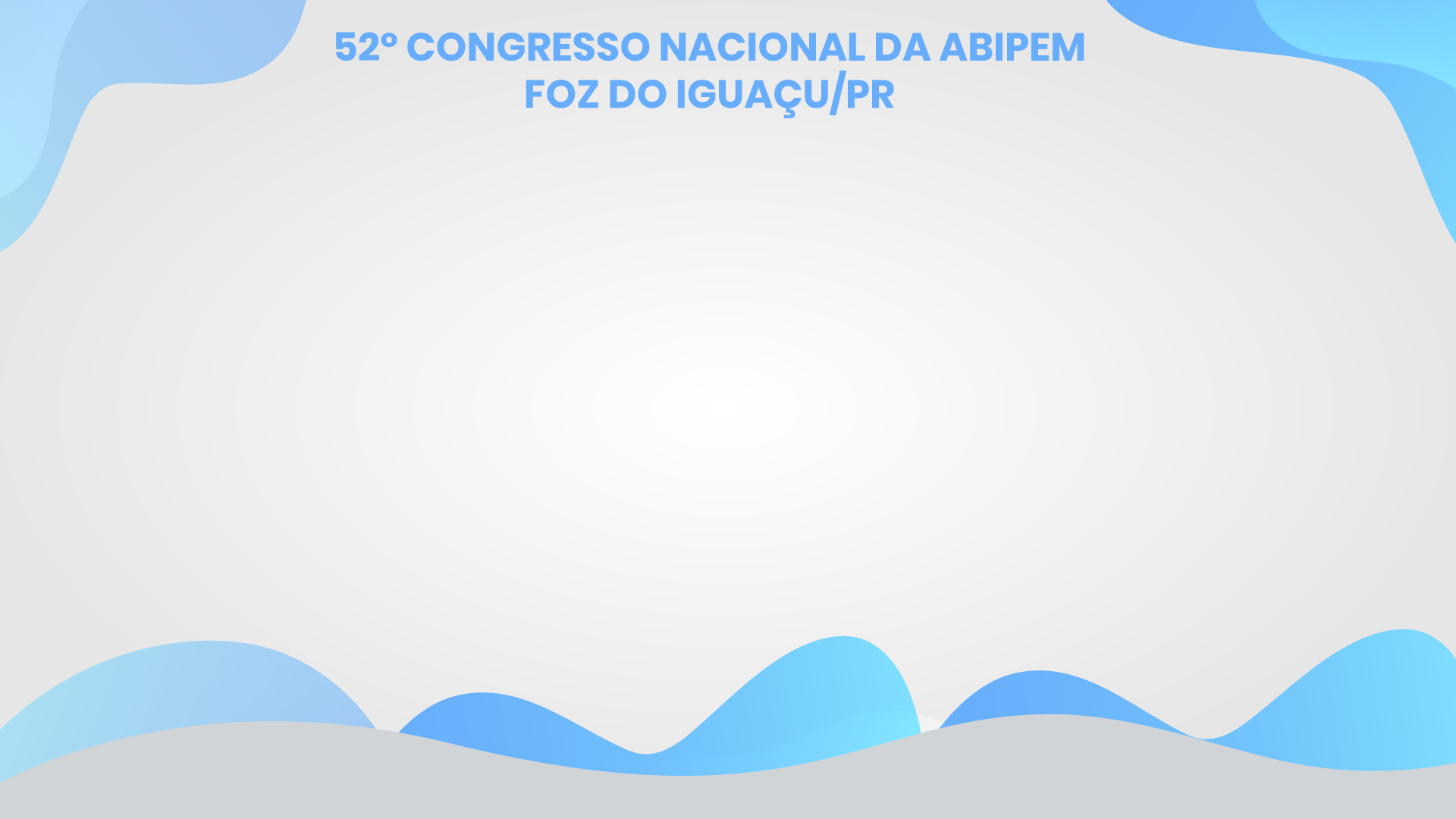 REGRAS GERAIS DOS RPPS
§ 2º Os proventos de aposentadoria não poderão:  
	- ser inferior ao valor mínimo previsto no § 2º do ar. 201; ou
	- superiores ao limite máximo estabelecido para o RGPS, observado o 	disposto nos §§ 14 a 16.

§ 3º As regras para cálculo de proventos de aposentadoria serão disciplinadas em lei do respectivo ente federativo.
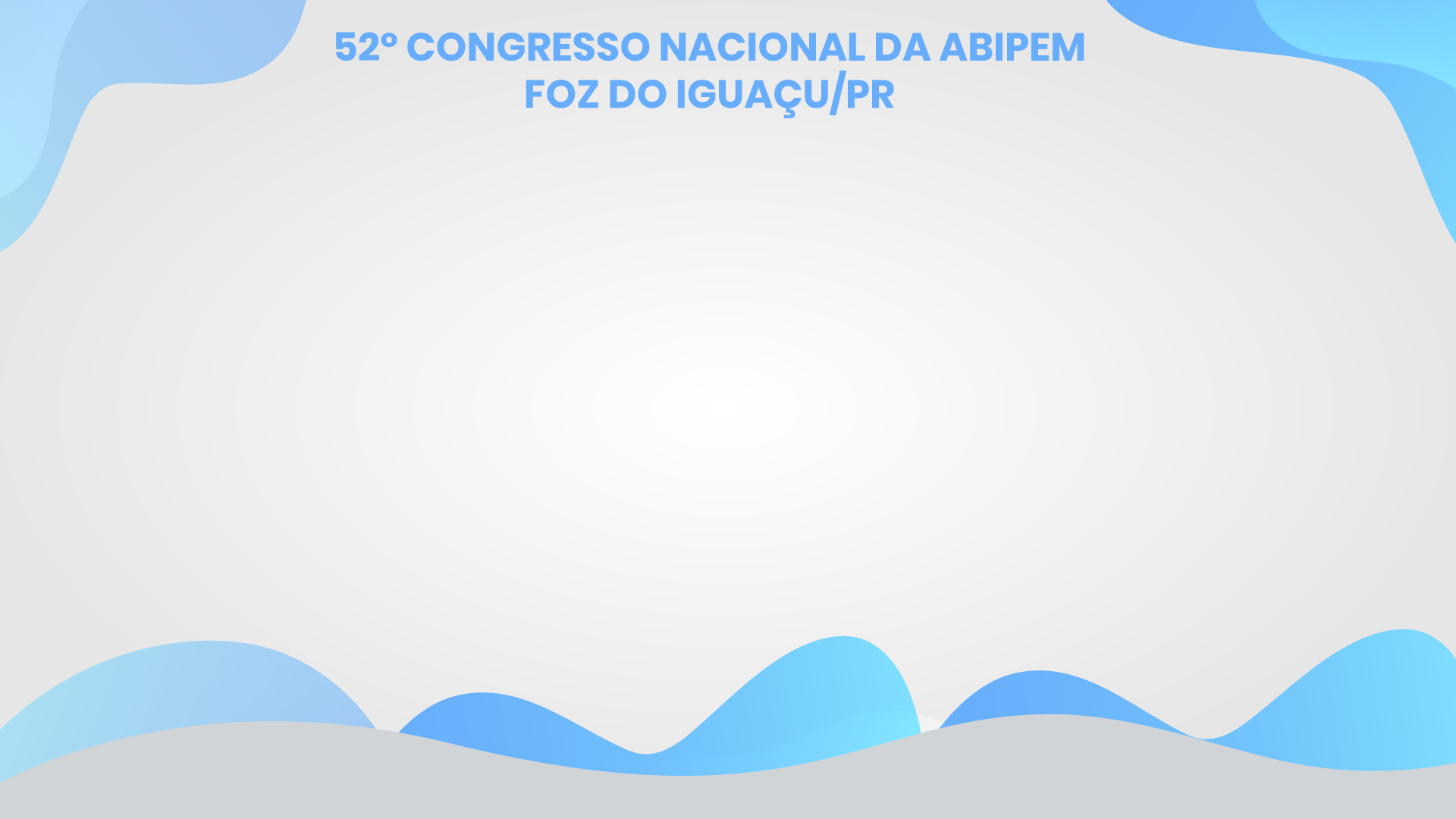 REGRAS GERAIS DOS RPPS
§ 4º É vedada a adoção de requisitos ou critérios diferenciados para concessão de benefícios em regime próprio de previdência social, admitida, nos termos de lei do respectivo ente federativo, exclusivamente a fixação de idade e tempo de contribuição diferenciados para servidores:
§ 4º É vedada a adoção de requisitos ou critérios diferenciados para concessão de benefícios em regime próprio de previdência social, admitida, nos termos de lei do respectivo ente federativo, exclusivamente a fixação de idade e tempo de contribuição diferenciados para servidores:
§ 4º É vedada a adoção de requisitos ou critérios diferenciados para concessão de benefícios em regime próprio de previdência social, admitida, nos termos de lei do respectivo ente federativo, exclusivamente a fixação de idade e tempo de contribuição diferenciados para servidores:
§ 4º É vedada a adoção de requisitos ou critérios diferenciados para concessão de benefícios em regime próprio de previdência social, admitida, nos termos de lei do respectivo ente federativo, exclusivamente a fixação de idade e tempo de contribuição diferenciados para servidores:
- com deficiência; 
- que exerçam atividade de risco;
- cujas atividades sejam exercidas sob condições especiais que prejudiquem a saúde ou a integridade física; 
- ocupantes do cargo de professor.
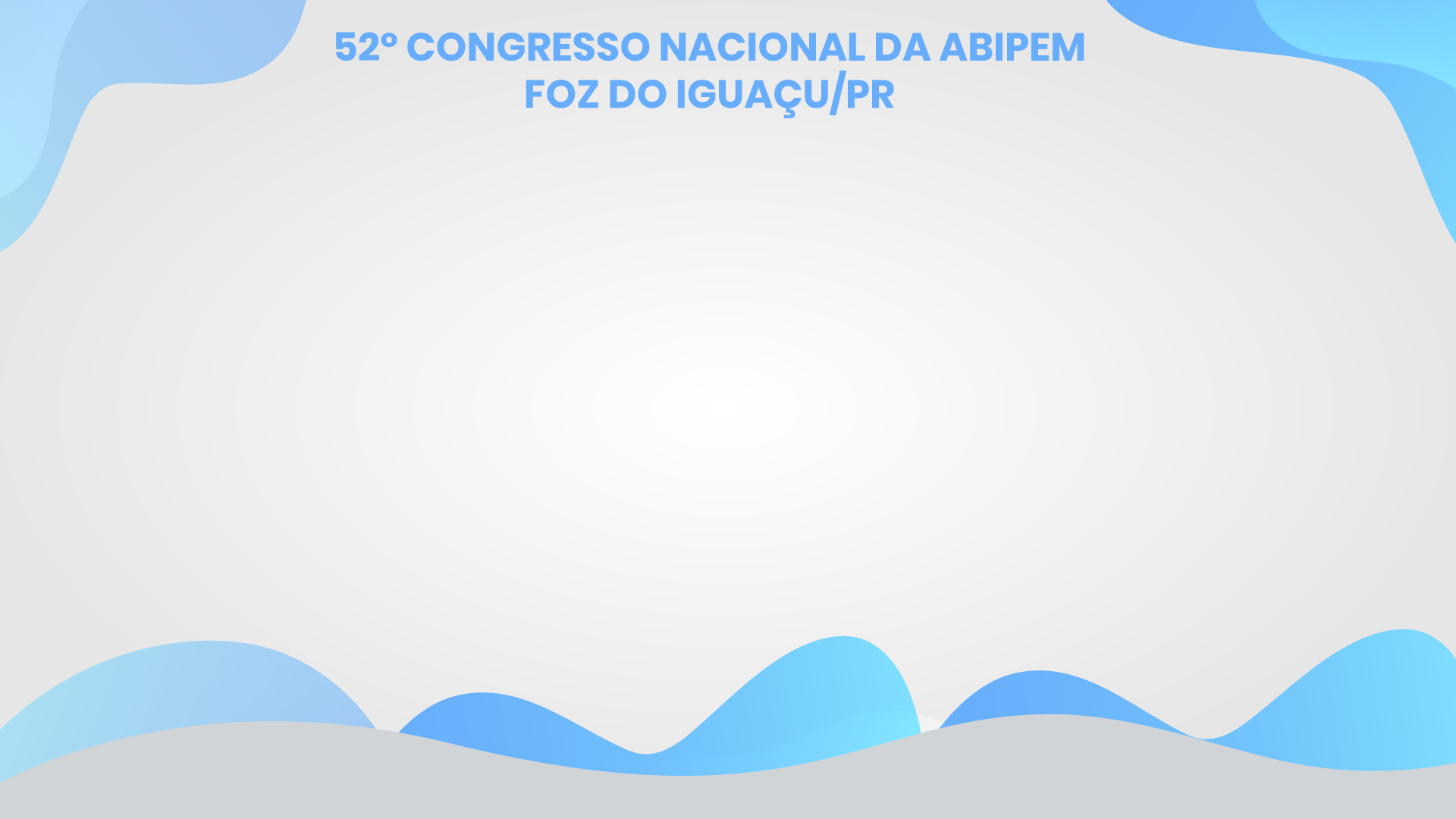 REGRAS GERAIS DOS RPPS
Para União: 
- com deficiência = reconhecido por avaliação biopsicossocial; 
- que exerçam atividade de risco = agente penitenciário, socioeducativo e policiais;
- cujas atividades sejam exercidas sob condições especiais que prejudiquem a saúde ou a integridade física = efetiva exposição a agentes nocivos químicos, físicos e biológicos prejudiciais à saúde, vedados a caracterização por categoria profissional ou ocupação e o enquadramento por periculosidade;
- ocupantes do cargo de professor =  magistério na educação infantil e no ensino fundamental e médio.
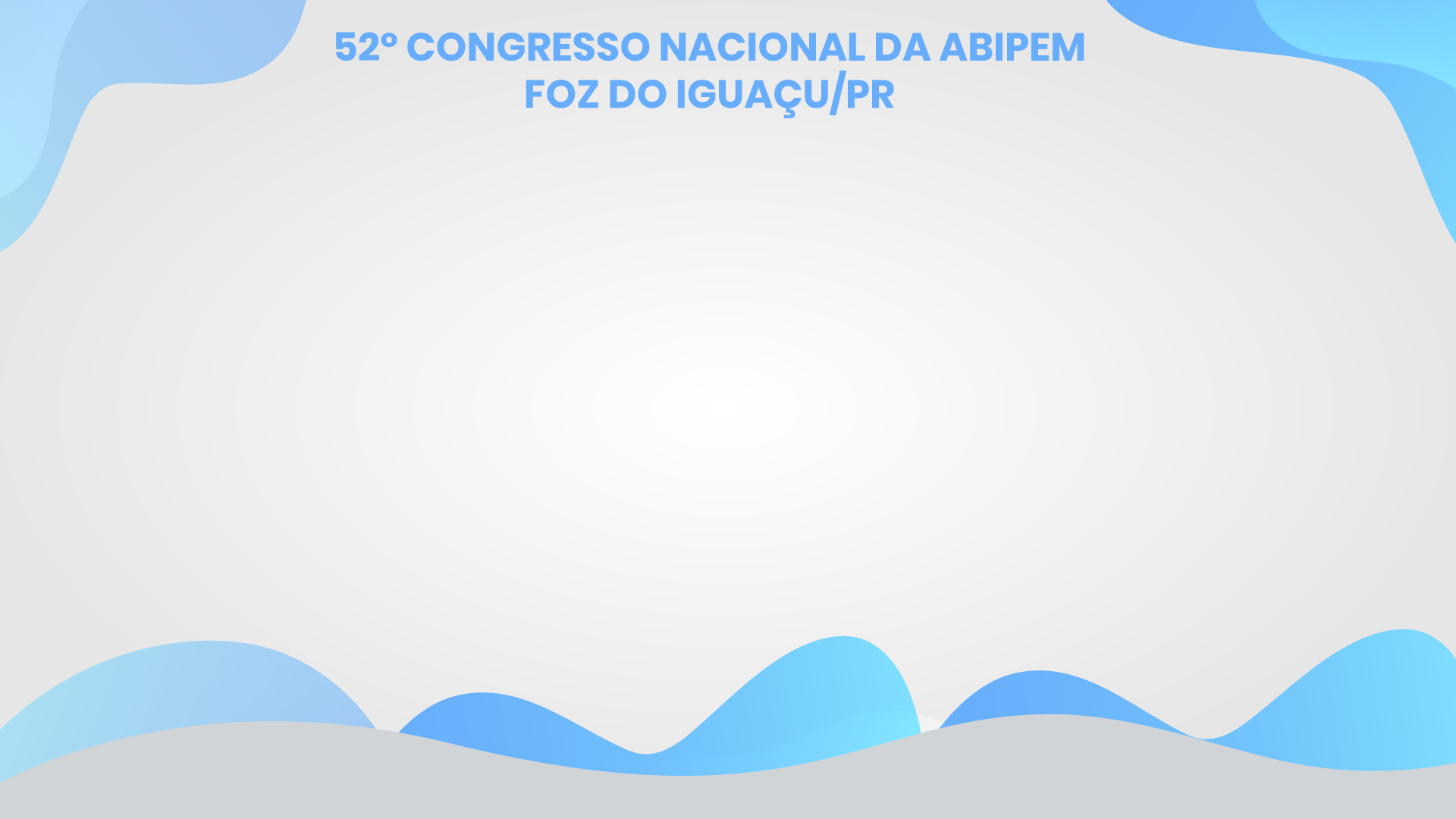 REGRAS GERAIS DOS RPPS
§ 6º Ressalvadas as aposentadorias decorrentes dos cargos acumuláveis na forma desta Constituição, é vedada a percepção de mais de uma aposentadoria à conta de regime próprio de previdência social, podendo ser estabelecidas outras vedações, regras e condições para a acumulação de benefícios previdenciários na forma estabelecida pelo Regime Geral da Previdência Social.
§ 6º Ressalvadas as aposentadorias decorrentes dos cargos acumuláveis na forma desta Constituição, é vedada a percepção de mais de uma aposentadoria à conta de regime próprio de previdência social, podendo ser estabelecidas outras vedações, regras e condições para a acumulação de benefícios previdenciários na forma estabelecida pelo Regime Geral da Previdência Social.
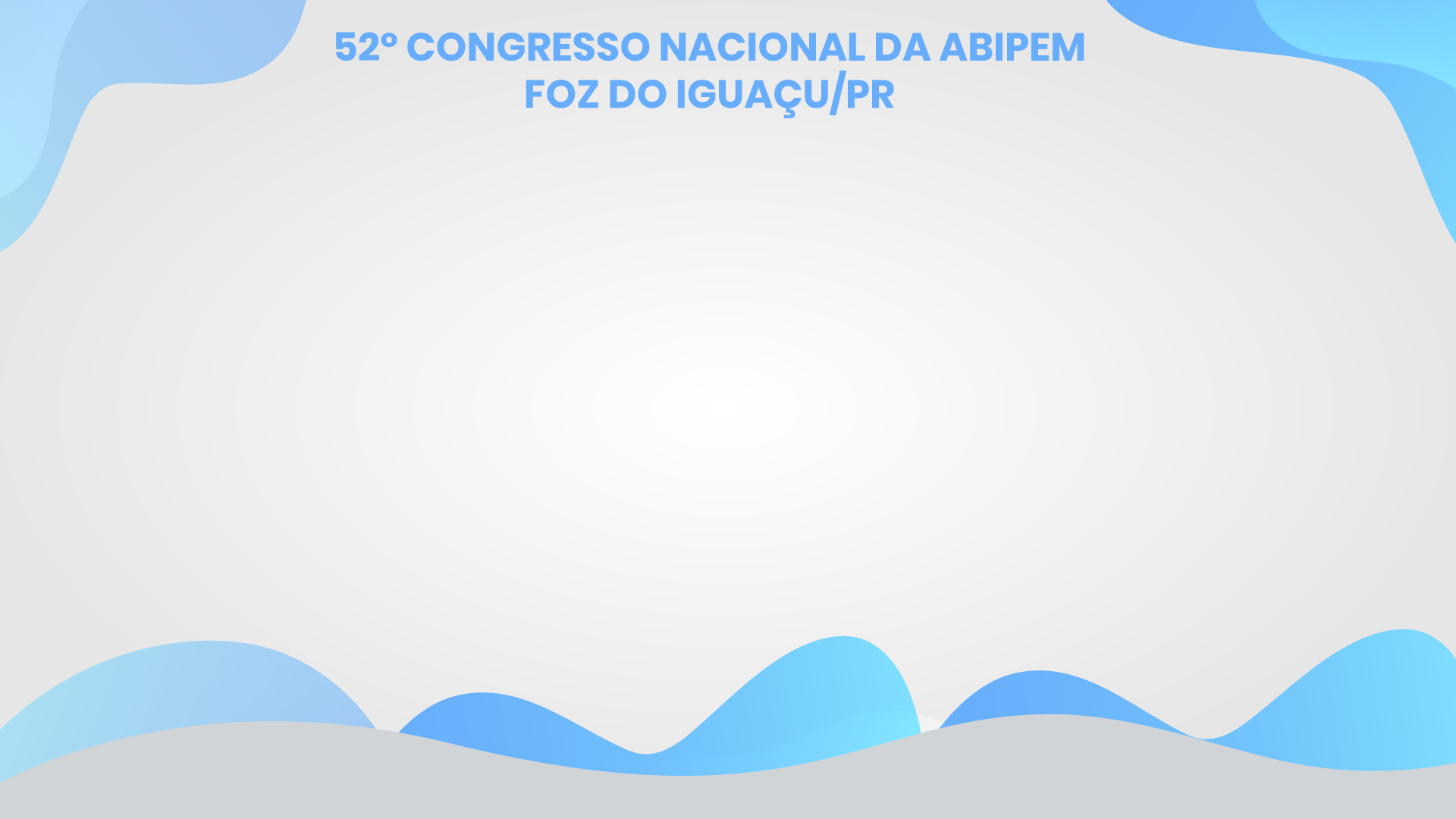 REGRAS GERAIS DOS RPPS
§ 7º O benefício de pensão por morte será concedido nos termos de lei do respectivo ente federativo, a qual tratará de forma diferenciada a hipótese de morte dos servidores de que trata o § 4º-B decorrente de agressão sofrida no exercício da função.
§ 7º O benefício de pensão por morte será concedido nos termos de lei do respectivo ente federativo, a qual tratará de forma diferenciada a hipótese de morte dos servidores de que trata o § 4º-B decorrente de agressão sofrida no exercício da função.
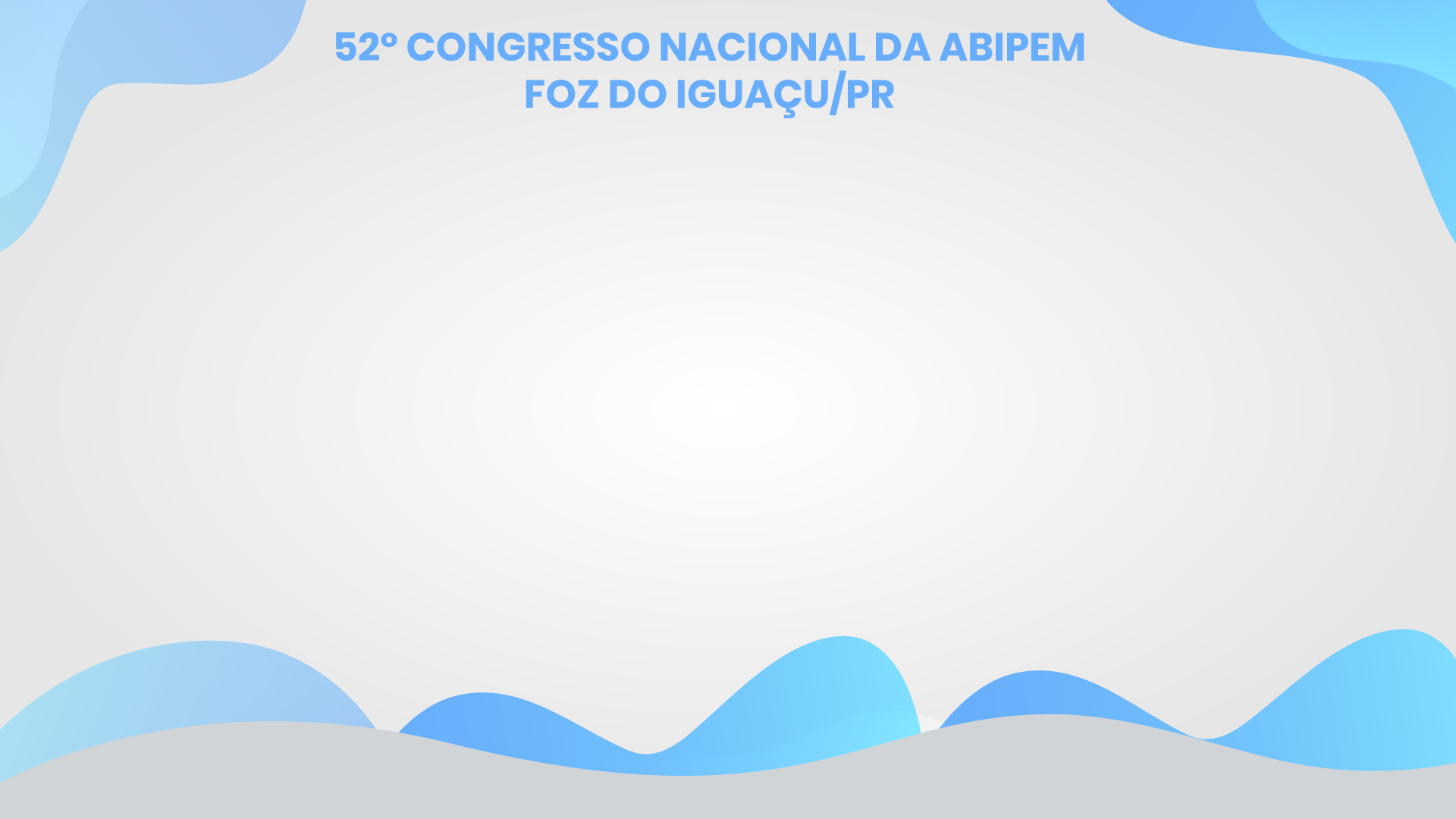 REGRAS GERAIS DOS RPPS
§ 8º - Reajustamento;

§ 9º - Contagem reciproca (reforço da compensação previdenciária);

§ 10 - Tempo fictício;

§ 11 - Limite remuneratório (art. 37, XI);

§ 12 - Aplicação, no que couber, das regras do RGPS;
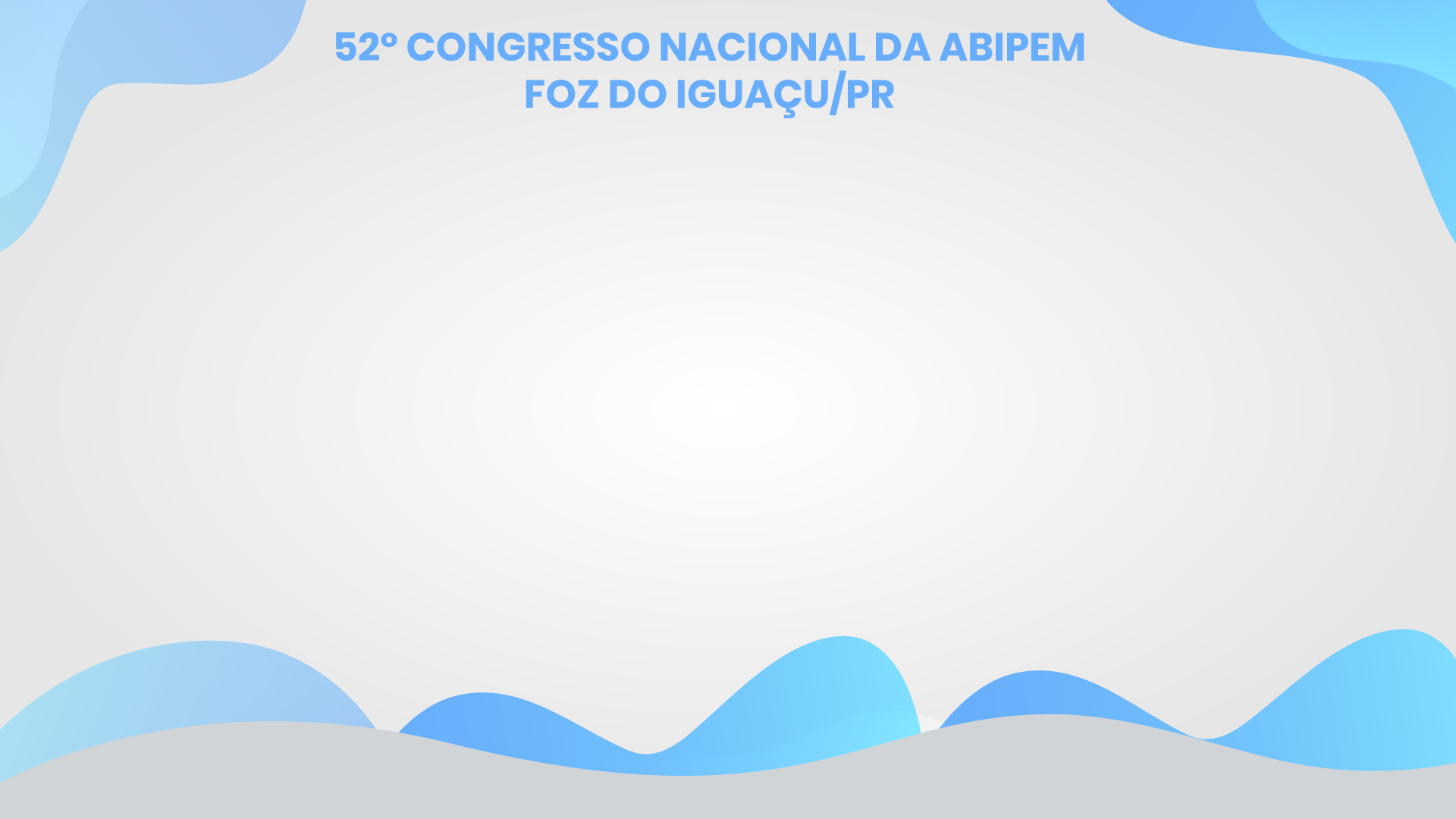 REGRAS GERAIS DOS RPPS
§ 13. Aplica-se ao agente público ocupante, exclusivamente, de cargo em comissão declarado em lei de livre nomeação e exoneração, de outro cargo temporário, inclusive aos detentores de mandato eletivo, ou de emprego público, o Regime Geral de Previdência Social.
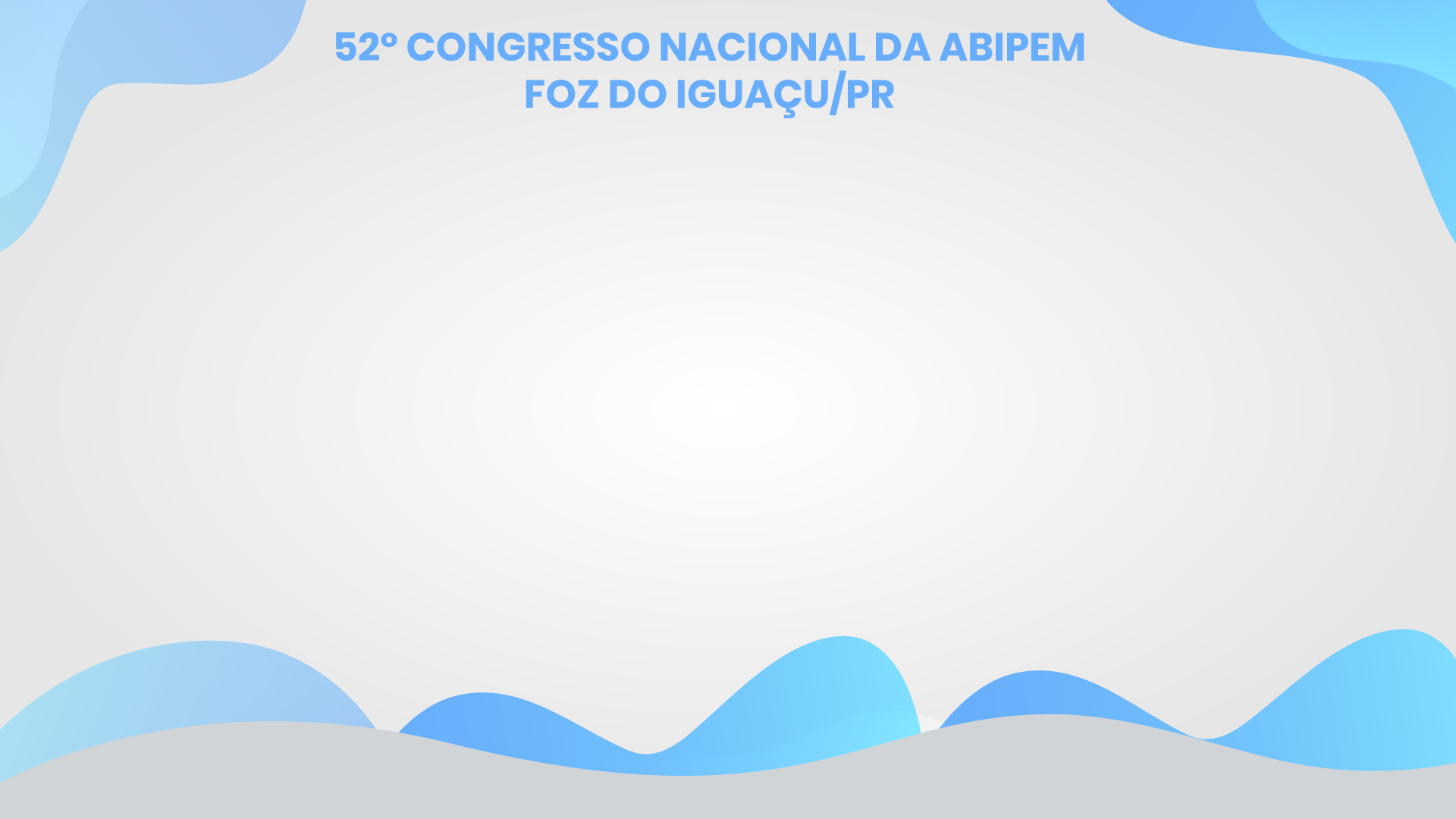 REGRAS GERAIS DOS RPPS
§ 14. A União, os Estados, o Distrito Federal e os Municípios instituirão, por lei de iniciativa do respectivo Poder Executivo, regime de previdência complementar para servidores públicos ocupantes de cargo efetivo, observado o limite máximo dos benefícios do Regime Geral de Previdência Social para o valor das aposentadorias e das pensões em regime próprio de previdência social, ressalvado o disposto no § 16.
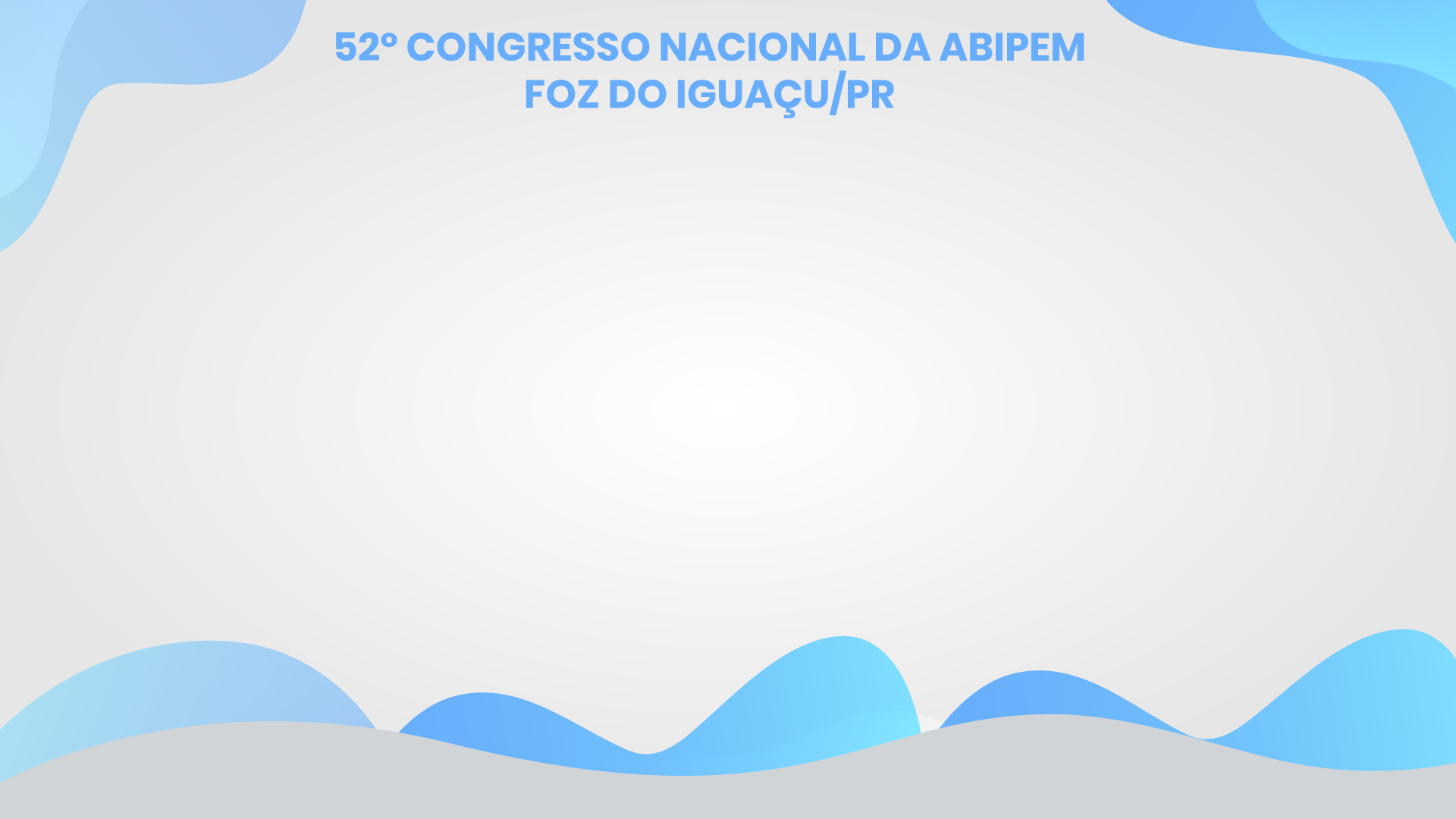 REGRAS GERAIS DOS RPPS
§ 15 - Plano benefícios na modalidade contribuição definida e ofertado por meio de entidade aberta ou fechada de previdência complementar; 

§ 16 - Somente mediante opção poderá ser aplicado o regime de previdência complementar ao servidor que tenha 	ingressado antes da implementação;
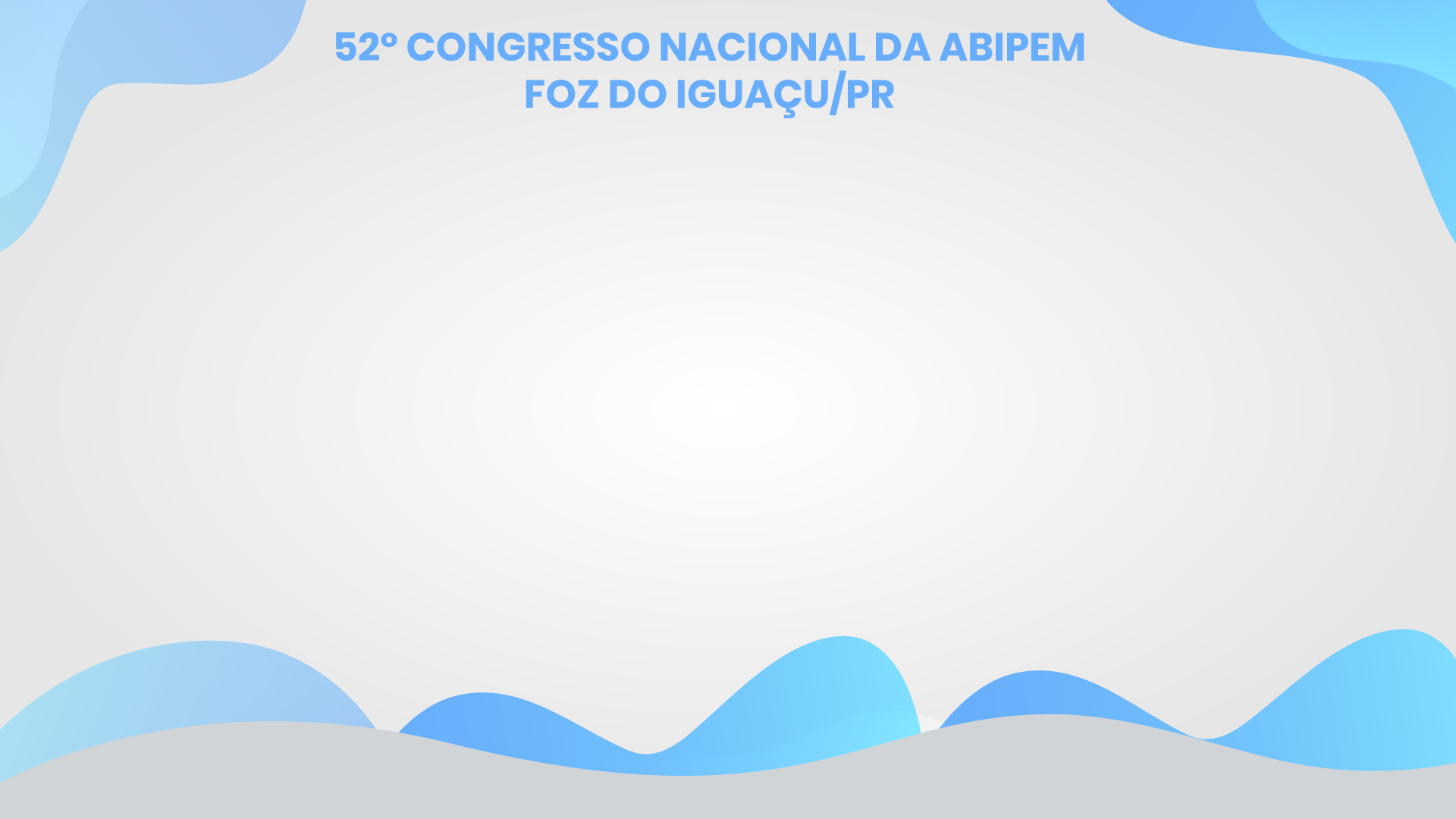 REGRAS GERAIS DOS RPPS
§ 17. Os critérios de atualização dos valores de remuneração utilizados para cálculo de benefício no âmbito de regime próprio de previdência social serão definidos em lei do respectivo ente federativo.
§ 17. Os critérios de atualização dos valores de remuneração utilizados para cálculo de benefício no âmbito de regime próprio de previdência social serão definidos em lei do respectivo ente federativo.
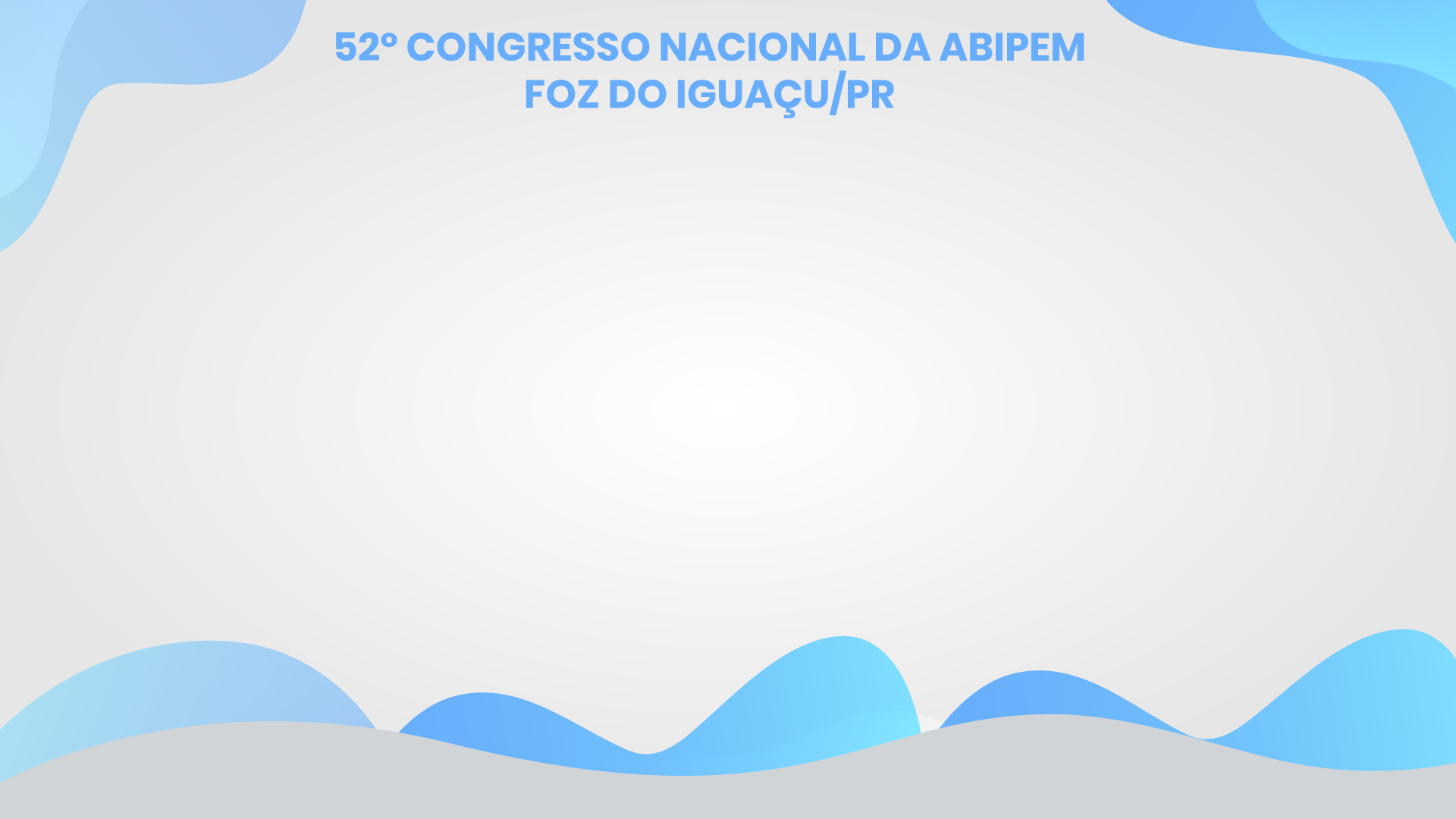 REGRAS GERAIS DOS RPPS
§ 18. Incidirá contribuição sobre os proventos de aposentadorias e pensões concedidas por regime próprio de previdência social que superem o limite máximo estabelecido para os benefícios do Regime Geral de Previdência Social e, se demonstrado deficit atuarial do respectivo regime, na forma da lei complementar de que trata o § 22, a contribuição alcançará inclusive os valores que superem um salário mínimo
§ 18. Incidirá contribuição sobre os proventos de aposentadorias e pensões concedidas por regime próprio de previdência social que superem o limite máximo estabelecido para os benefícios do Regime Geral de Previdência Social e, se demonstrado deficit atuarial do respectivo regime, na forma da lei complementar de que trata o § 22, a contribuição alcançará inclusive os valores que superem um salário mínimo
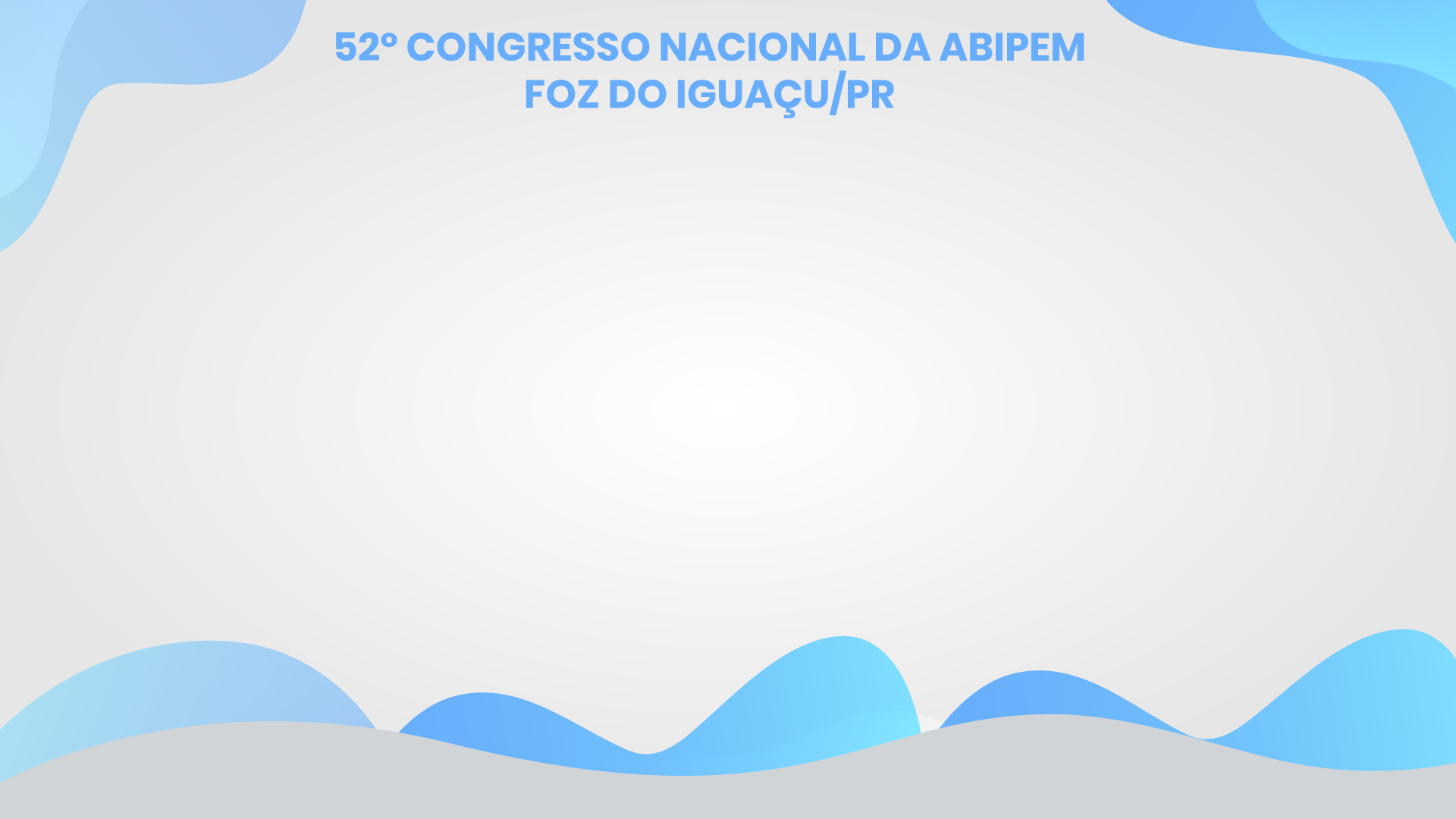 REGRAS GERAIS DOS RPPS
§ 19. Observados critérios a serem estabelecidos em lei do respectivo ente federativo, o servidor titular de cargo efetivo que tenha completado as exigências para a aposentadoria voluntária e que opte por permanecer em atividade poderá fazer jus a um abono de permanência equivalente, no máximo, ao valor da sua contribuição previdenciária, até completar a idade para aposentadoria compulsória.
§ 19. Observados critérios a serem estabelecidos em lei do respectivo ente federativo, o servidor titular de cargo efetivo que tenha completado as exigências para a aposentadoria voluntária e que opte por permanecer em atividade poderá fazer jus a um abono de permanência equivalente, no máximo, ao valor da sua contribuição previdenciária, até completar a idade para aposentadoria compulsória.
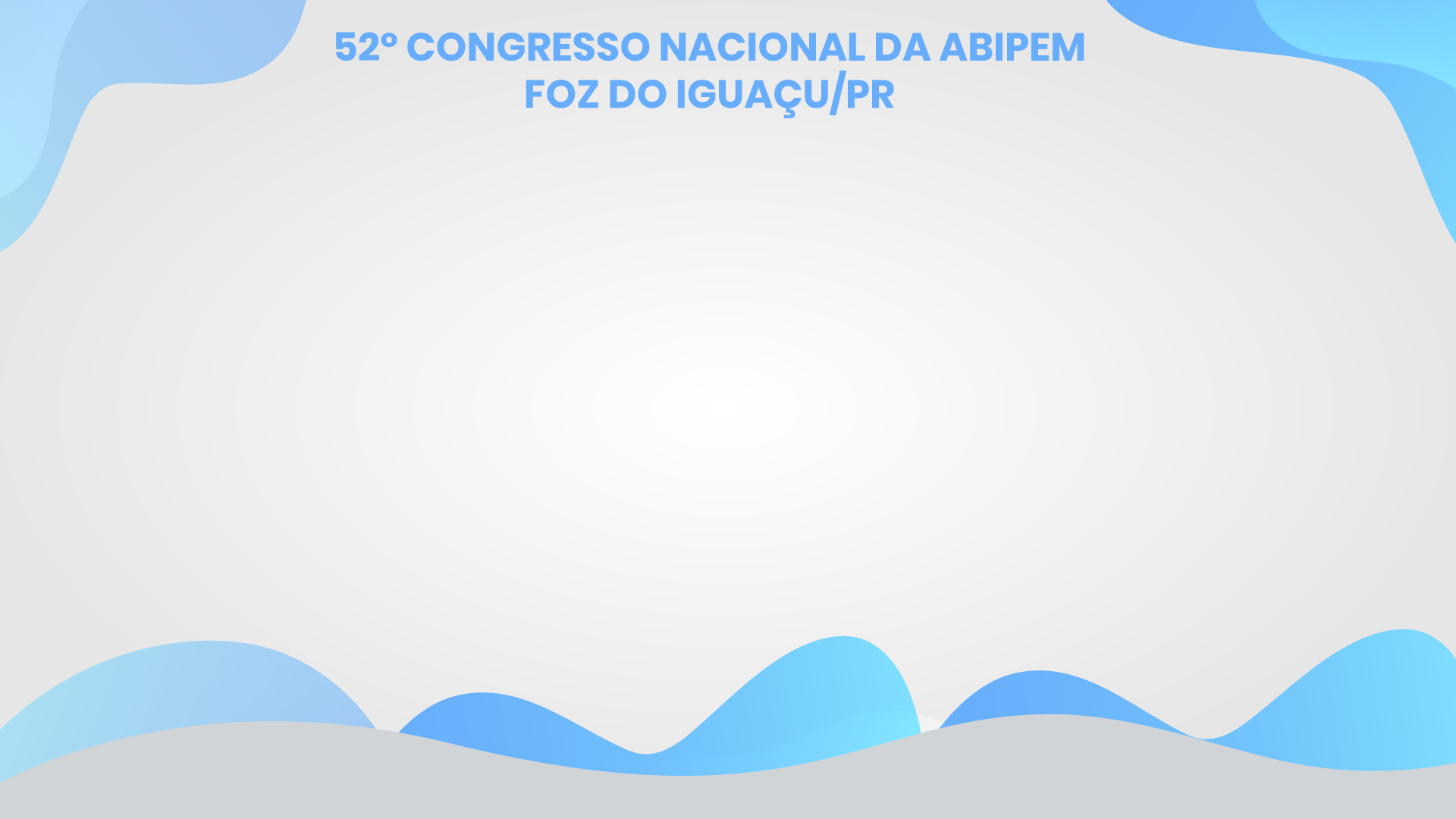 REGRAS GERAIS DOS RPPS
§ 20. Fica vedada a existência de mais de um regime próprio de previdência social e de mais de um órgão ou entidade gestora deste regime em cada ente federativo, abrangidos todos os poderes, os órgãos e as entidades autárquicas e fundacionais, que serão responsáveis pelo seu financiamento, observados os critérios, os parâmetros e a natureza jurídica definidos na lei complementar de que trata o § 22.
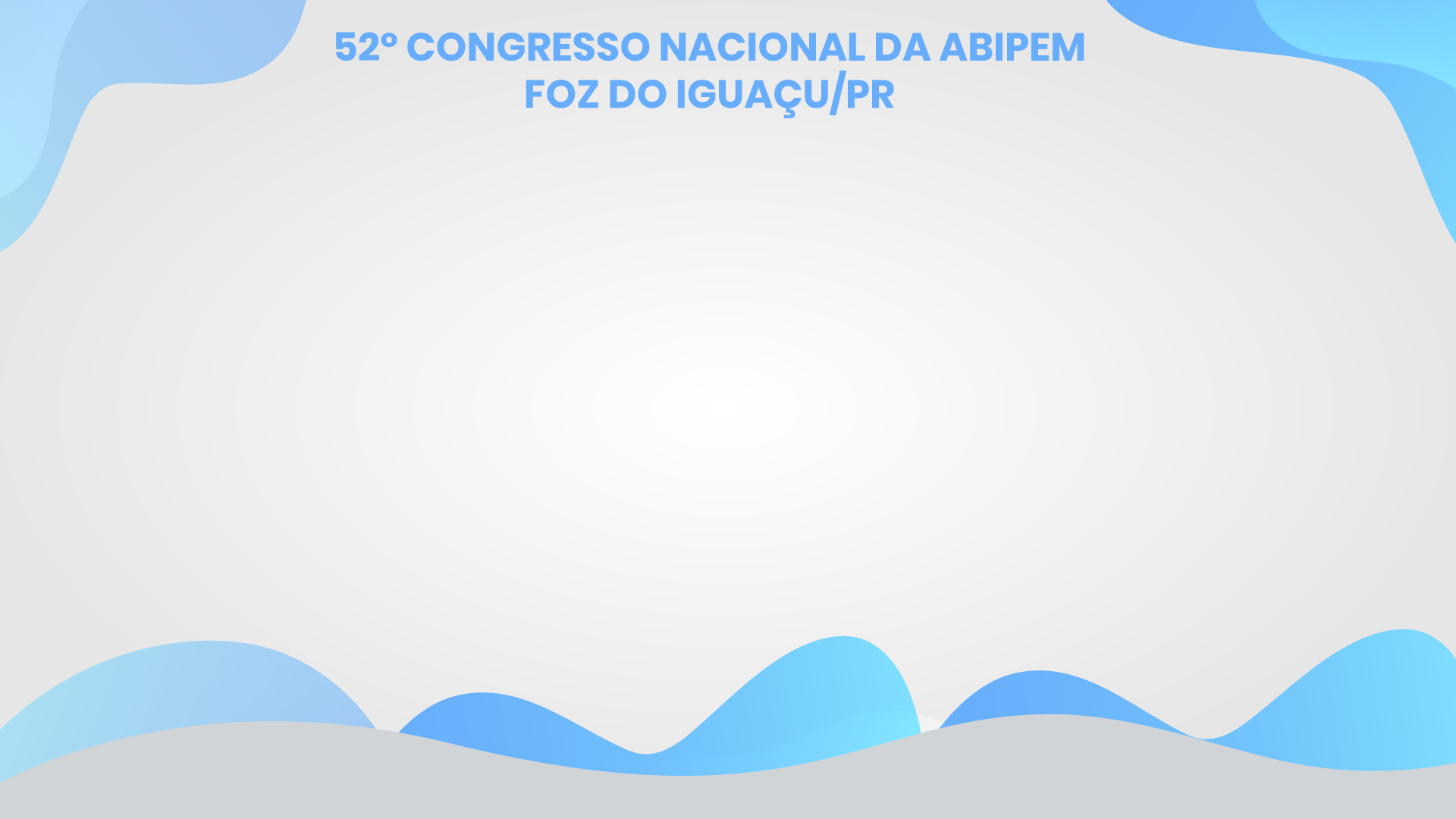 REGRAS GERAIS DOS RPPS
§ 22. Vedada a instituição de novos regimes próprios de previdência social, lei complementar federal estabelecerá, para os que já existam, normas gerais de organização, de funcionamento e de responsabilidade em sua gestão, dispondo, entre outros aspectos, sobre:
§ 22. Vedada a instituição de novos regimes próprios de previdência social, lei complementar federal estabelecerá, para os que já existam, normas gerais de organização, de funcionamento e de responsabilidade em sua gestão, dispondo, entre outros aspectos, sobre:
§ 22. Vedada a instituição de novos regimes próprios de previdência social, lei complementar federal estabelecerá, para os que já existam, normas gerais de organização, de funcionamento e de responsabilidade em sua gestão, dispondo, entre outros aspectos, sobre:
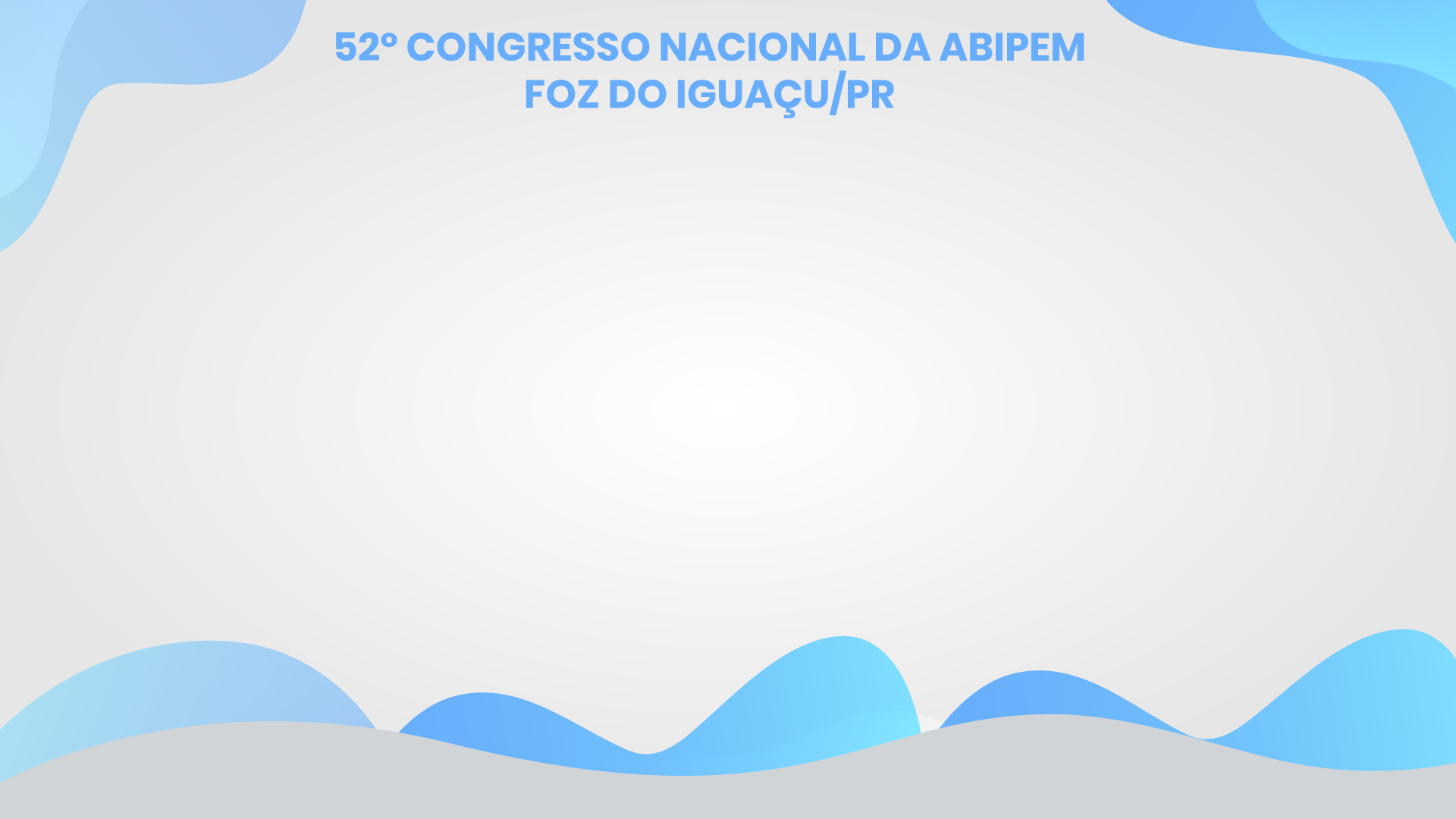 REGRAS GERAIS DOS RPPS
I - requisitos para sua extinção; 
II - modelo de apuração dos compromissos e seu financiamento, de arrecadação, de aplicação e de utilização dos recursos; 
III - fiscalização pela União e controle externo e social; 
IV - definição de equilíbrio financeiro e atuarial;
V - condições para instituição do fundo com finalidade previdenciária de que trata o art. 249 e para vinculação a ele dos recursos provenientes de contribuições e dos bens, direitos e ativos de qualquer natureza;
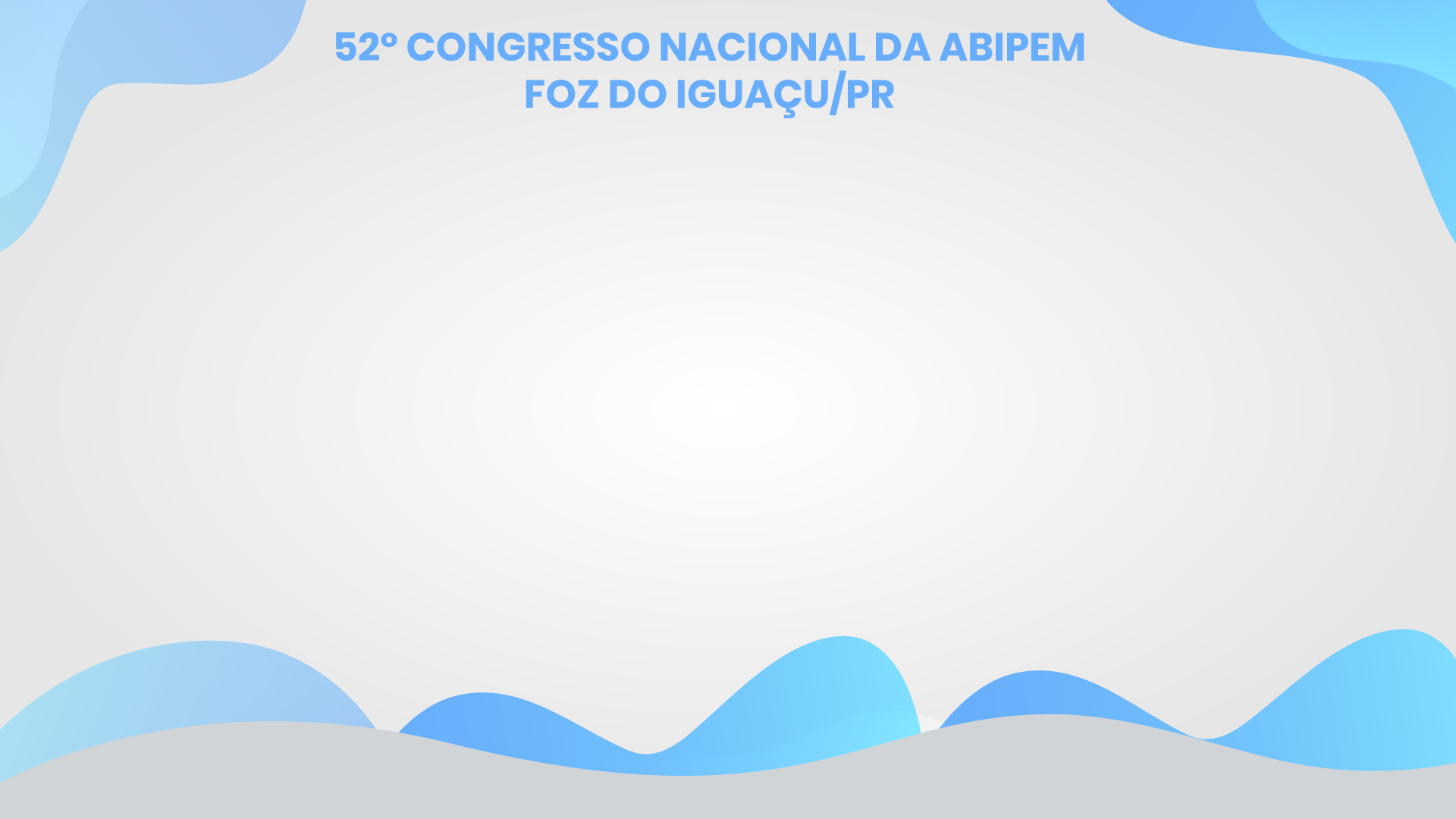 REGRAS GERAIS DOS RPPS
VI - medidas de prevenção, identificação e tratamento de riscos atuariais; 
VII - mecanismos de equacionamento do deficit atuarial e de tratamento de eventual superavit; 
VIII - estruturação, organização e natureza jurídica do órgão ou entidade gestora do regime, observados os princípios relacionados com governança, controle interno e transparência;
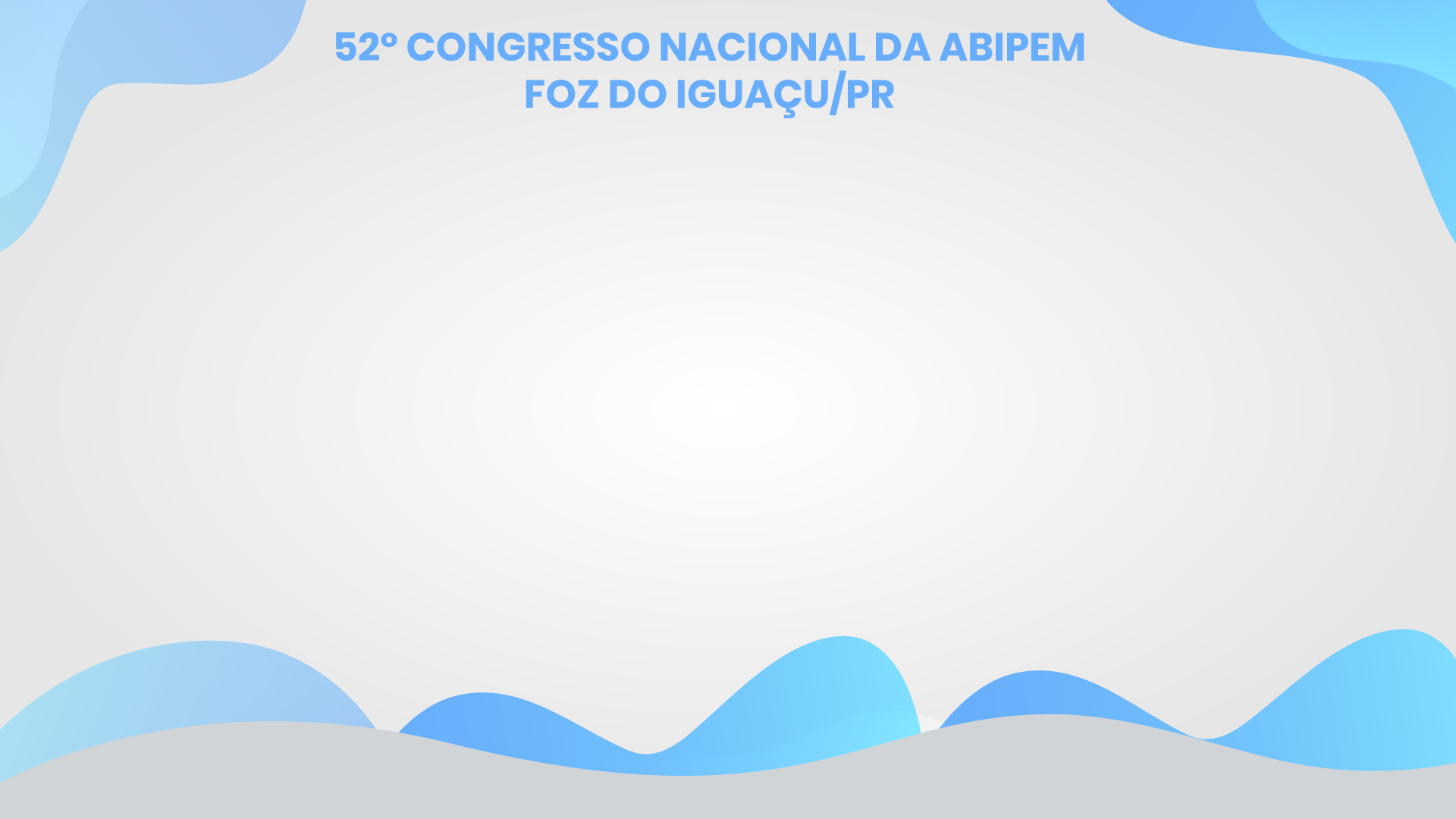 REGRAS GERAIS DOS RPPS
IX - condições e hipóteses para responsabilização daqueles que desempenhem atribuições relacionadas, direta ou indiretamente, com a gestão do regime;
X - condições para adesão a consórcio público;
XI - parâmetros para apuração da base de cálculo e definição de alíquota de contribuição do ente federativo, dos servidores ativos, dos aposentados e dos pensionistas.
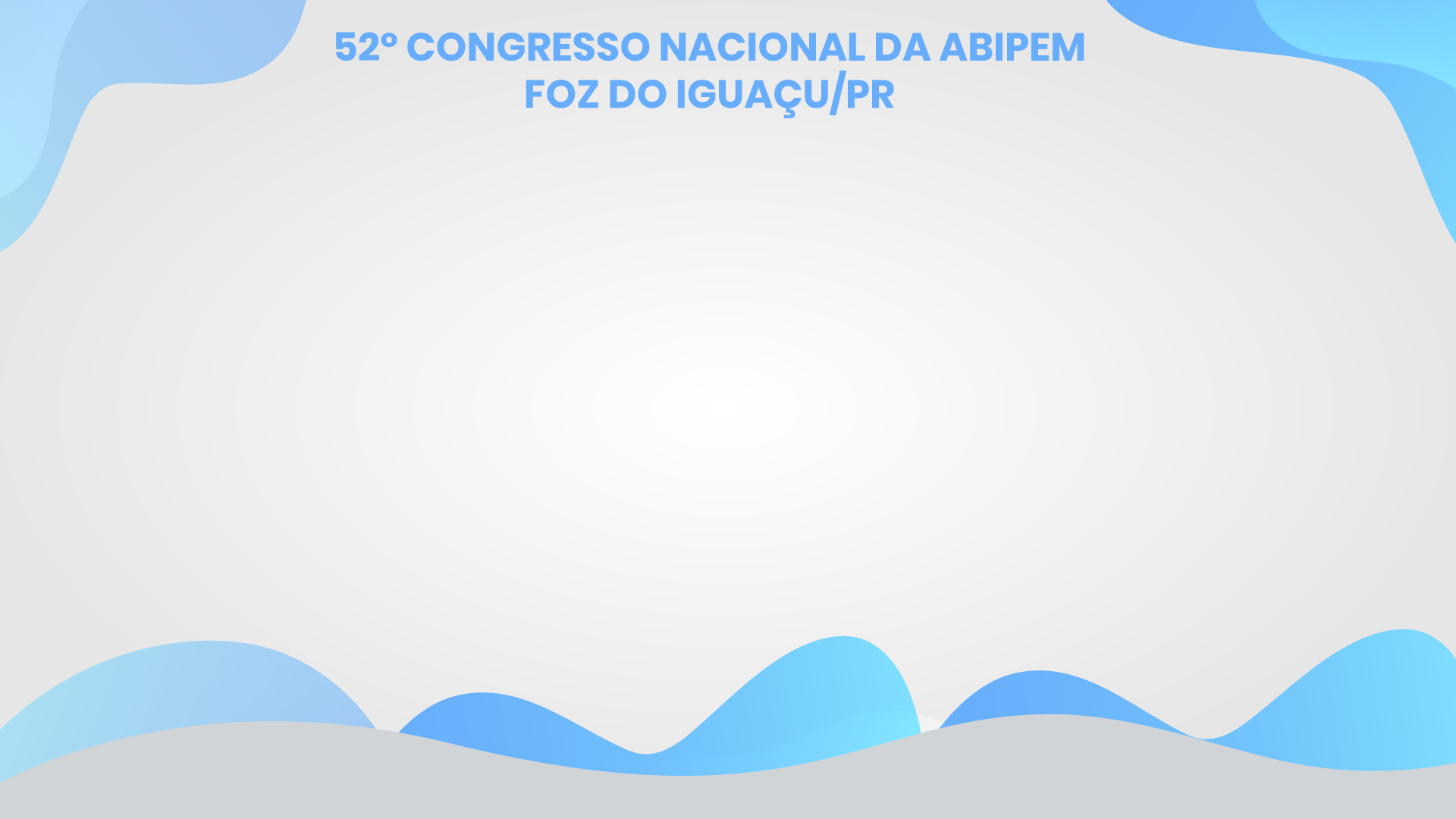 REGRAS GERAIS DOS RPPS
Art. 167. ................................................................................. 
XII - na forma estabelecida na lei complementar de que trata o § 22 do art. 40, a utilização de recursos de regime próprio de previdência social, incluídos os valores integrantes dos fundos previstos no art. 249, para a realização de despesas distintas do pagamento dos benefícios previdenciários do respectivo fundo vinculado àquele regime e das despesas necessárias à sua organização e ao seu funcionamento;
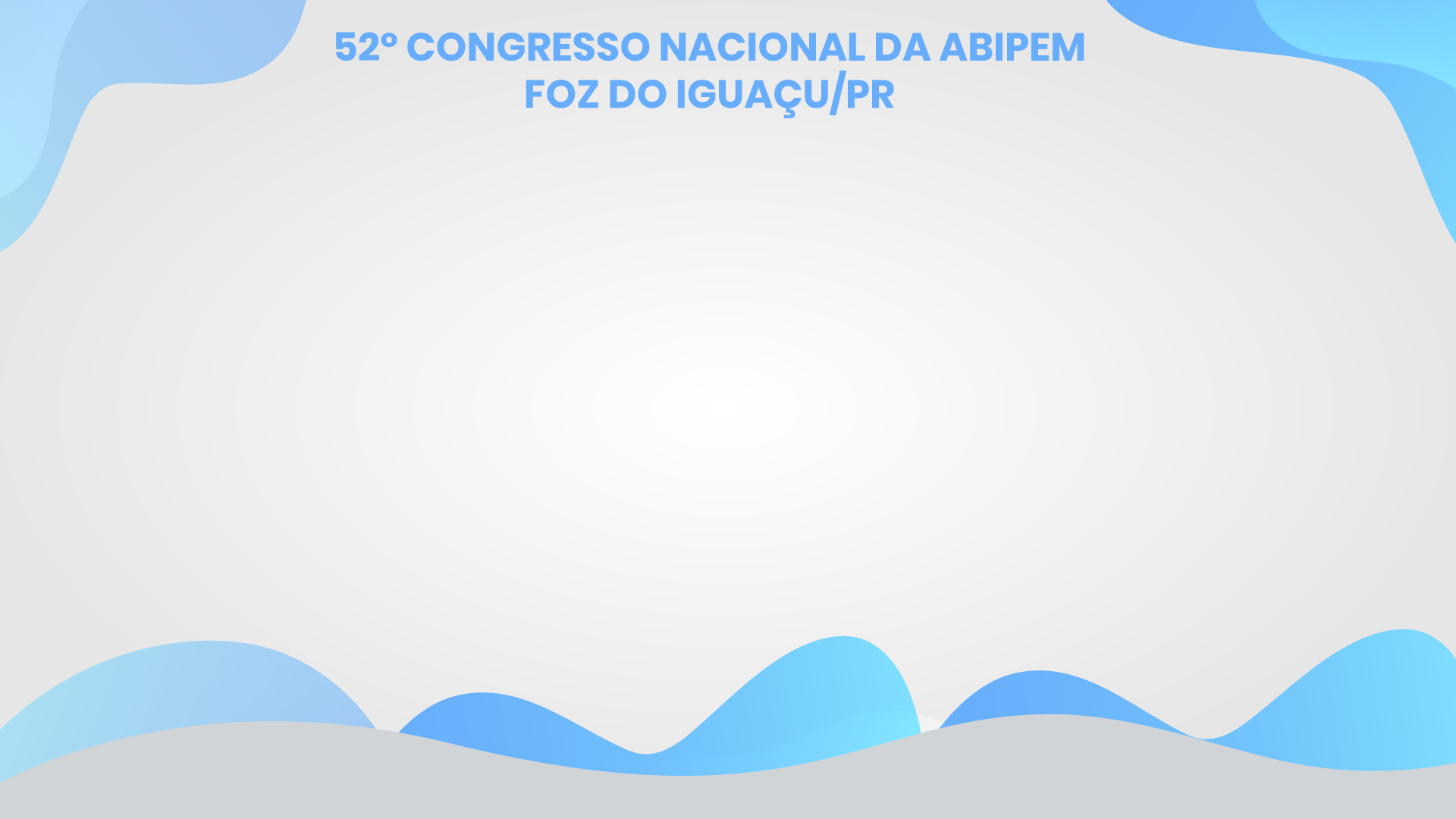 REGRAS GERAIS DOS RPPS
XIII - a transferência voluntária de recursos pela União, a concessão de avais, as garantias e as subvenções pela União e a concessão de empréstimos e de financiamentos por instituições financeiras federais aos Estados, ao Distrito Federal e aos Municípios na hipótese de descumprimento das regras gerais de organização e de funcionamento de regime próprio de previdência social.
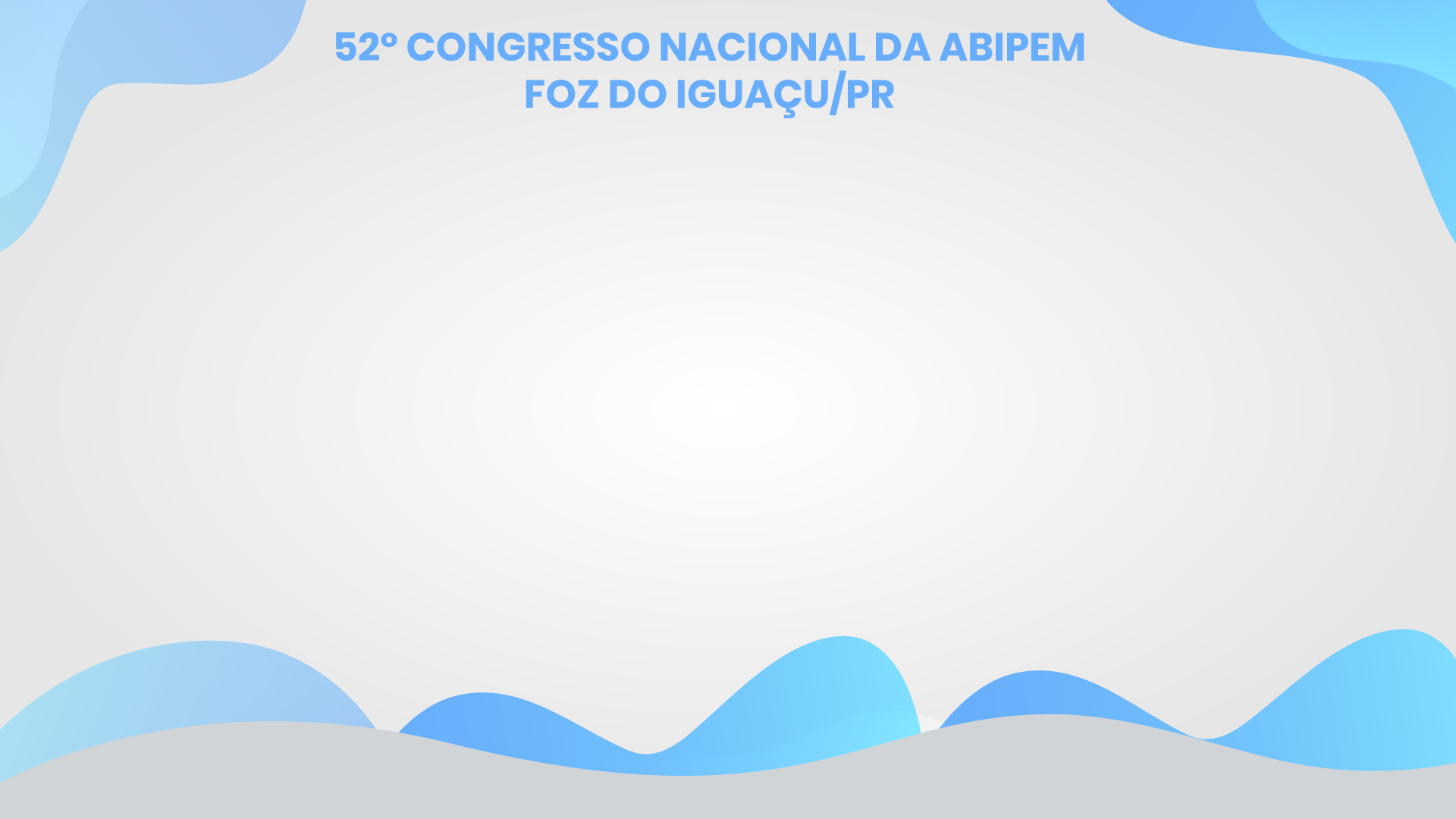 DIREITO ADQUIRIDO
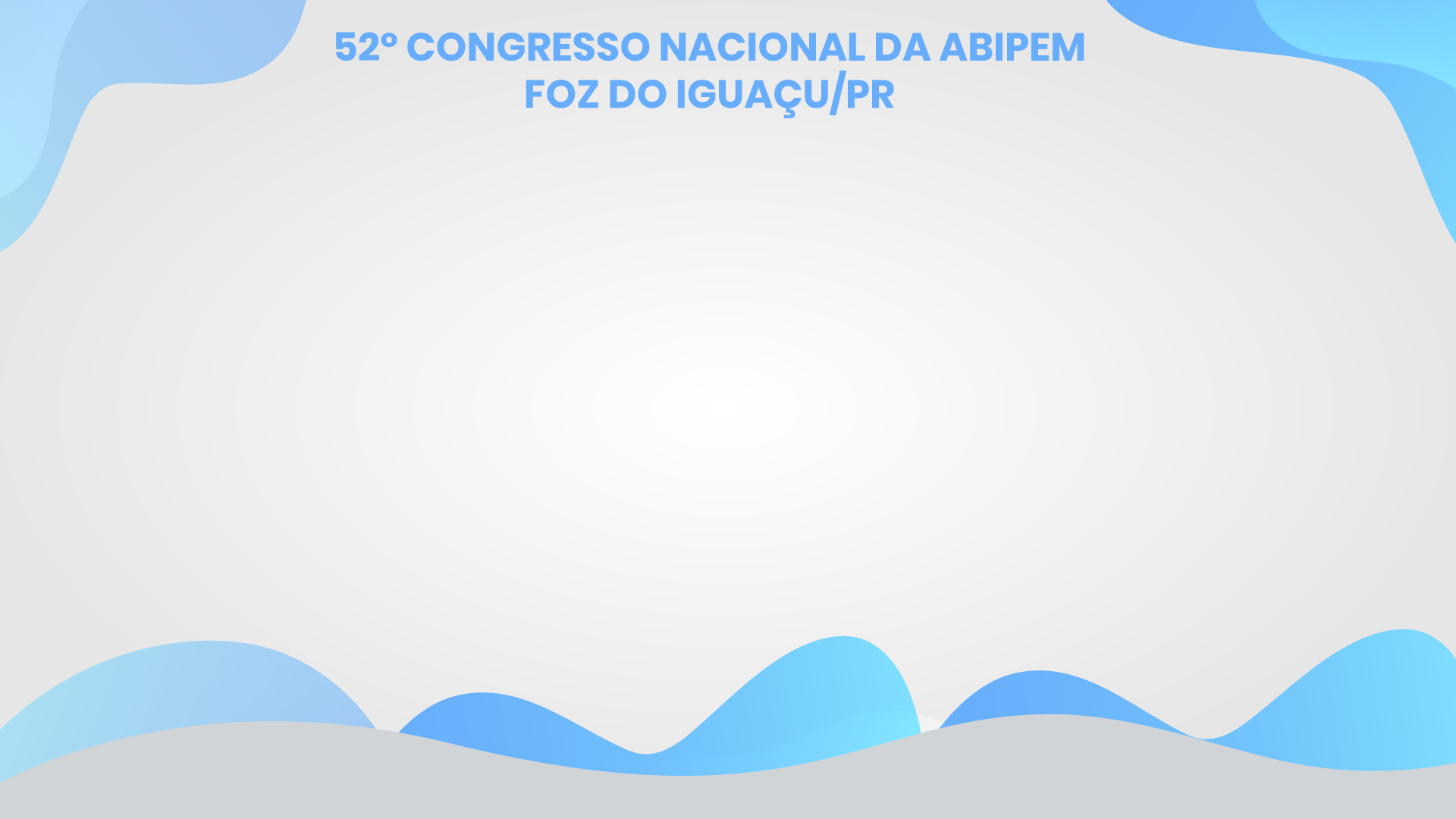 DIREITO ADQUIRIDO
Art. 3º A concessão de aposentadoria ao servidor público federal vinculado a regime próprio de previdência social e ao segurado do Regime Geral de Previdência Social e de pensão por morte aos respectivos dependentes será assegurada, a qualquer tempo, desde que tenham sido cumpridos os requisitos para obtenção destes benefícios até a data de entrada em vigor desta Emenda Constitucional, observados os critérios da legislação vigente na data em que foram atendidos os requisitos para a concessão da aposentadoria ou da pensão por morte.
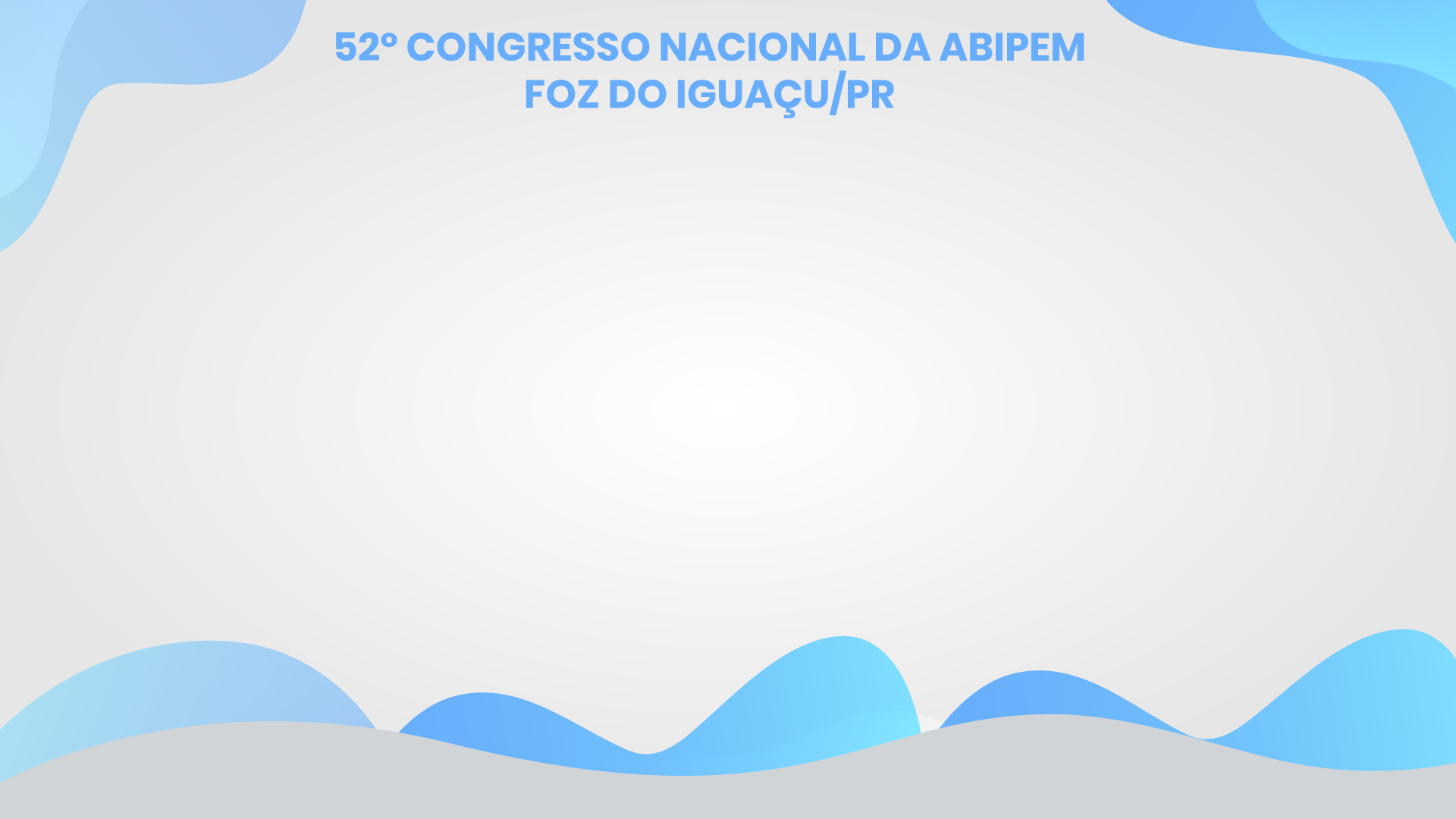 REGRAS TRANSITÓRIAS
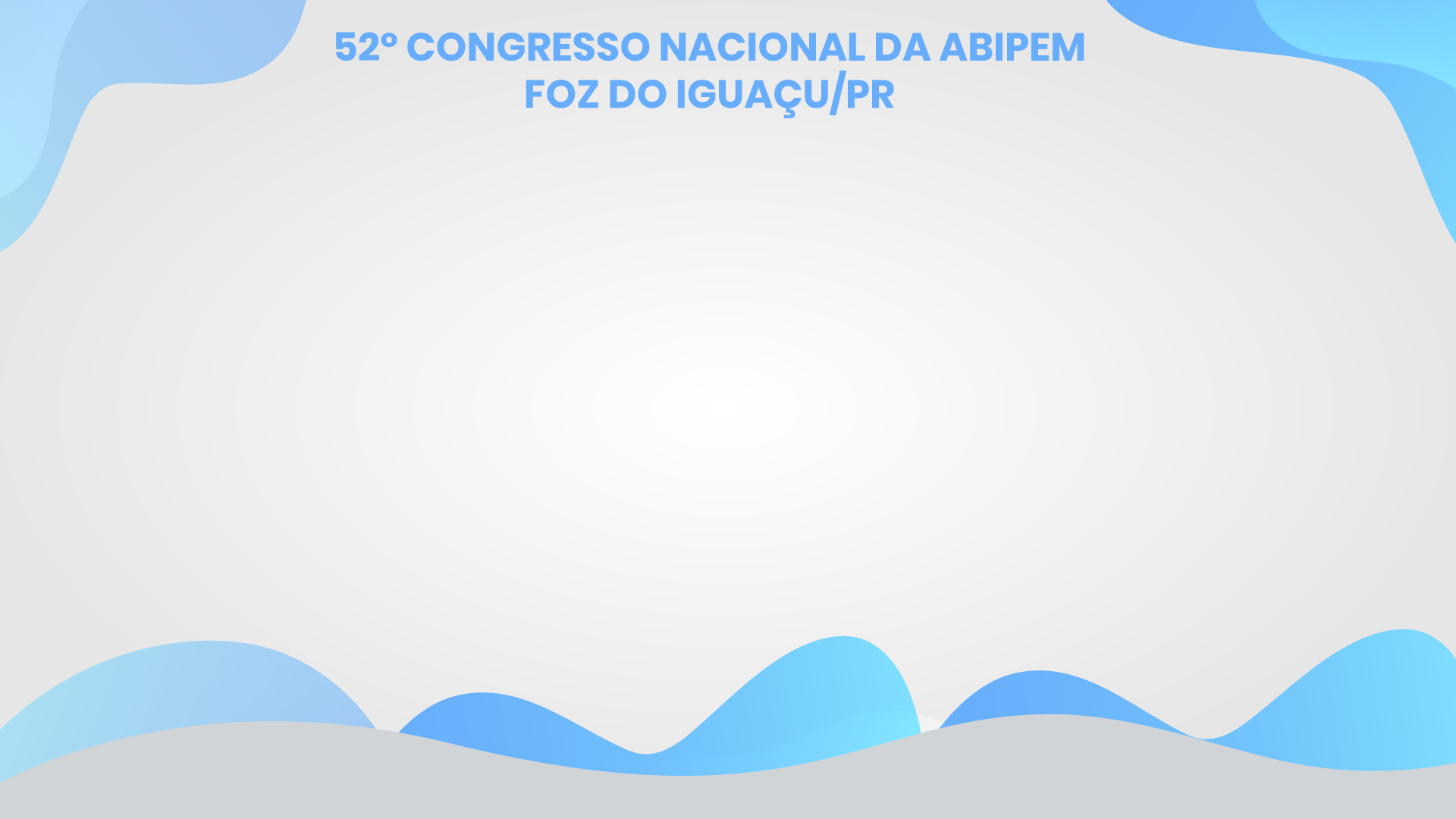 REGRAS TRANSITÓRIAS
REGRAS GERAIS DOS RRPS
Art. 9º Até que entre em vigor lei complementar que discipline o § 22 do art. 40 da Constituição Federal, aplicam-se aos regimes próprios de previdência social o disposto na Lei nº 9.717, de 27 de novembro de 1998 e o disposto neste artigo.
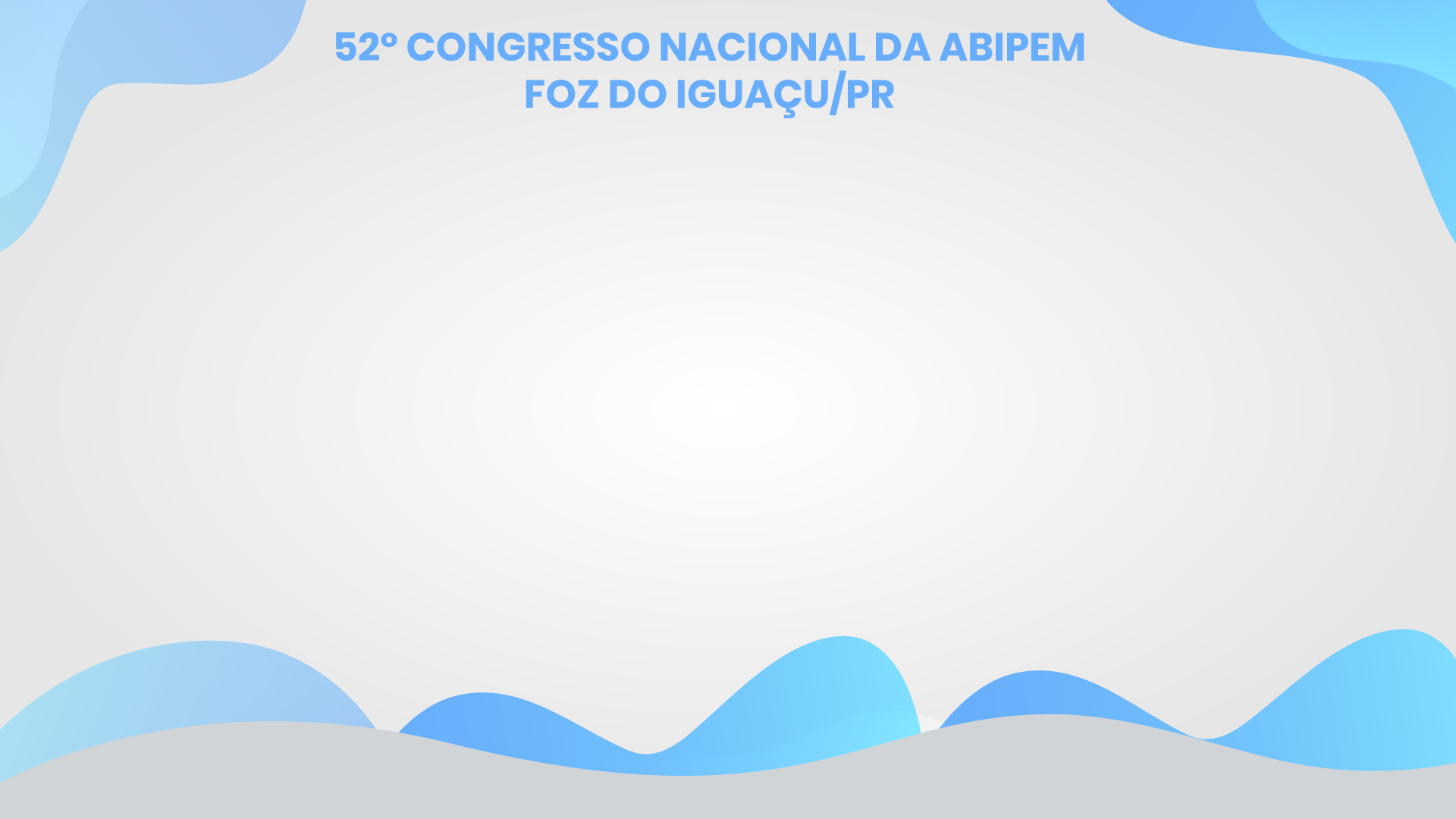 REGRAS TRANSITÓRIAS
REGRAS GERAIS DOS RRPS
§ 1º O equilíbrio financeiro e atuarial do regime próprio de previdência social deverá ser comprovado por meio de garantia de equivalência, a valor presente, entre o fluxo das receitas estimadas e das despesas projetadas, apuradas atuarialmente, que, juntamente com os bens, direitos e ativos vinculados, comparados às obrigações assumidas, evidenciem a solvência e a liquidez do plano de benefícios.
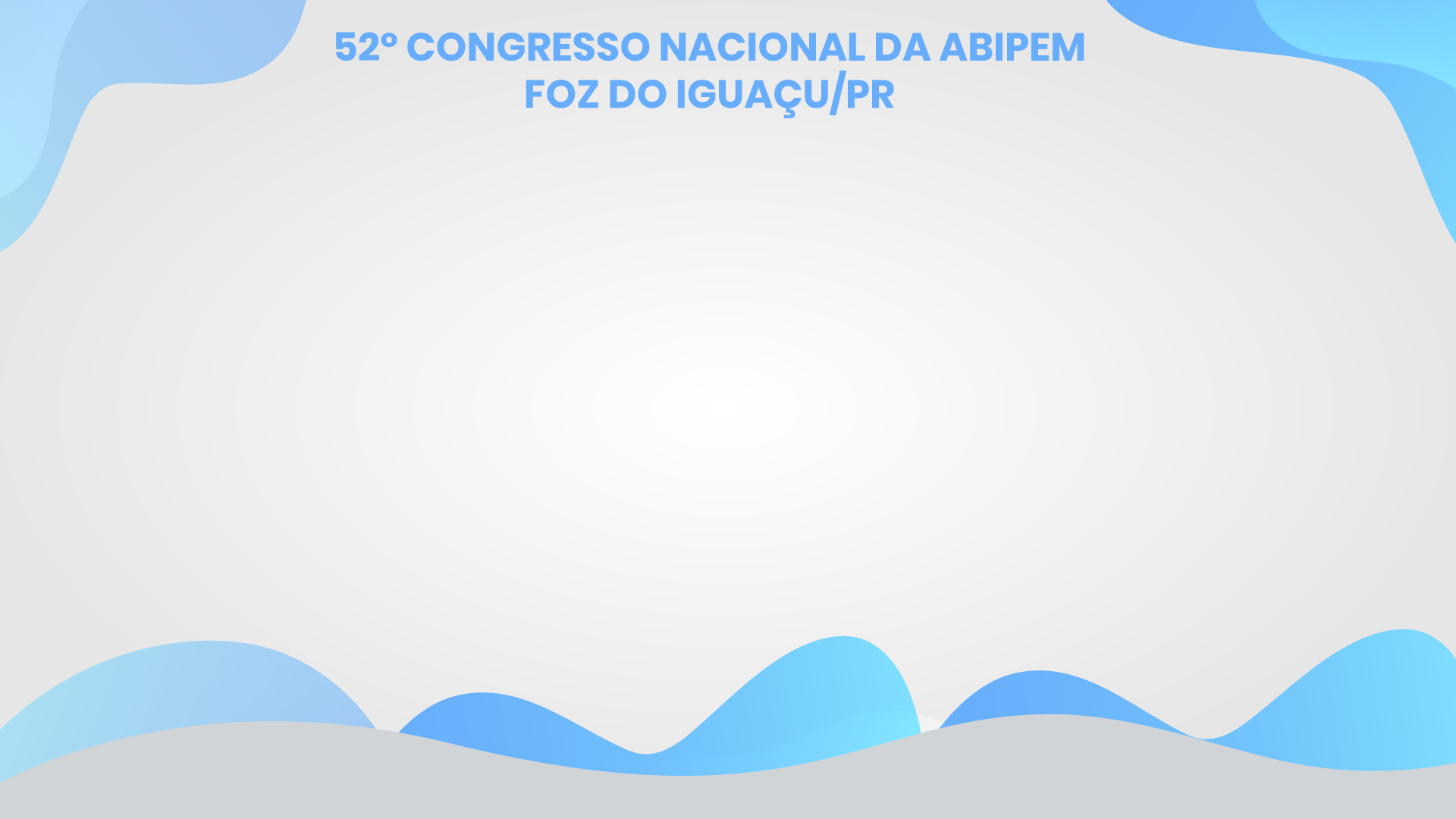 REGRAS TRANSITÓRIAS
REGRAS GERAIS DOS RRPS
§ 4º Os Estados, o Distrito Federal e os Municípios não poderão estabelecer alíquota inferior à da contribuição dos servidores da União, exceto se demonstrado que o respectivo regime próprio de previdência social não possui deficit atuarial a ser equacionado, hipótese em que a alíquota não poderá ser inferior às alíquotas aplicáveis ao Regime Geral de Previdência Social. 

§ 5º Para fins do disposto no § 4º, não será considerada como ausência de deficit a implementação de segregação da massa de segurados ou a previsão em lei de plano de equacionamento de deficit.
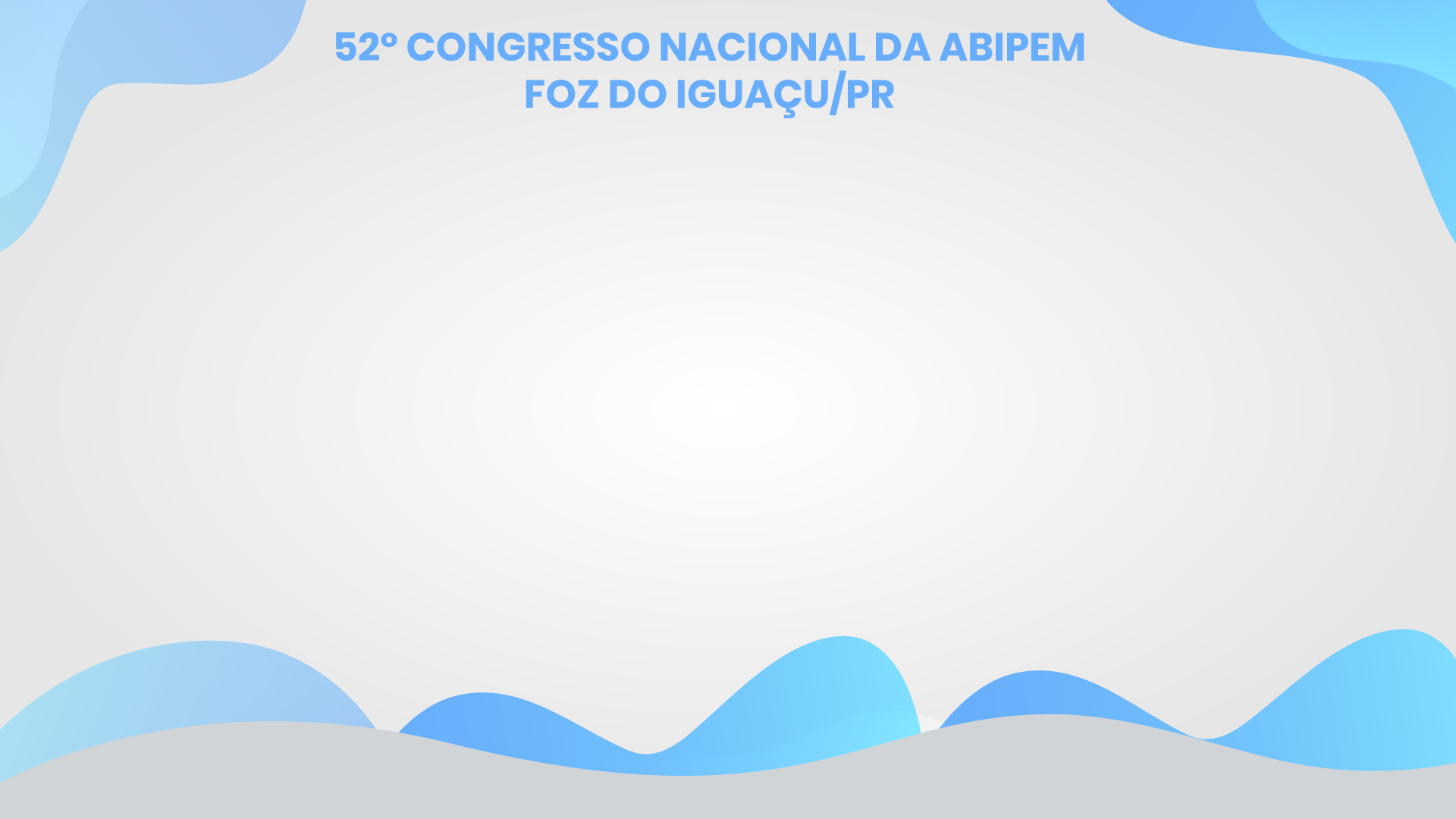 REGRAS TRANSITÓRIAS
REGRAS GERAIS DOS RRPS
§ 6º A instituição do regime de previdência complementar na forma dos §§ 14 a 16 do art. 40 da Constituição Federal e a adequação do órgão ou entidade gestora do regime próprio de previdência social ao § 20 do art. 40 da Constituição Federal deverão ocorrer no prazo máximo de dois anos da data de entrada em vigor desta Emenda Constitucional.
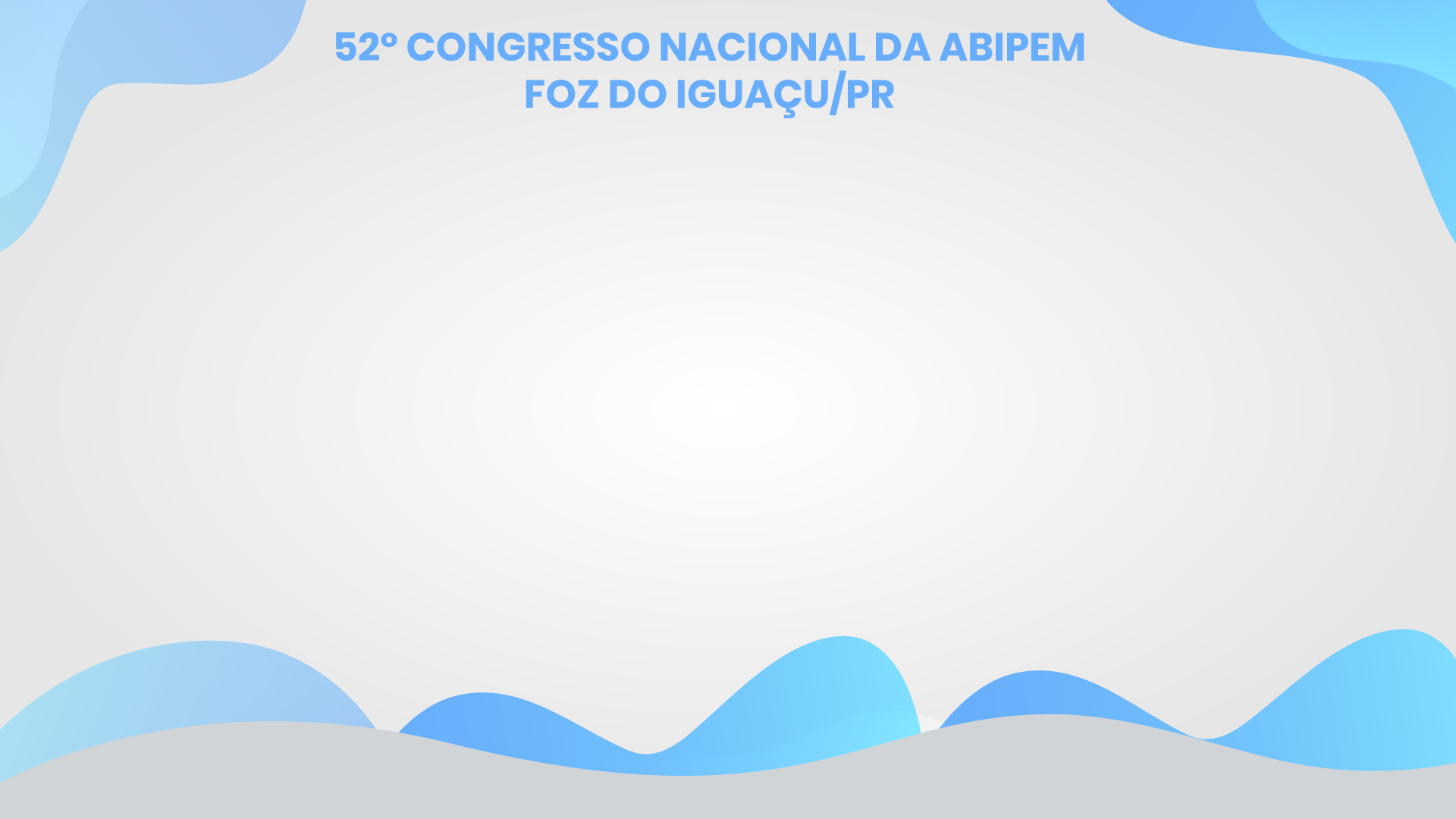 REGRAS TRANSITÓRIAS
REGRAS GERAIS DOS RRPS
§ 7º Os regimes próprios de previdência social poderão aplicar parte de seus recursos por meio de concessão de empréstimos a seus segurados, na modalidade de consignados, observada regulamentação específica estabelecida pelo Conselho Monetário Nacional.
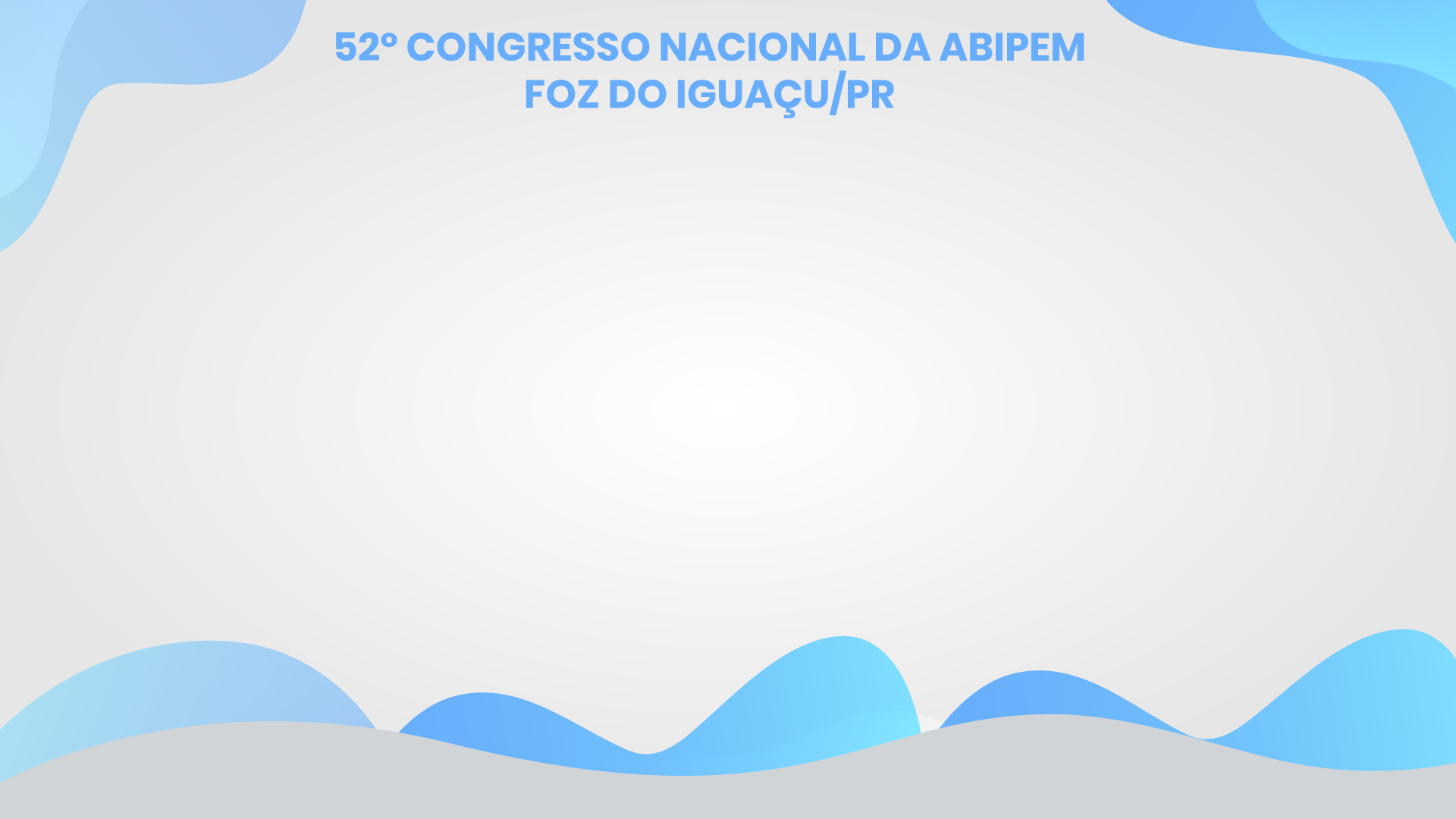 REGRAS TRANSITÓRIAS
APOSENTADORIA DOS SERVIDORES FEDERAIS EM GERAL
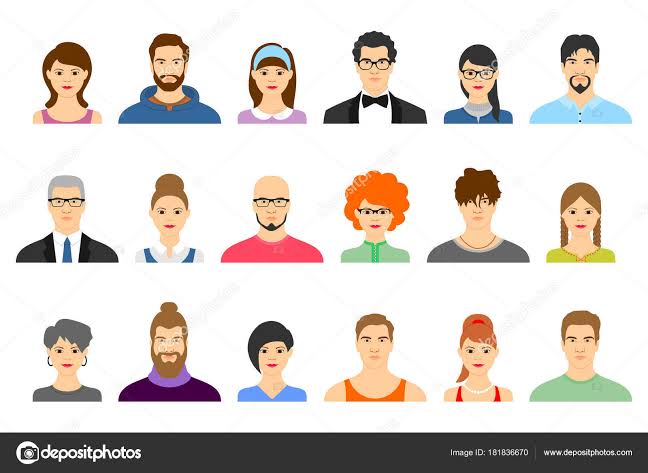 5 anos
62 anos
25 anos
10 anos
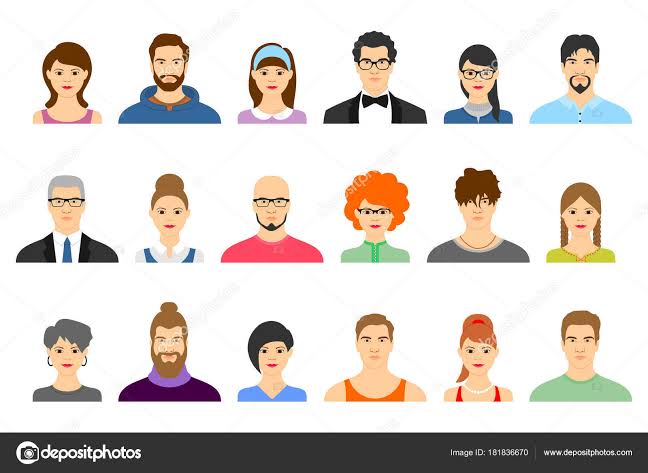 65 anos
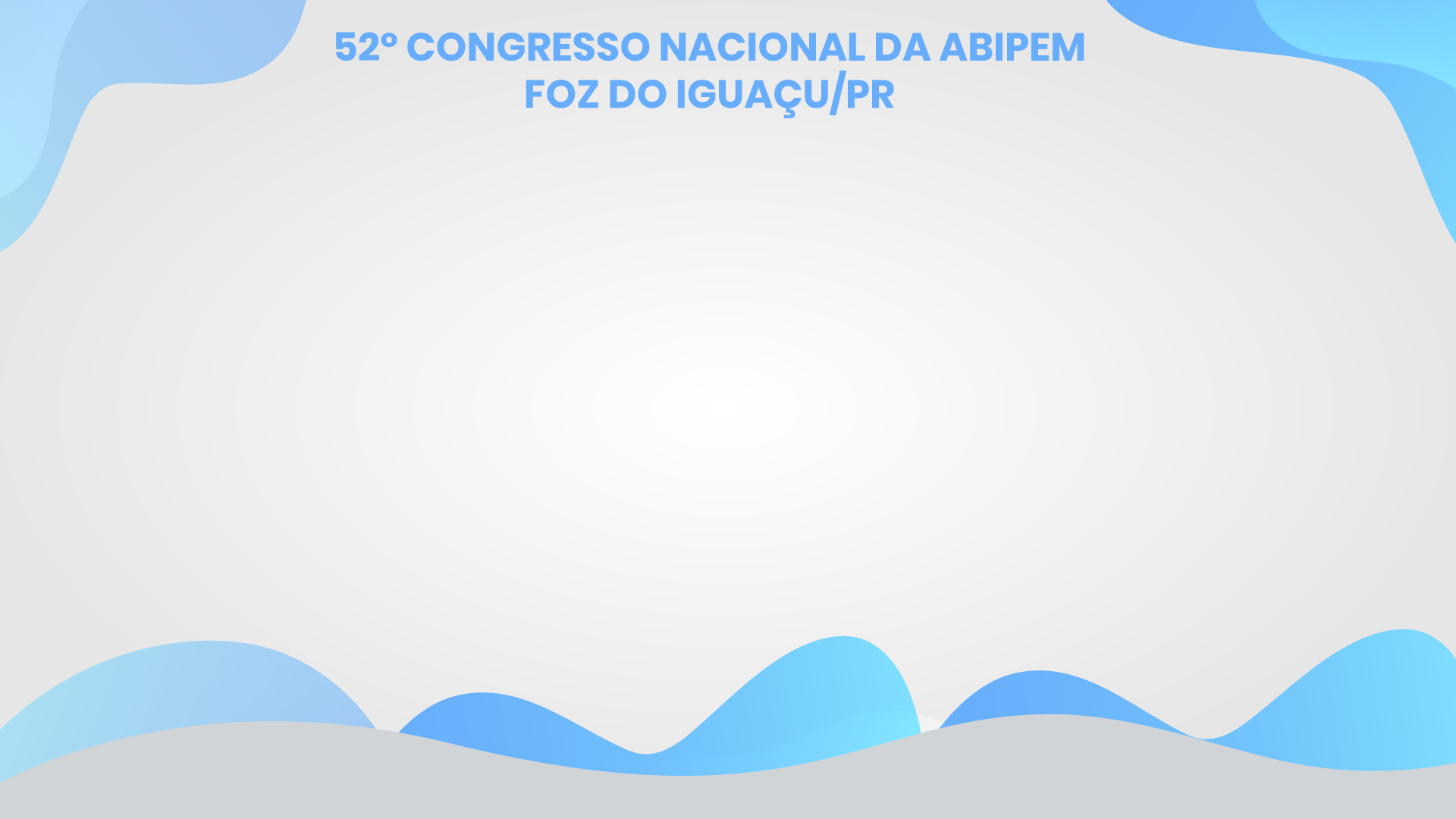 REGRAS TRANSITÓRIAS
OUTRAS APOSENTADORIA DOS SERVIDORES FEDERAIS
Por incapacidade permanente para o trabalho, no cargo em que estiver investido, quando insuscetível de readaptação; ou 

Compulsoriamente, aos 70 ou 75 anos, na forma de lei complementar.
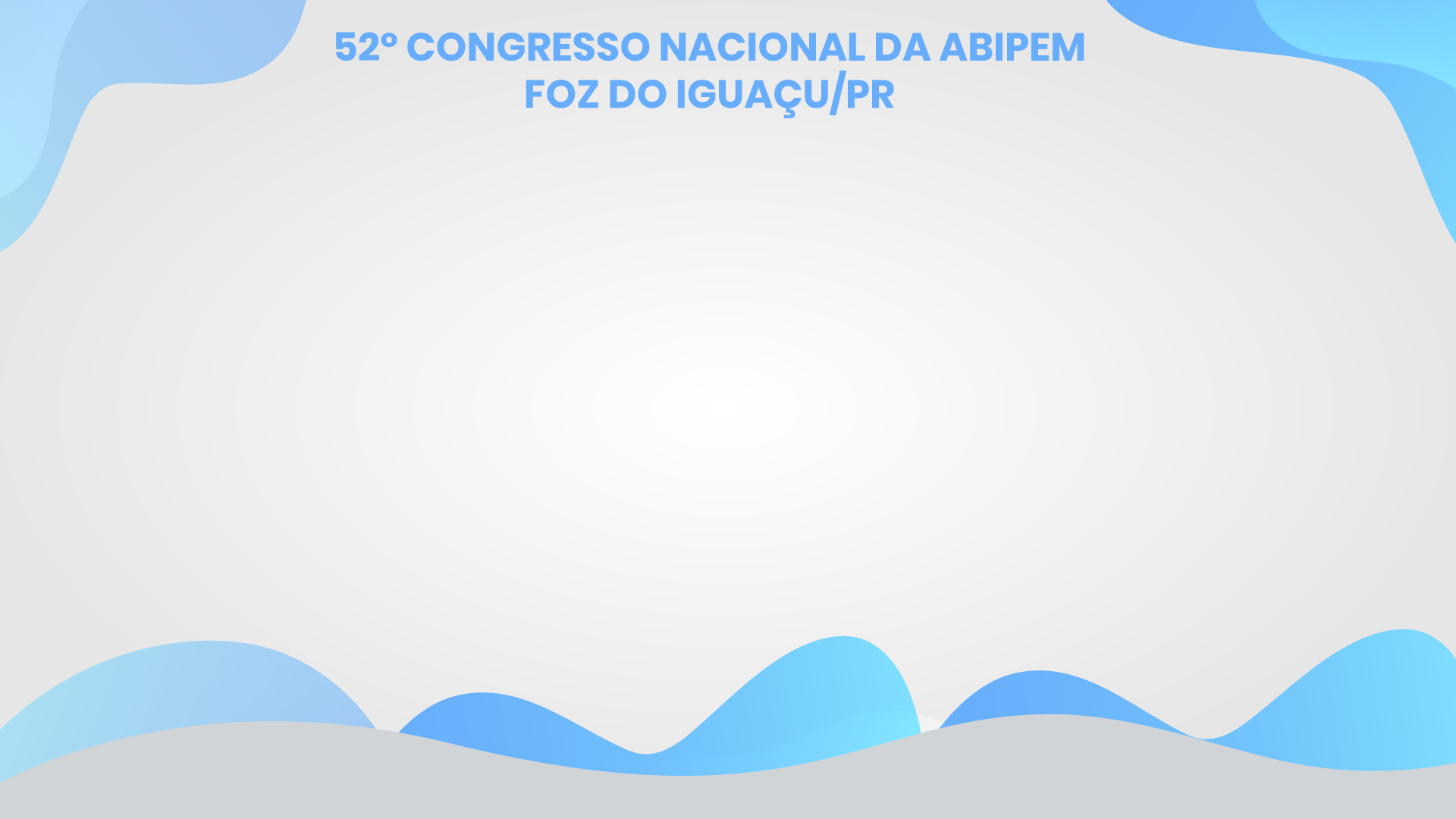 REGRAS TRANSITÓRIAS
REGRA DE CÁLCULO DOS SERVIDORES FEDERAIS
Corresponderão a 60% da média de todas as remunerações desde julho/1994, acrescidos de 2% para cada ano que exceder 20 anos de contribuição.
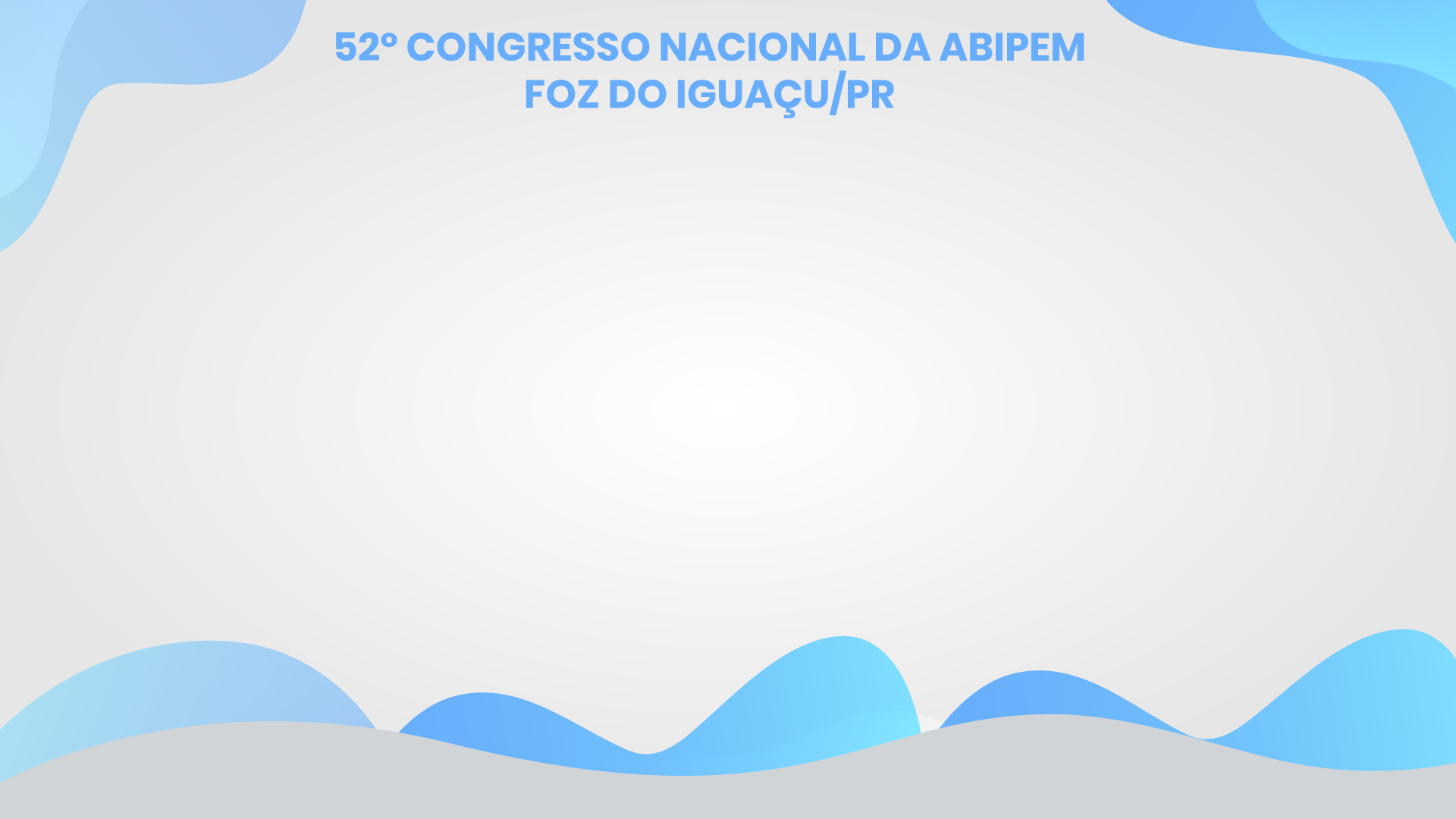 REGRAS DE TRANSIÇÃO
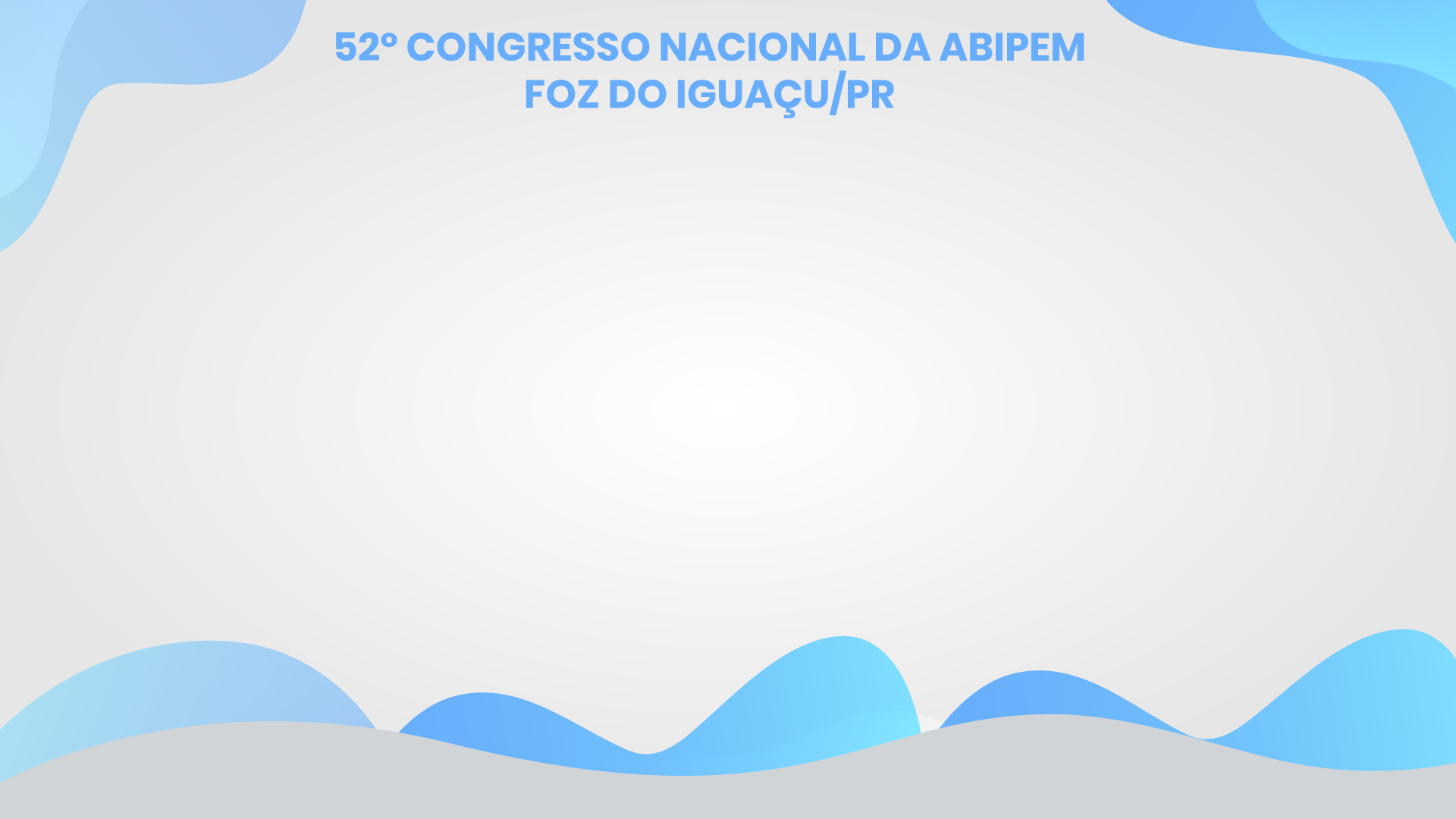 REGRAS DE TRANSIÇÃO 1
APOSENTADORIA DOS SERVIDORES FEDERAIS EM GERAL
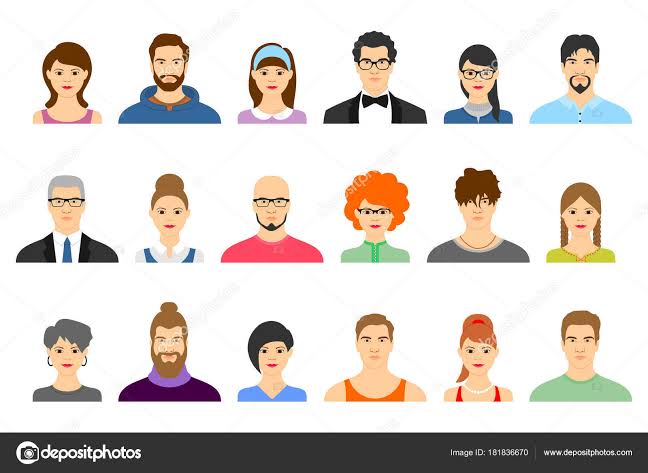 62
61
35 anos
57
56
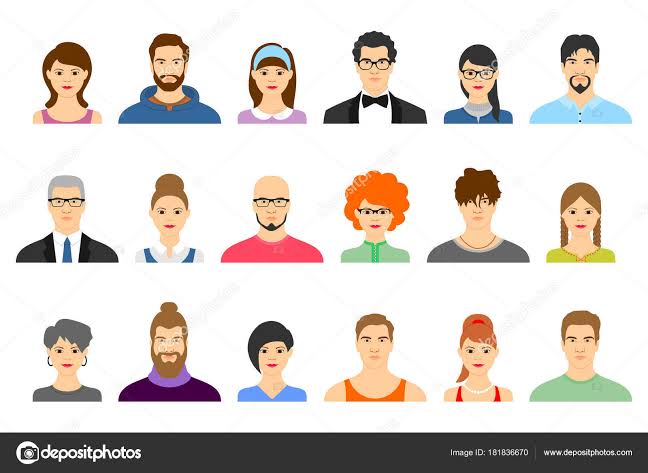 30 anos
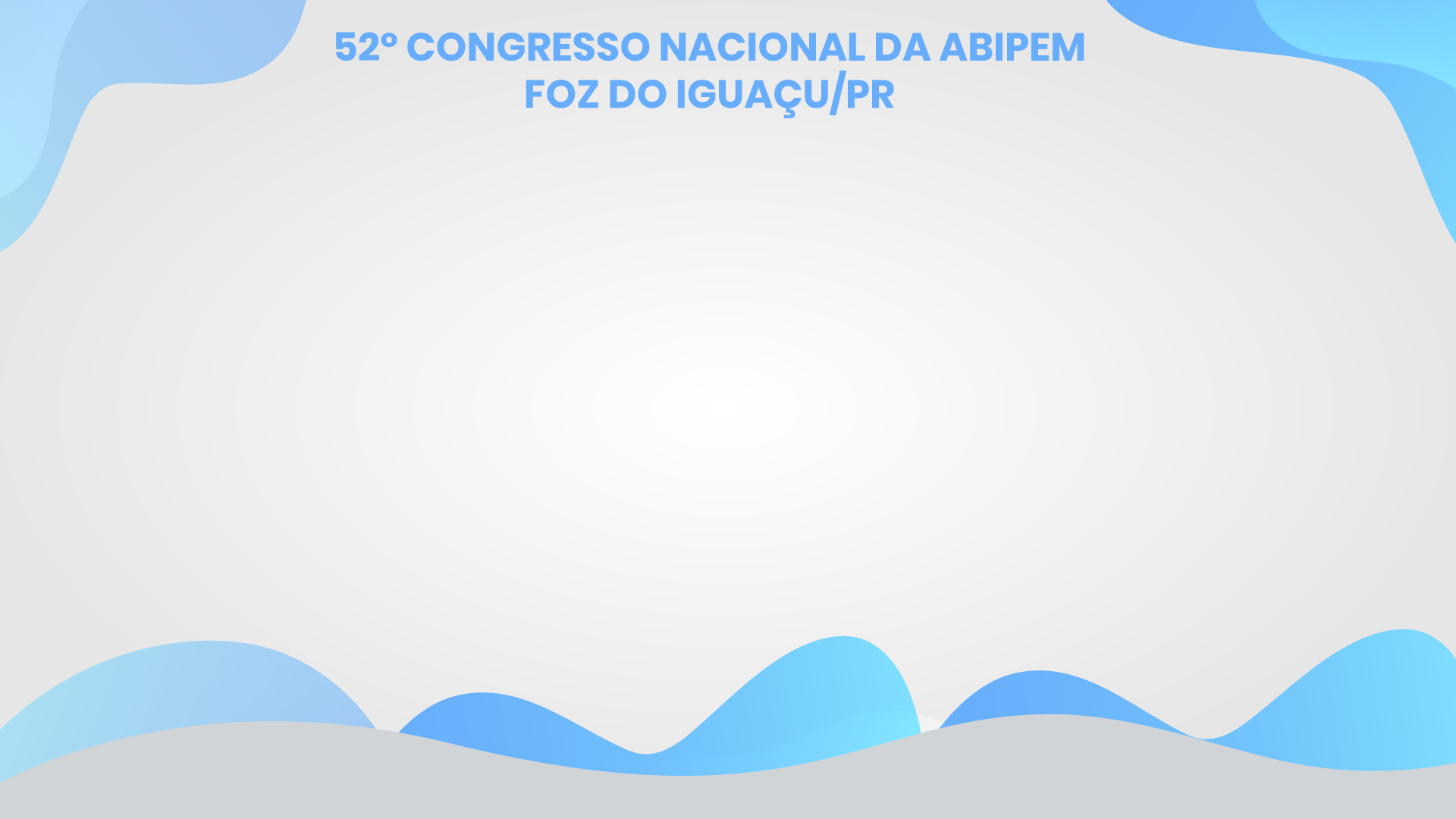 REGRAS DE TRANSIÇÃO 2
APOSENTADORIA DOS SERVIDORES FEDERAIS EM GERAL
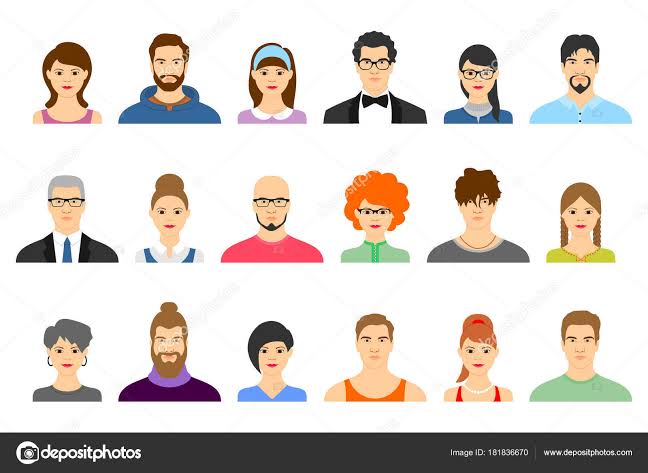 30 anos
100%
5 anos
57 anos
20 anos
do tempo que falta para atingir o tempo mínimo de contribuição
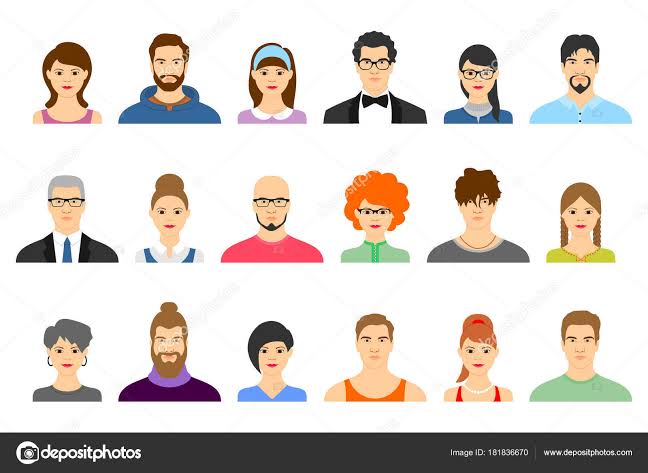 35 anos
60 anos
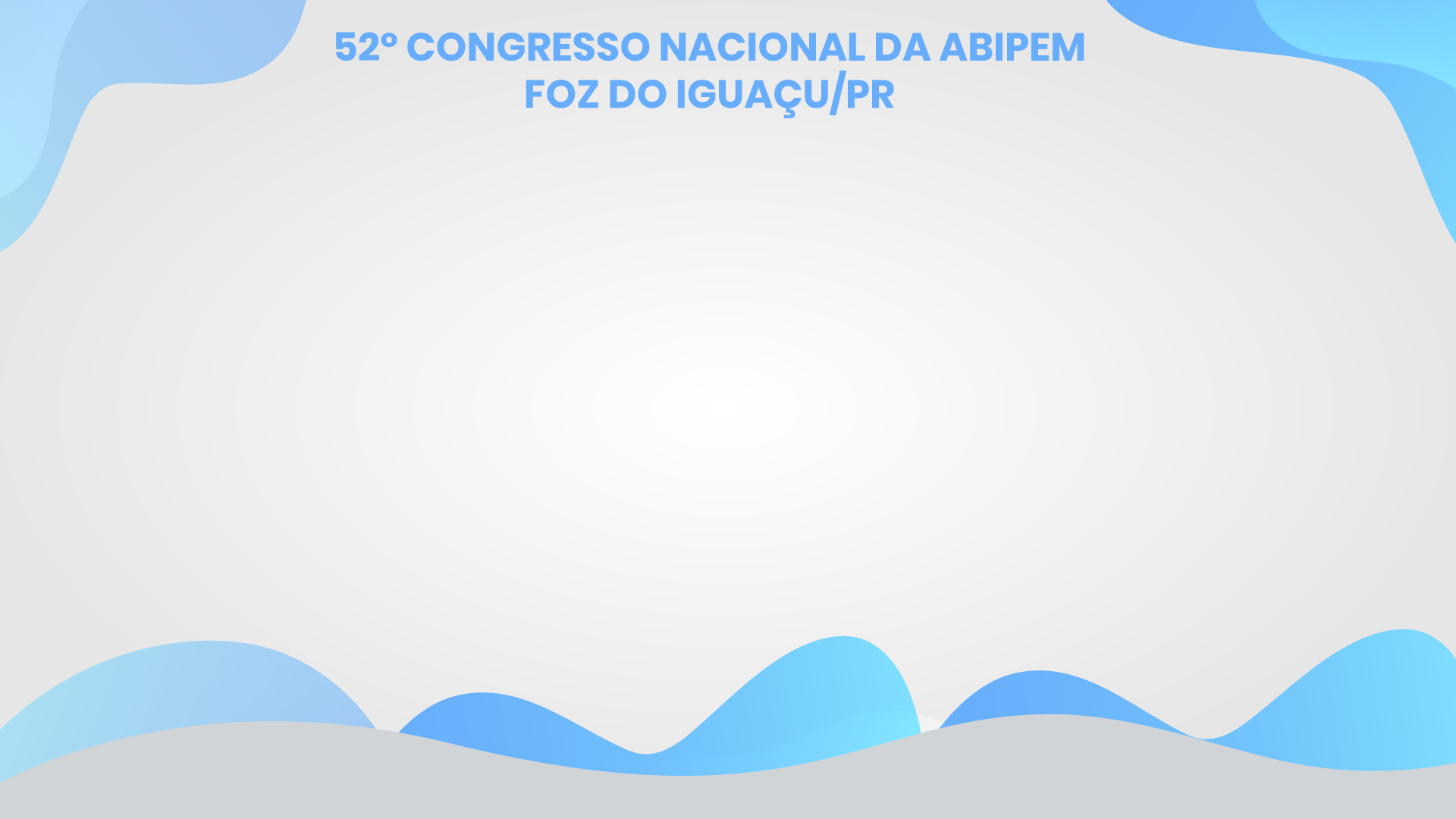 REGRAS DE TRANSIÇÃO
REGRA DE CÁLCULO DOS SERVIDORES FEDERAIS
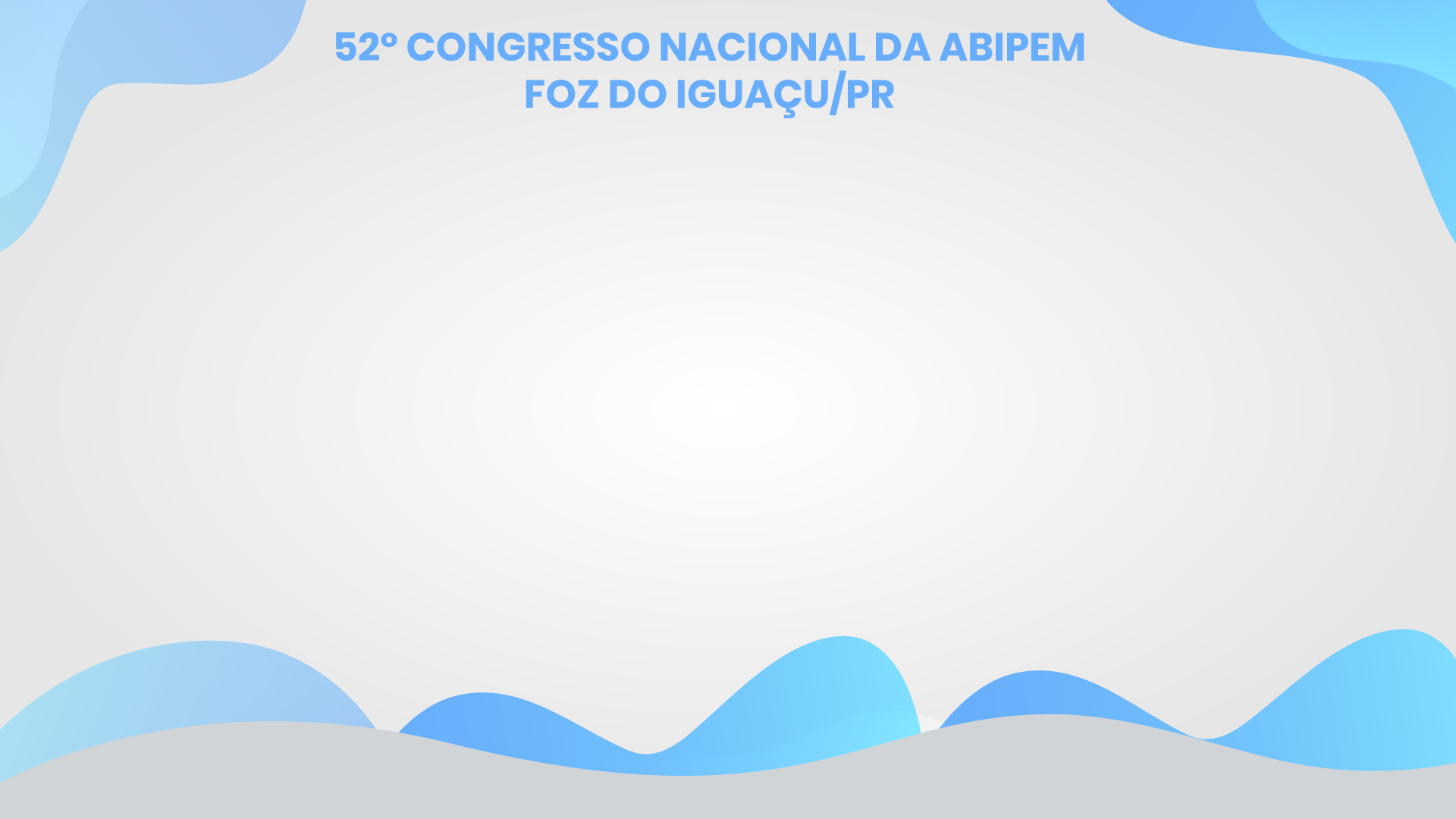 REGRAS DE TRANSIÇÃO
REGRA DE CÁLCULO DOS SERVIDORES FEDERAIS
Corresponderão a 60% da média de todas as remunerações desde julho/1994, acrescidos de 2% para cada ano que exceder 20 anos de contribuição.
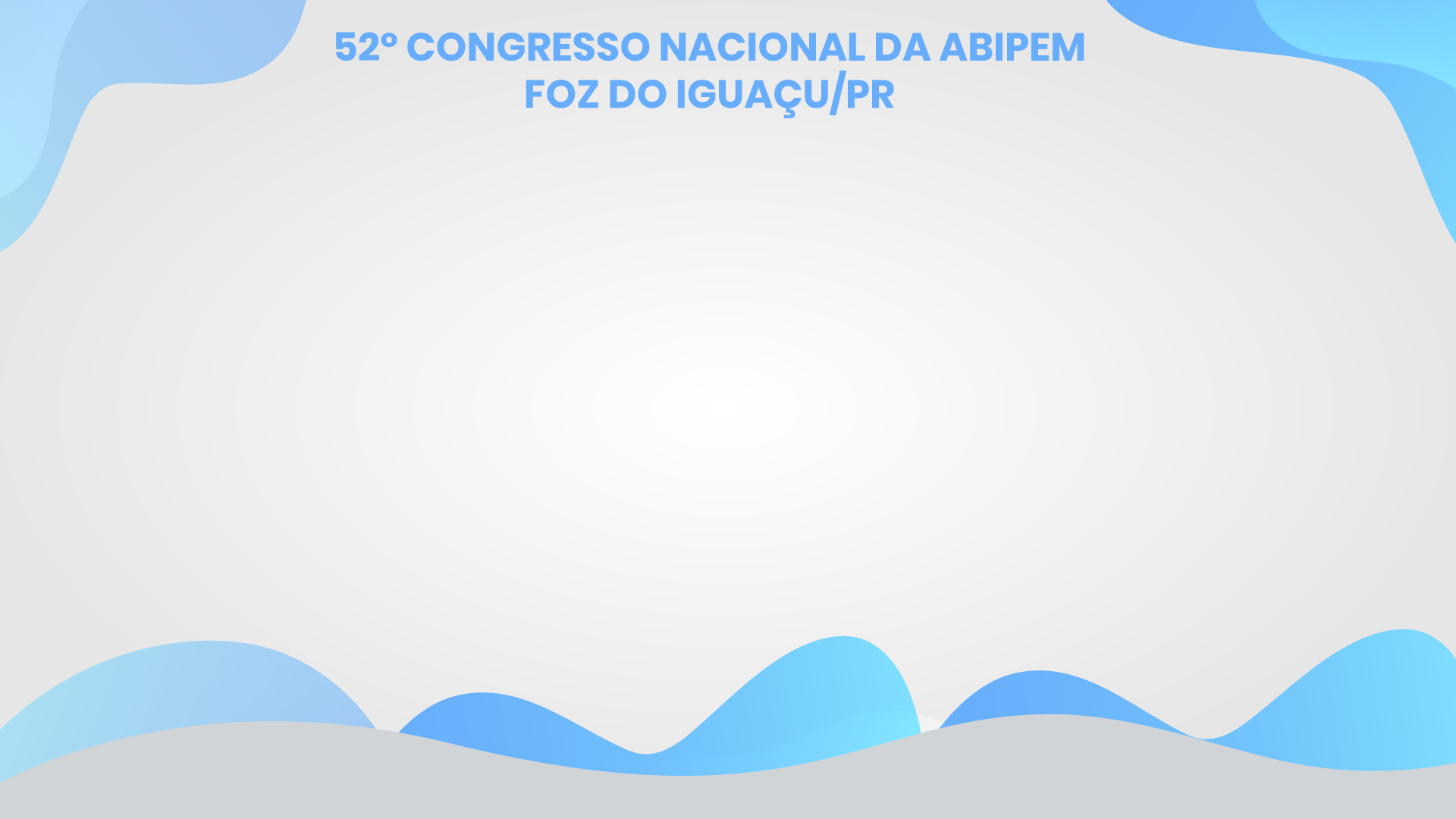 REGRAS DE TRANSIÇÃO
REAJUSTAMENTO DOS SERVIDORES FEDERAIS
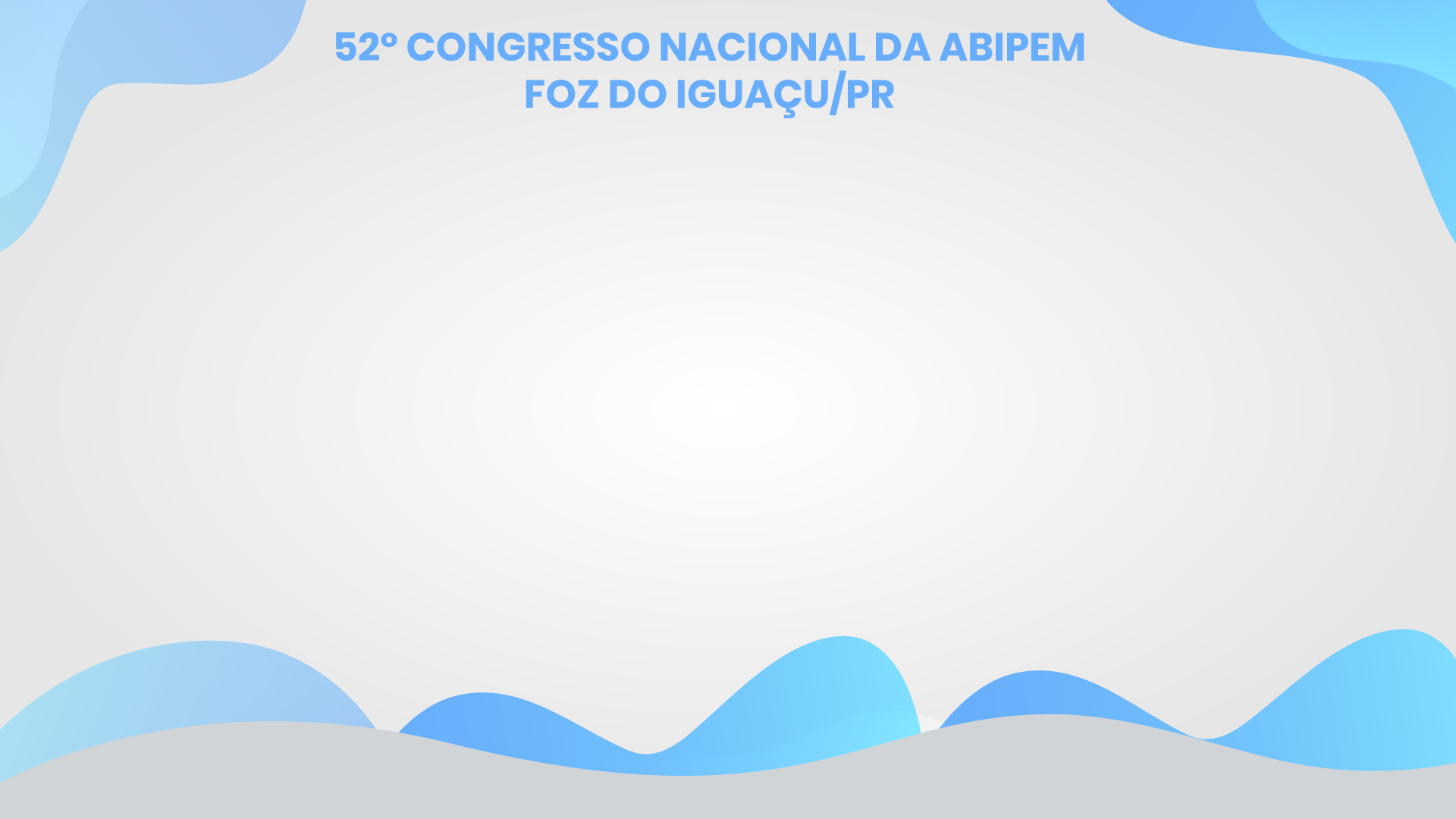 REGRAS DE TRANSIÇÃO
EXEMPLOS
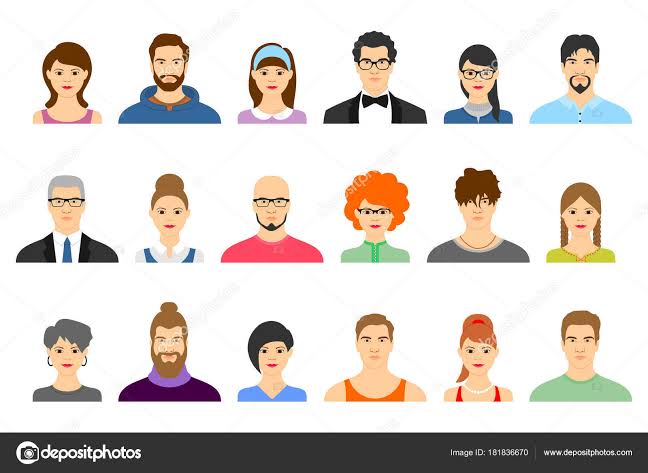 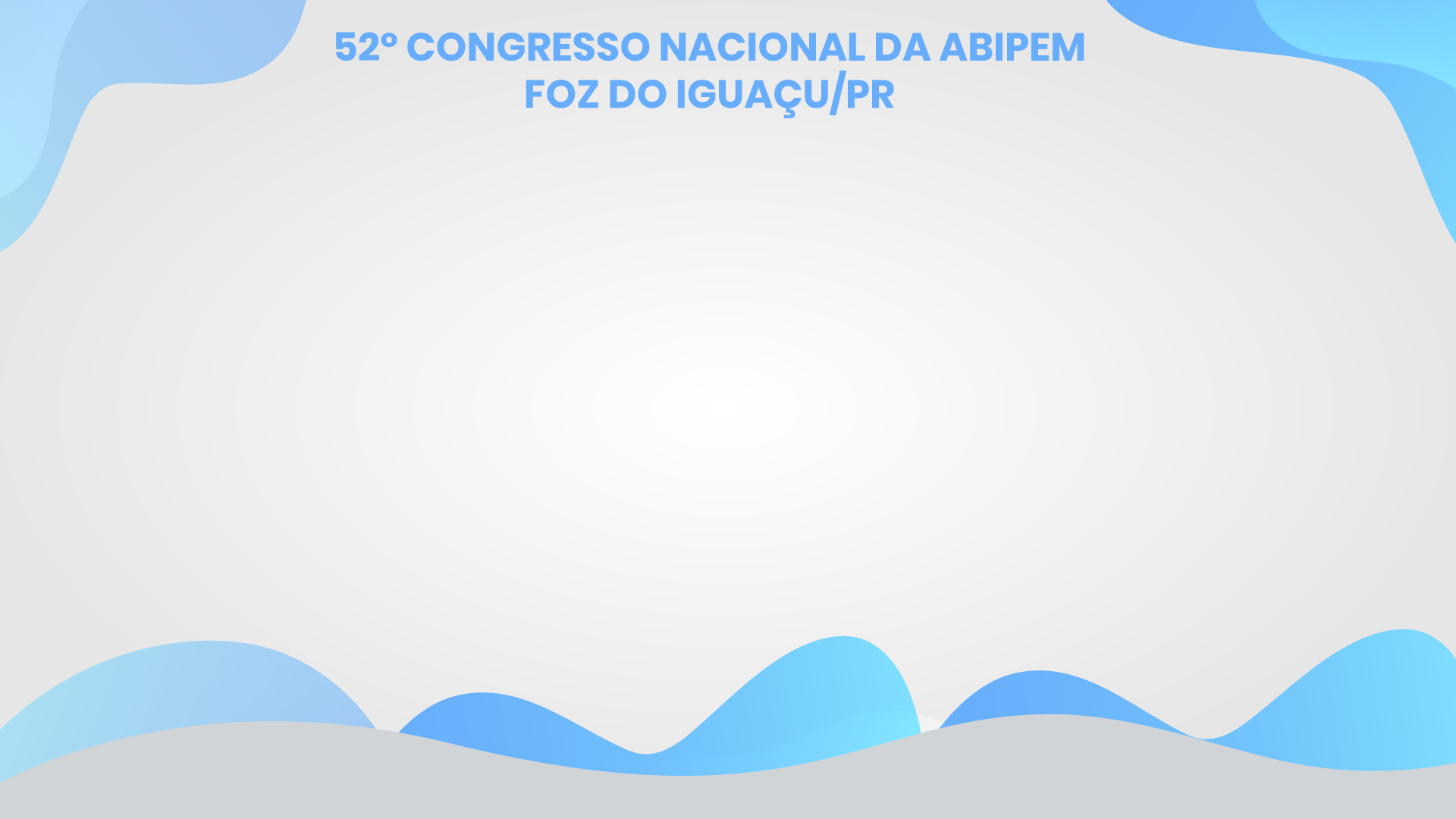 REGRAS DE TRANSIÇÃO
EXEMPLOS
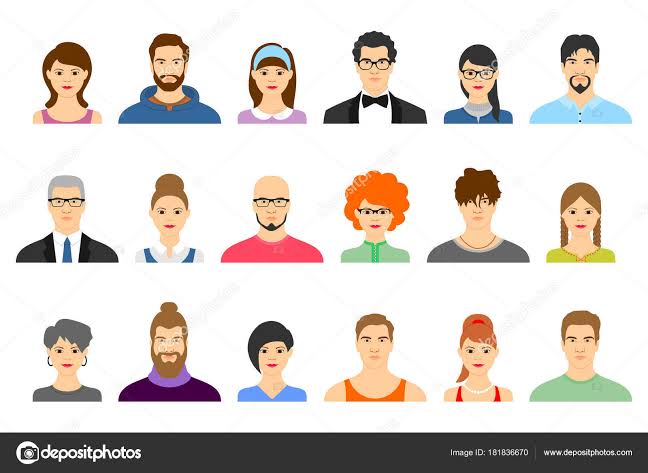 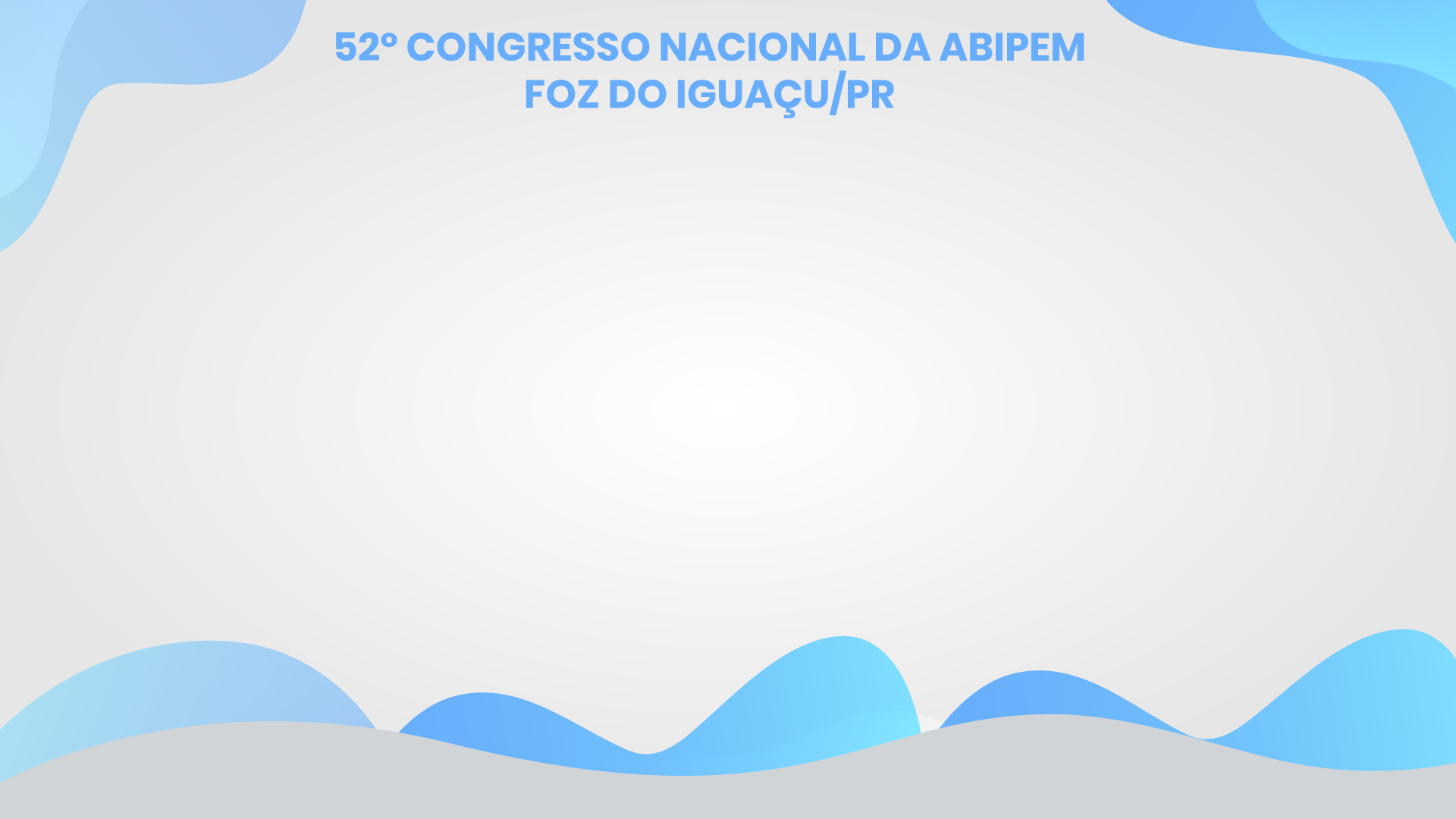 REGRAS DE TRANSIÇÃO
EXEMPLOS
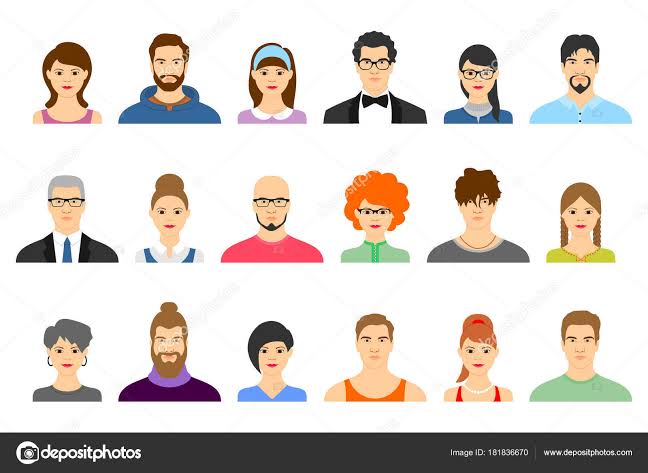 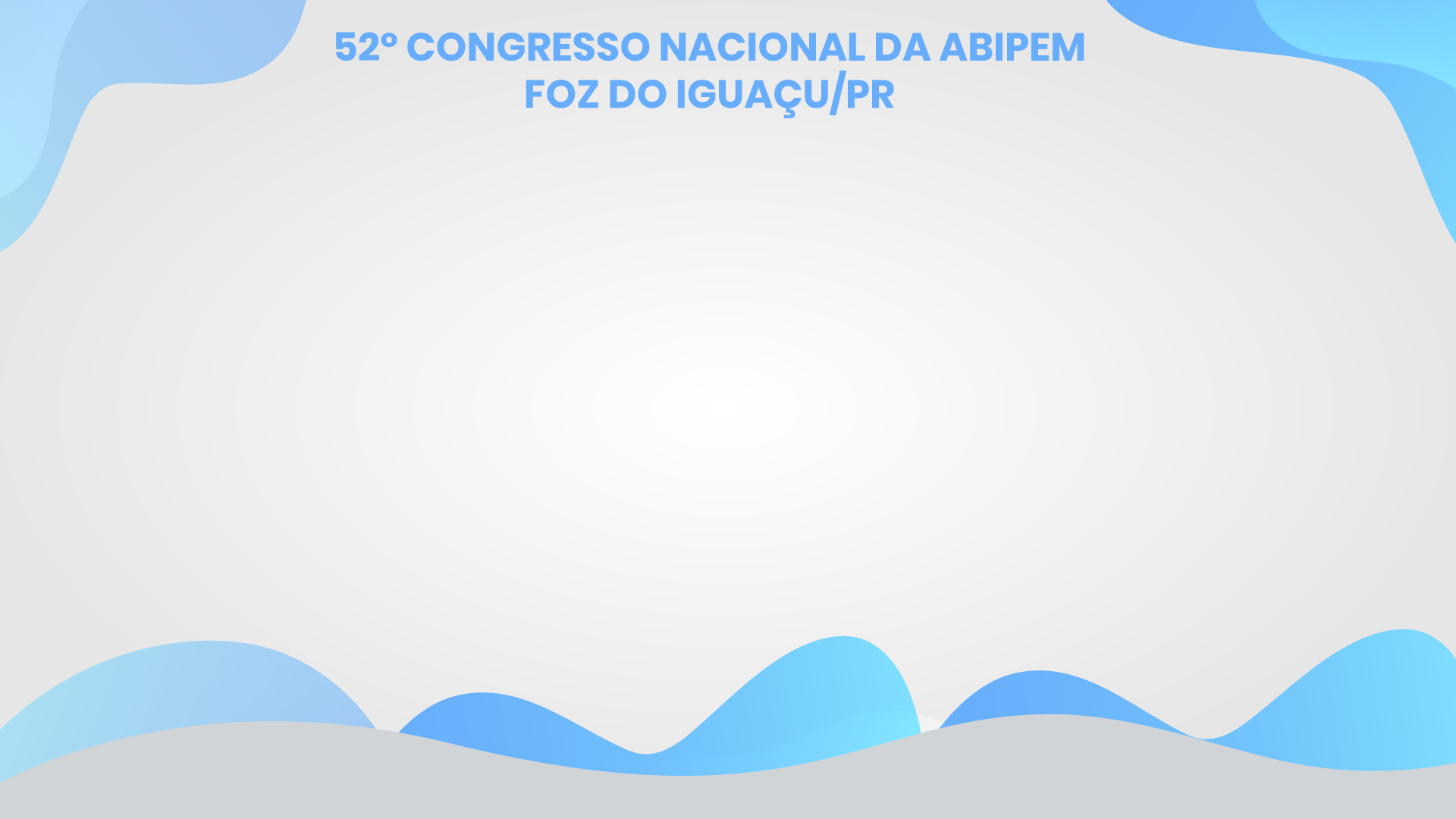 REGRAS DE TRANSIÇÃO
EXEMPLOS
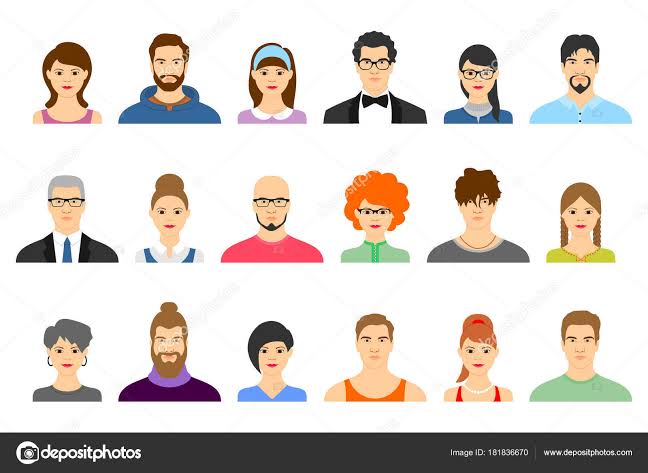 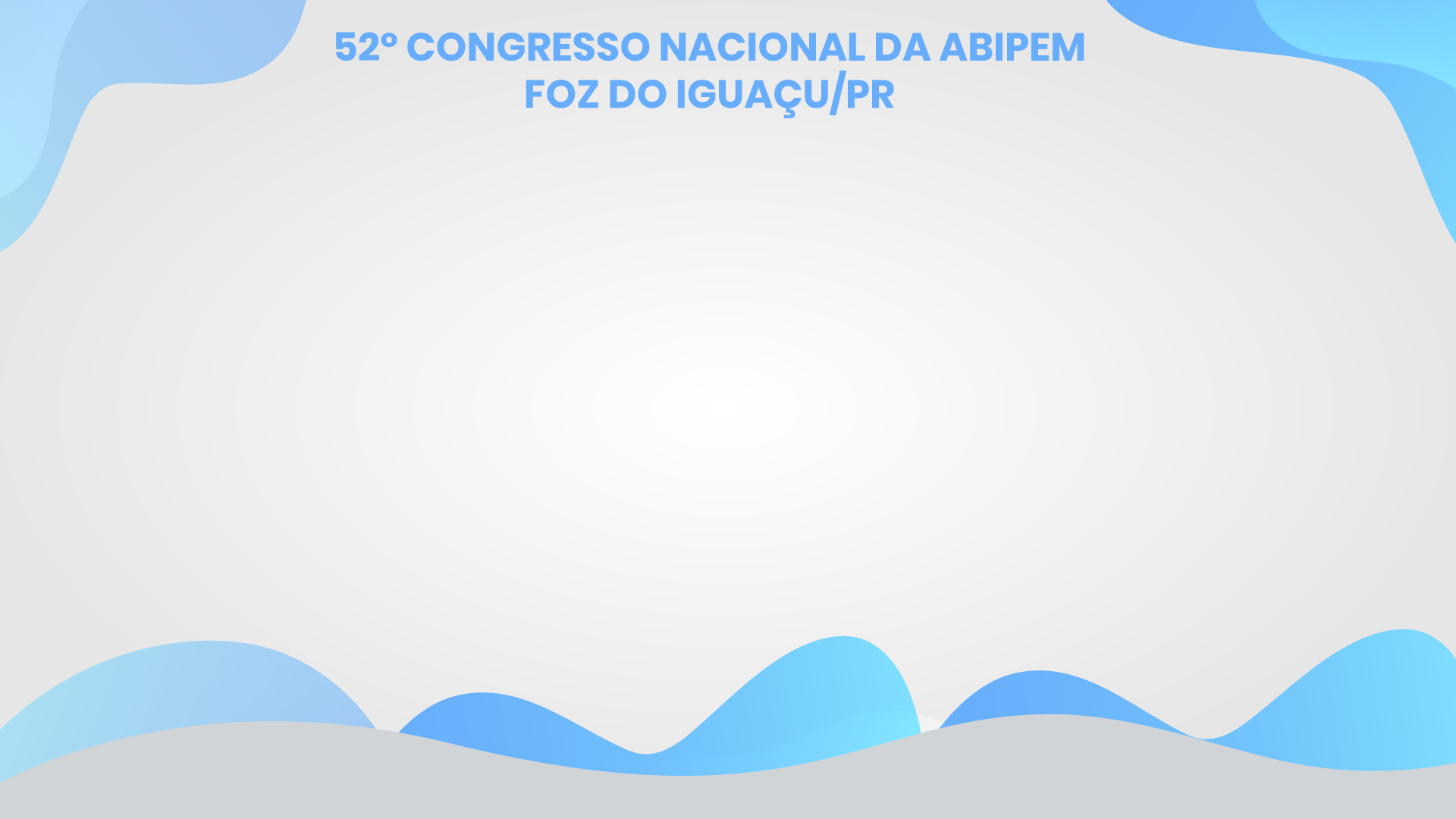 REGRAS DE TRANSIÇÃO
EXEMPLOS
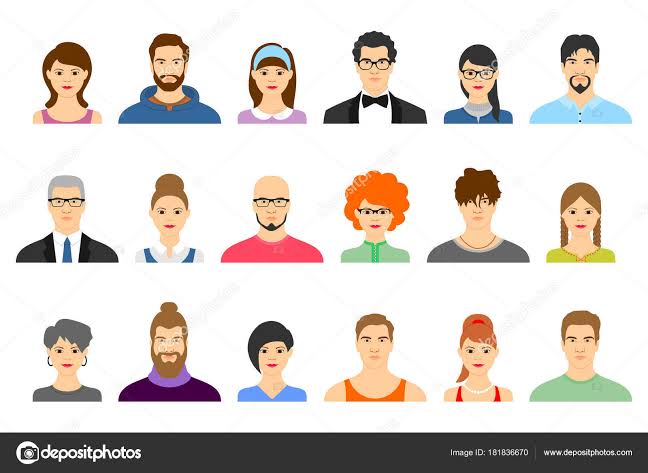 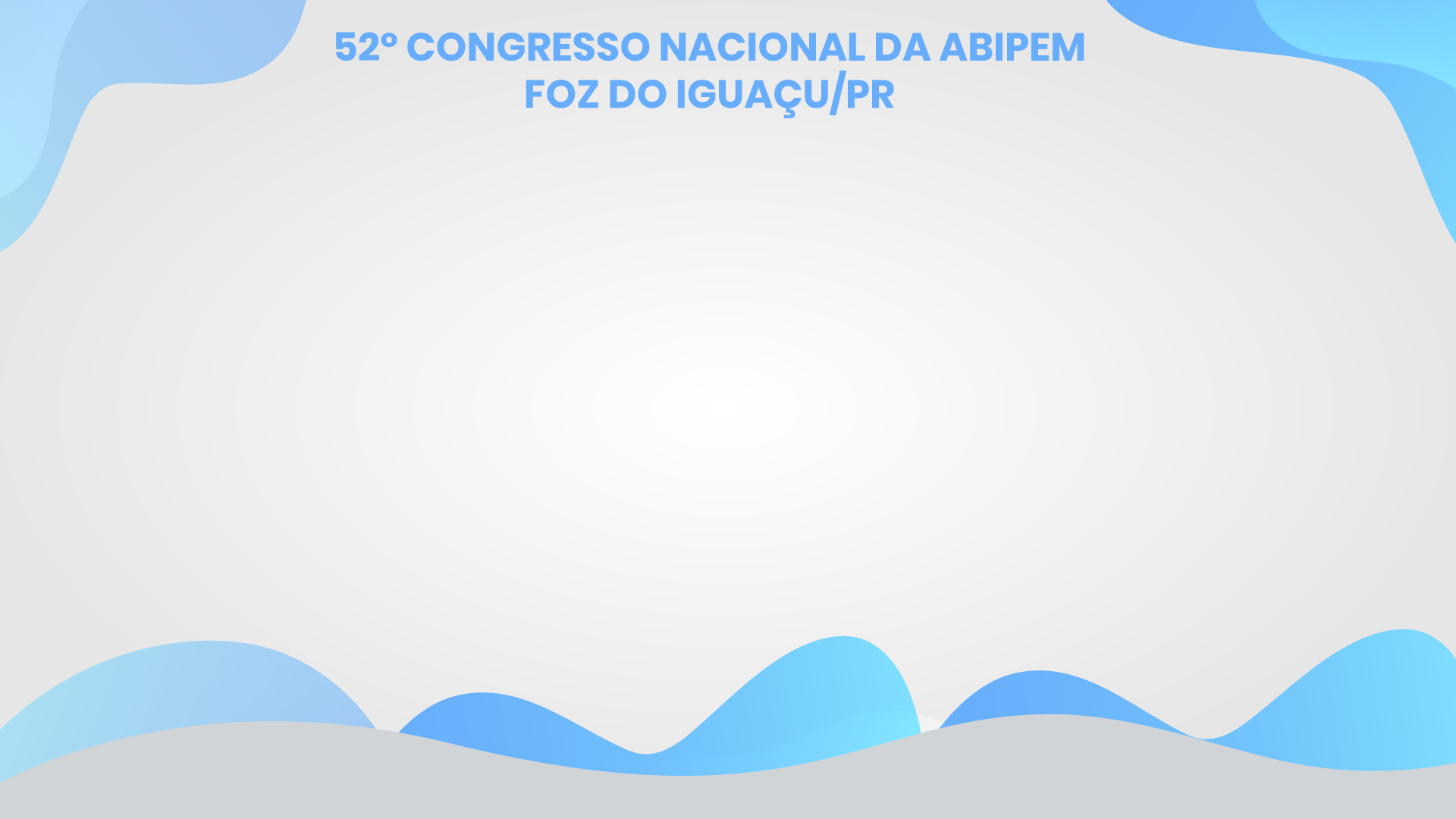 REGRAS DE TRANSIÇÃO
EXEMPLOS
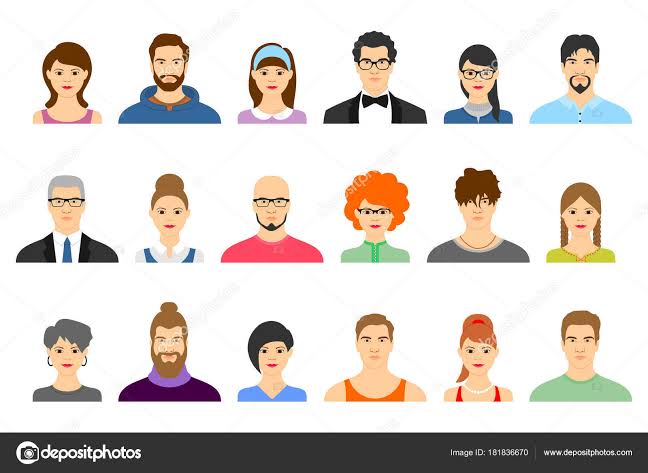 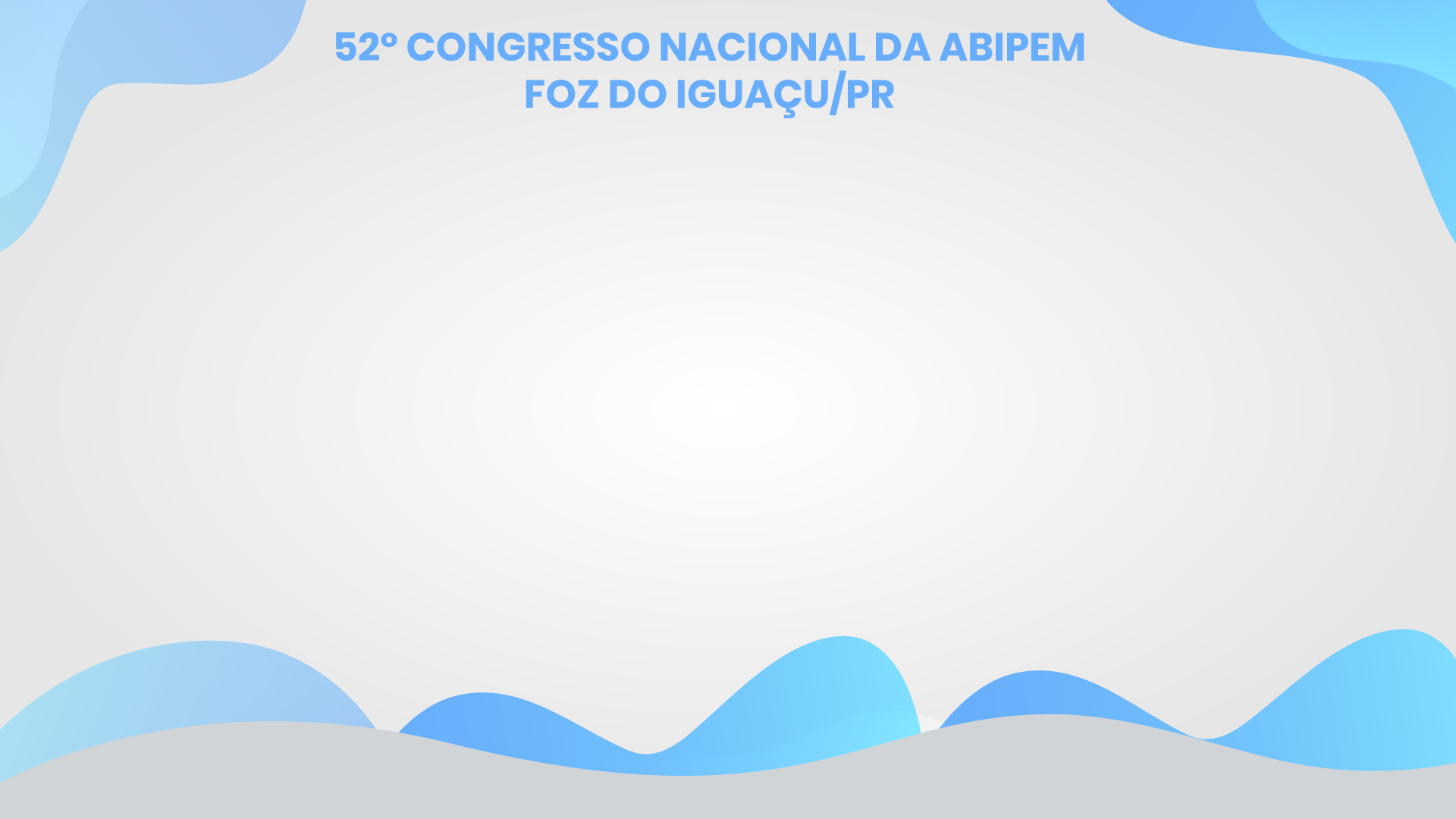 REGRAS DE TRANSIÇÃO
REMUNERAÇÃO DO CARGO EFETIVO DOS SERVIDORES FEDERAIS
§ 8º Considera-se remuneração do servidor público no cargo efetivo, para fins de cálculo dos proventos de aposentadoria que tenham fundamento no disposto no inciso I do § 6º, o valor constituído pelo subsídio, pelo vencimento e pelas vantagens pecuniárias permanentes do cargo, estabelecidos em lei de cada ente federativo, acrescidos dos adicionais de caráter individual e das vantagens pessoais permanentes, observados os seguintes critérios:
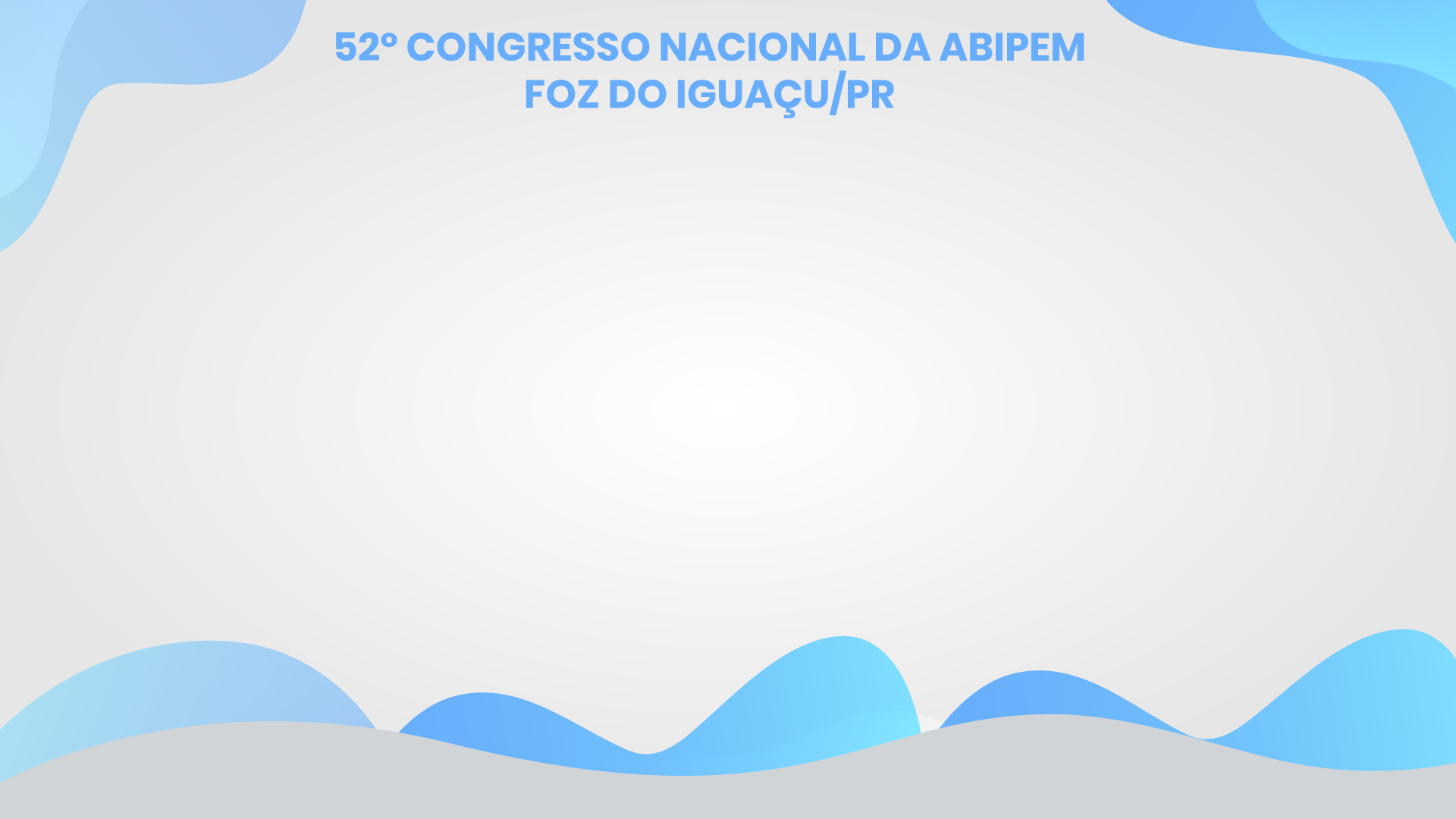 REGRAS DE TRANSIÇÃO
REMUNERAÇÃO DO CARGO EFETIVO DOS SERVIDORES FEDERAIS
I - se o cargo estiver sujeito a variações na carga horária, o valor das rubricas que refletem essa variação integrarão o cálculo do valor da remuneração do servidor público no cargo efetivo em que se deu a aposentadoria e considerará a média aritmética simples dessa carga horária proporcional ao número de anos completos de recebimento e contribuição, contínuos ou intercalados, em relação ao tempo total exigido para a aposentadoria;
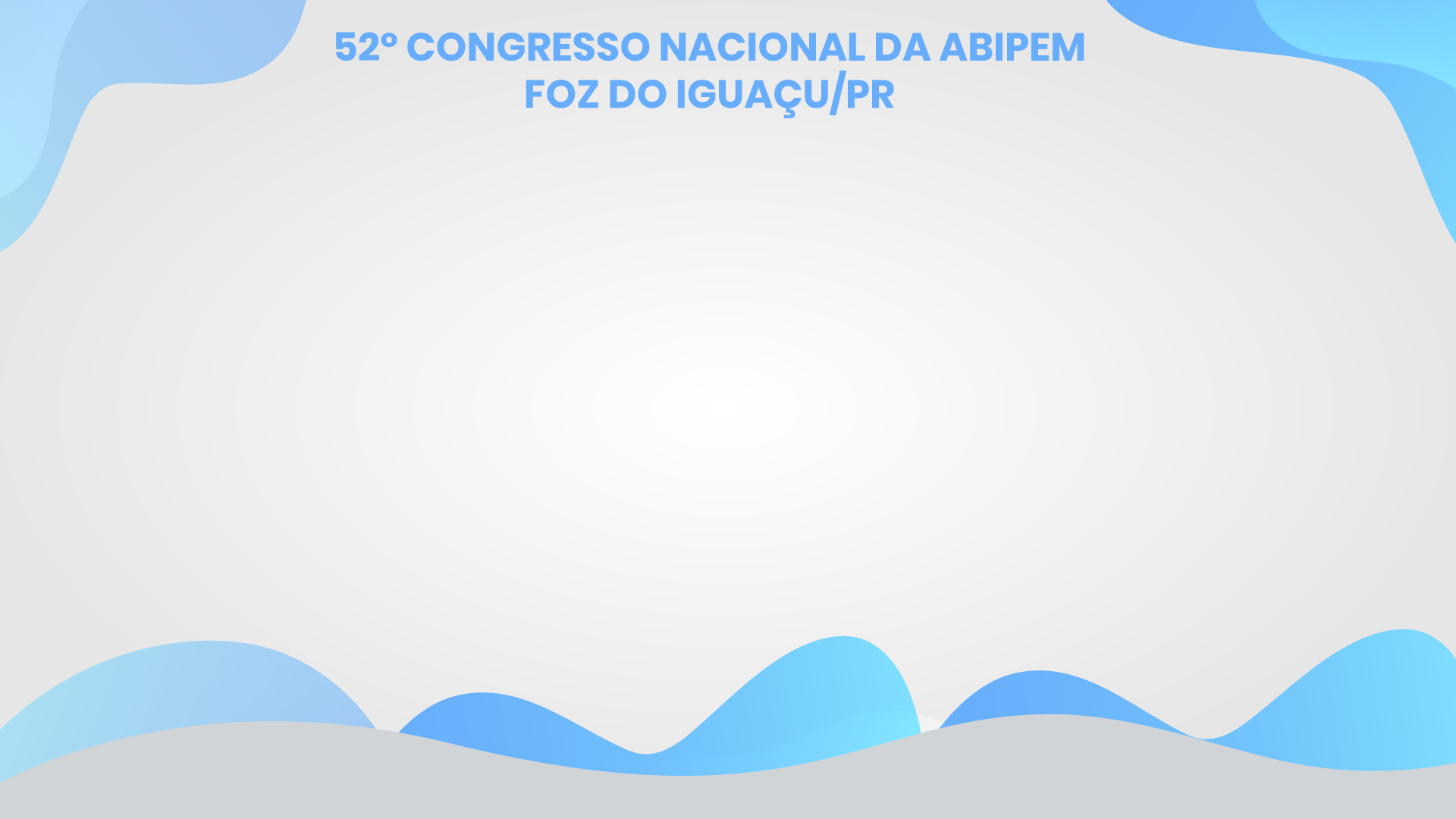 REGRAS DE TRANSIÇÃO
REMUNERAÇÃO DO CARGO EFETIVO DOS SERVIDORES FEDERAIS
II - se as vantagens pecuniárias permanentes forem variáveis, por estarem vinculadas a indicadores de desempenho, produtividade ou situação similar, o valor destas vantagens integrará o cálculo da remuneração do servidor público no cargo efetivo, estabelecido pela média aritmética simples do indicador, proporcional ao número de anos completos de recebimento e contribuição, contínuos ou intercalados, em relação ao tempo total exigido para a aposentadoria ou ao tempo total de instituição da vantagem, que será aplicada sobre o valor atual de referência das vantagens pecuniárias permanentes variáveis.
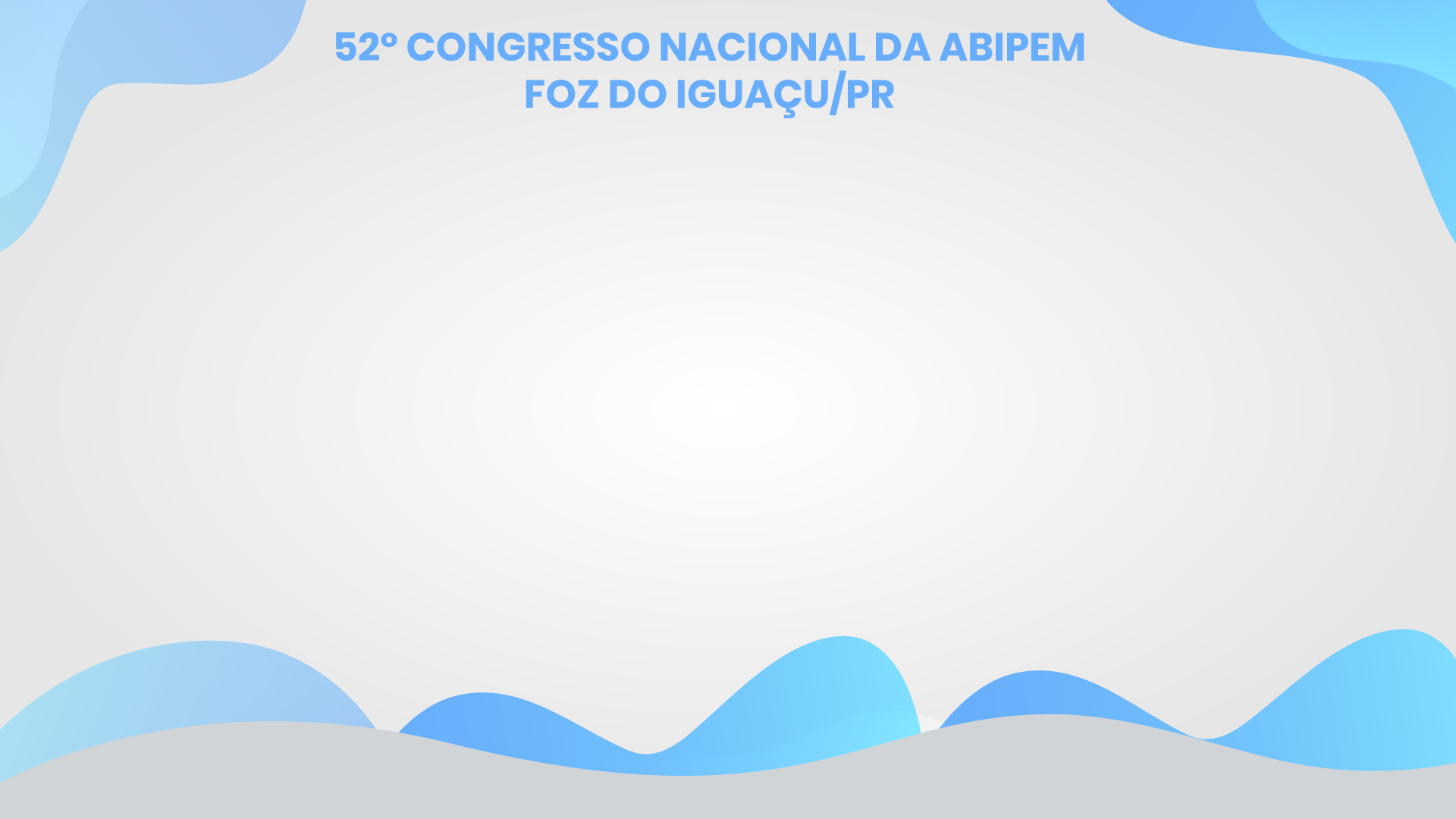 REGRAS DA ADMINISTRAÇÃO PÚBLICA
Art. 39. ................................................................................... 

§ 9º É vedada a incorporação de vantagens de caráter temporário ou vinculadas ao exercício de função de confiança ou de cargo em comissão à remuneração do cargo efetivo.

Art. 13. Ficam transformadas em vantagem pessoal nominalmente identificada, sujeitas exclusivamente a reajustes gerais, quaisquer parcelas remuneratórias ou complementação de aposentadorias e pensões concedidas até a data de entrada em vigor desta Emenda Constitucional em desacordo com o disposto no § 15 do art. 37 ou no § 9º do art. 39 da Constituição Federal.
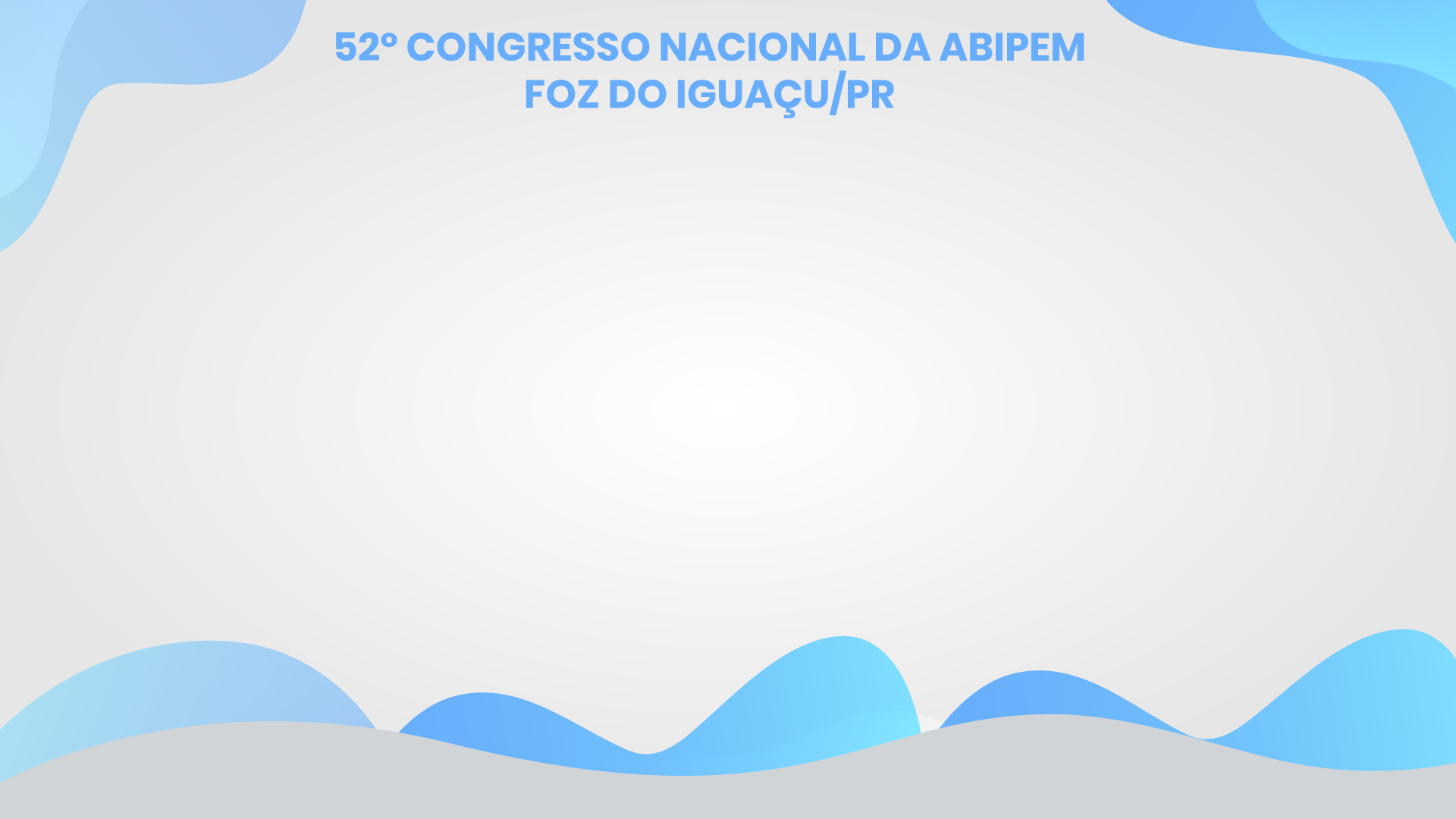 REGRAS DE TRANSIÇÃO
COMPETÊNCIA LEGISLATIVA DOS ENTES FEDERADOS
§ 9º Compete aos Estados, ao Distrito Federal e aos Municípios editar regras de transição especificamente aplicáveis a seus servidores na eventual superveniência de alterações das regras que disciplinam os respectivos regimes próprios de previdência social em decorrência do disposto nesta Emenda Constitucional.
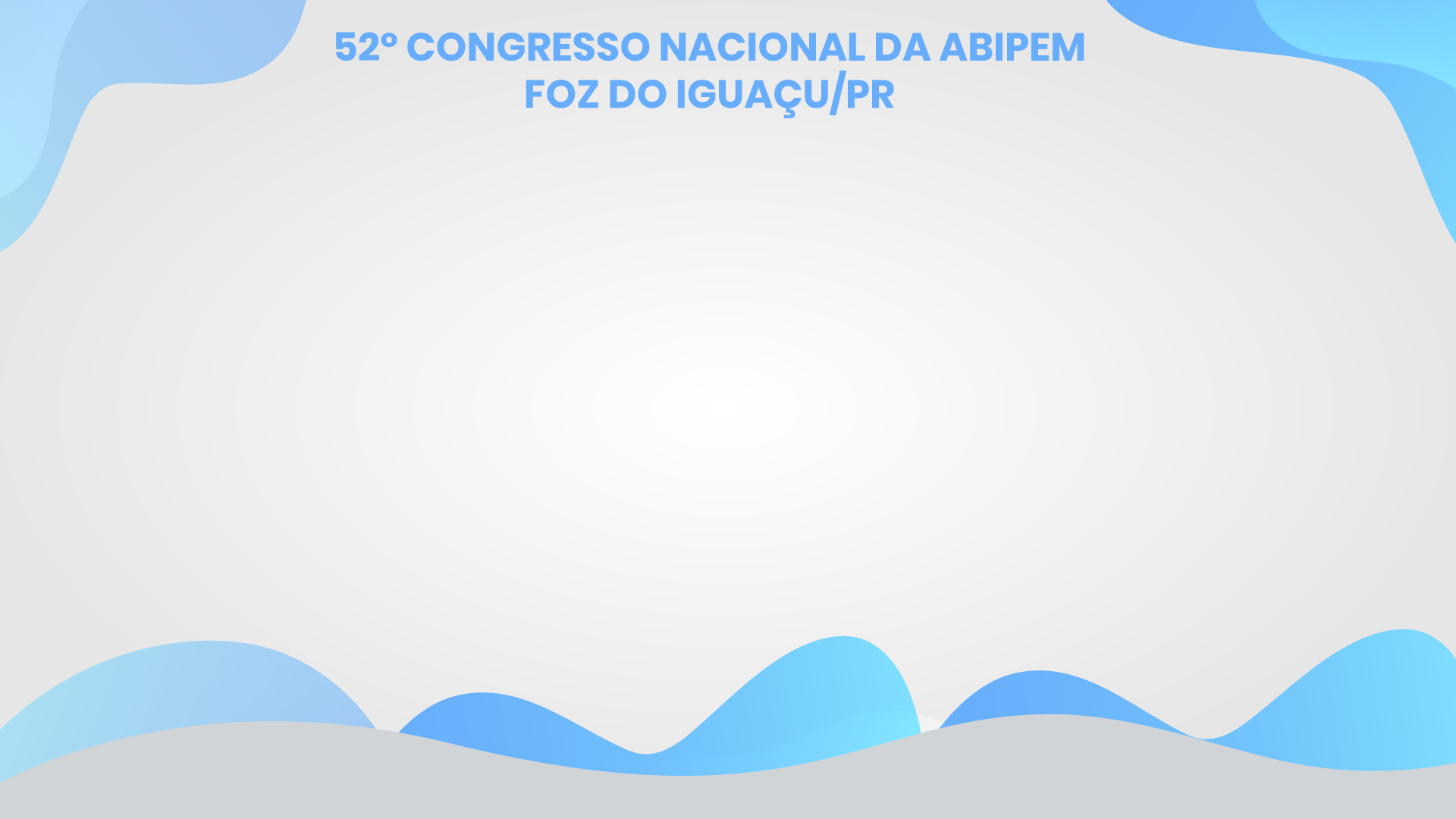 REGRAS DE TRANSIÇÃO
COMPETÊNCIA LEGISLATIVA DOS ENTES FEDERADOS
Art. 38. Esta Emenda Constitucional entrará em vigor:
...................................................................
II - para os regimes próprios de previdência social dos Estados, do Distrito Federal e dos Municípios, na data de publicação de lei de iniciativa privativa do respectivo Poder Executivo, que referende integralmente: 
a) as alterações produzidas pelo art. 1º no § 18 do art. 40 da Constituição Federal; 
b) o art. 12, a alínea “a” do inciso I e os incisos III e IV do art. 37.
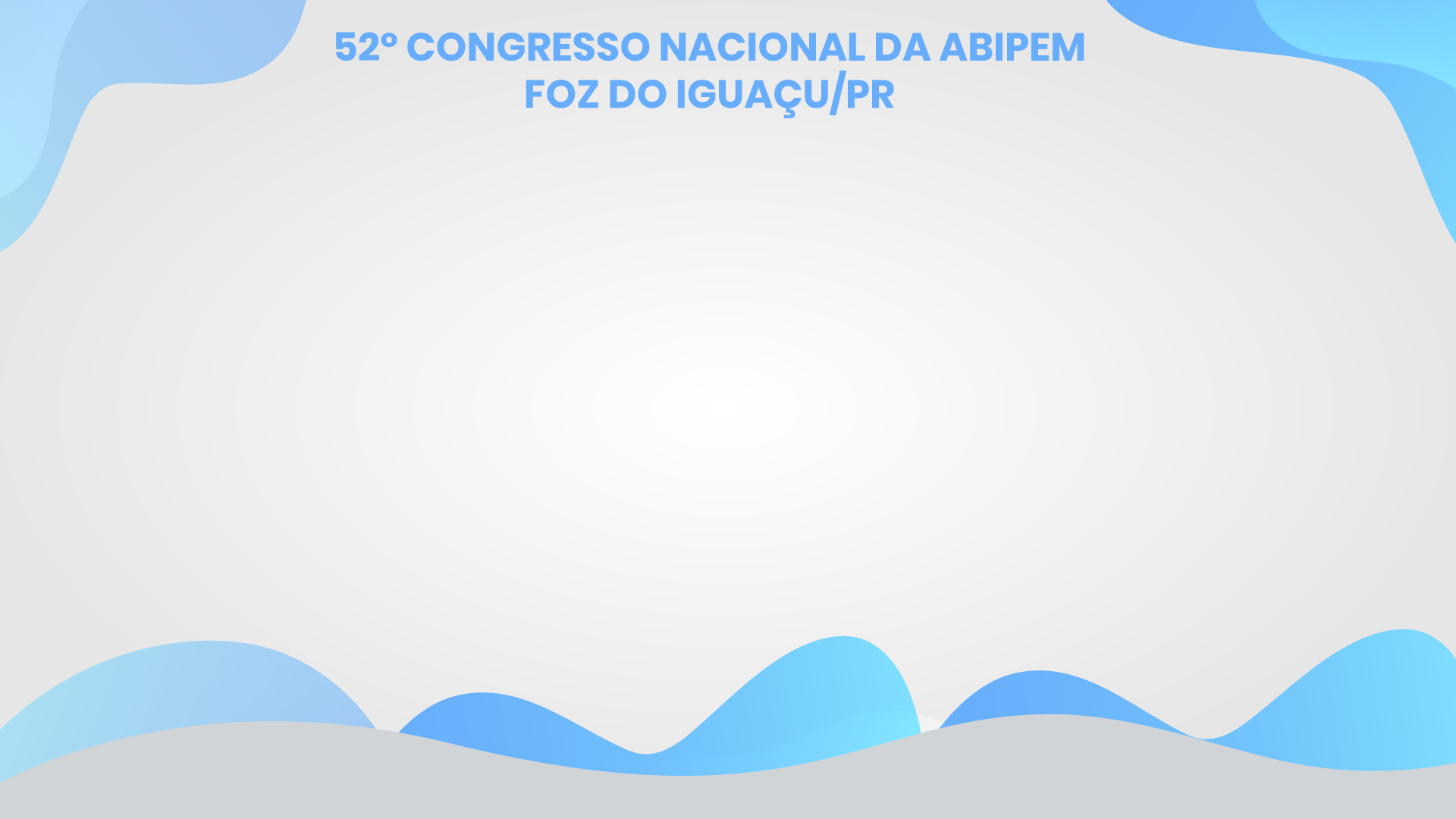 REGRAS DE TRANSIÇÃO
COMPETÊNCIA LEGISLATIVA DOS ENTES FEDERADOS
§ 1º A lei de que trata o inciso II do caput não produzirá efeitos anteriores à data de sua publicação. 
§ 2º A legislação anterior à data de publicação desta Emenda Constitucional no âmbito dos Estados, do Distrito Federal ou dos Municípios a respeito das matérias elencadas no inciso II do caput será aplicada até a data de publicação da lei nele prevista.
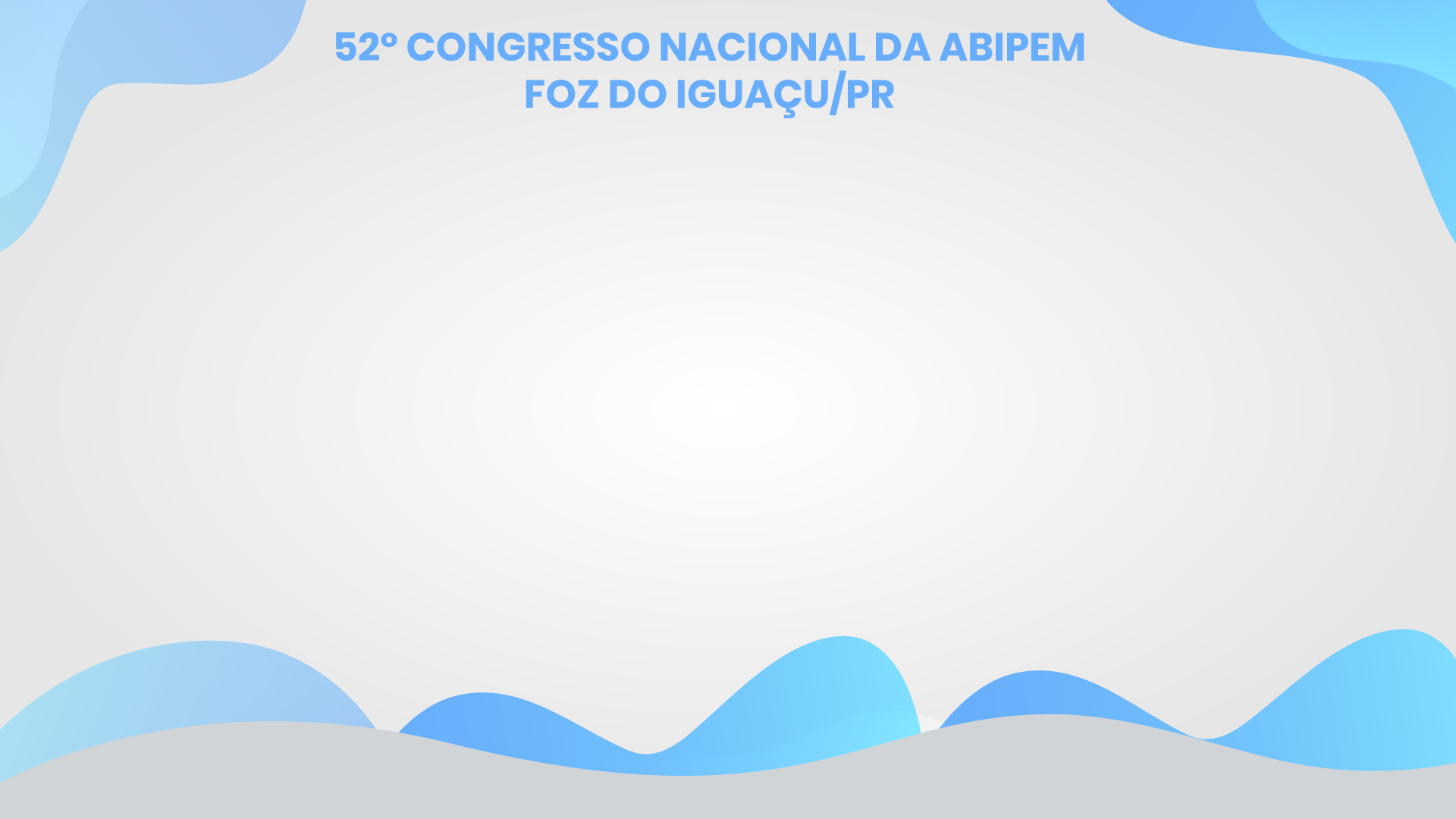 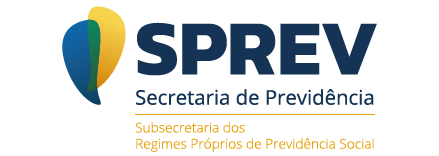 Leonardo da Silva Motta
 Coordenador-Geral de Normatização e Acompanhamento Legal

     atendimento.rpps@previdencia.gov.br
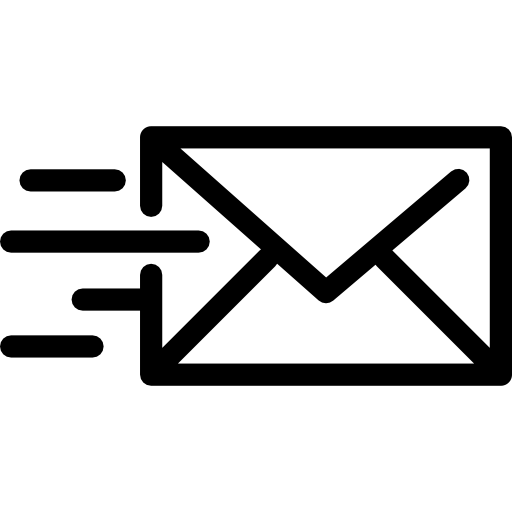 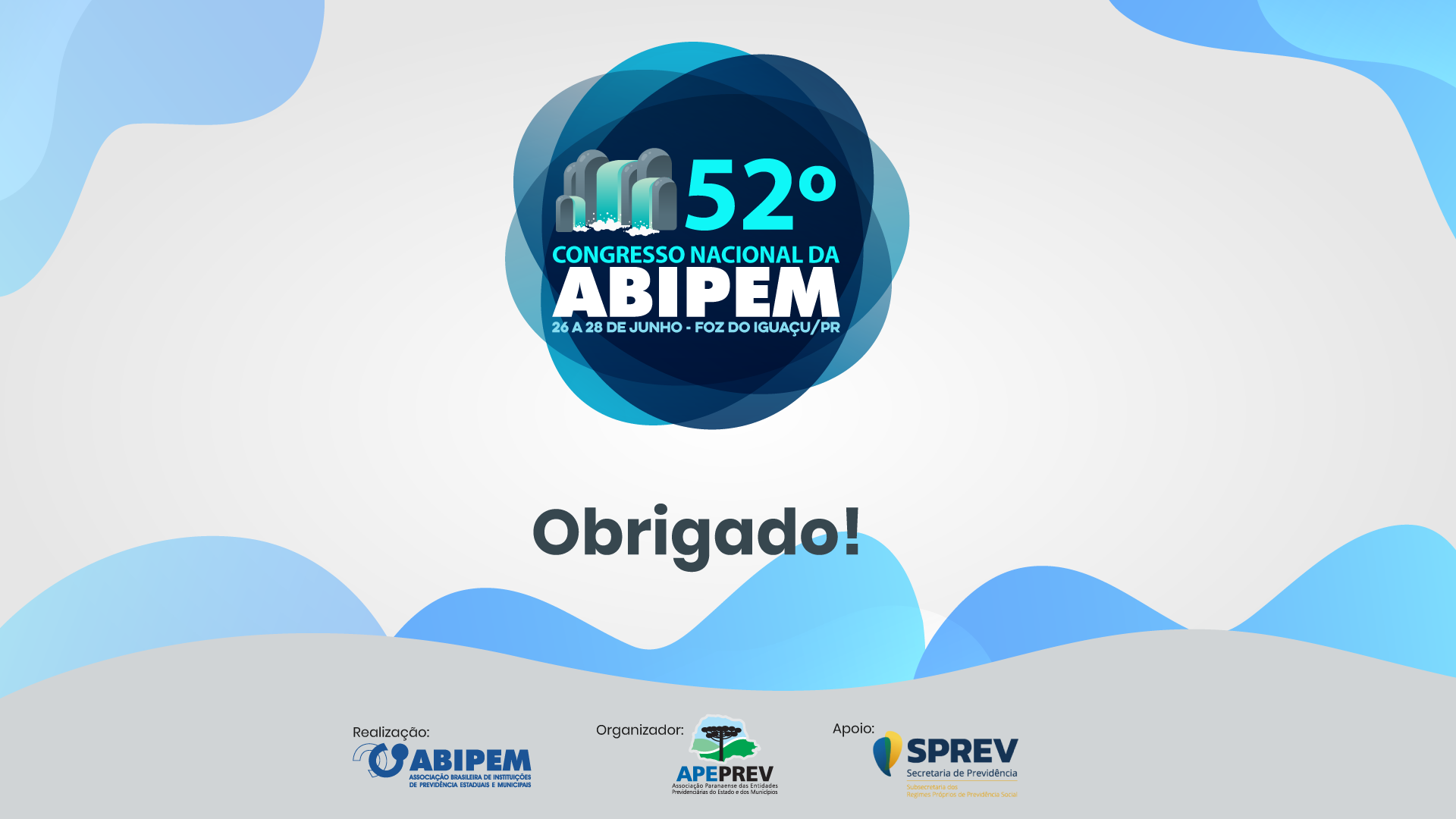